AIBridge
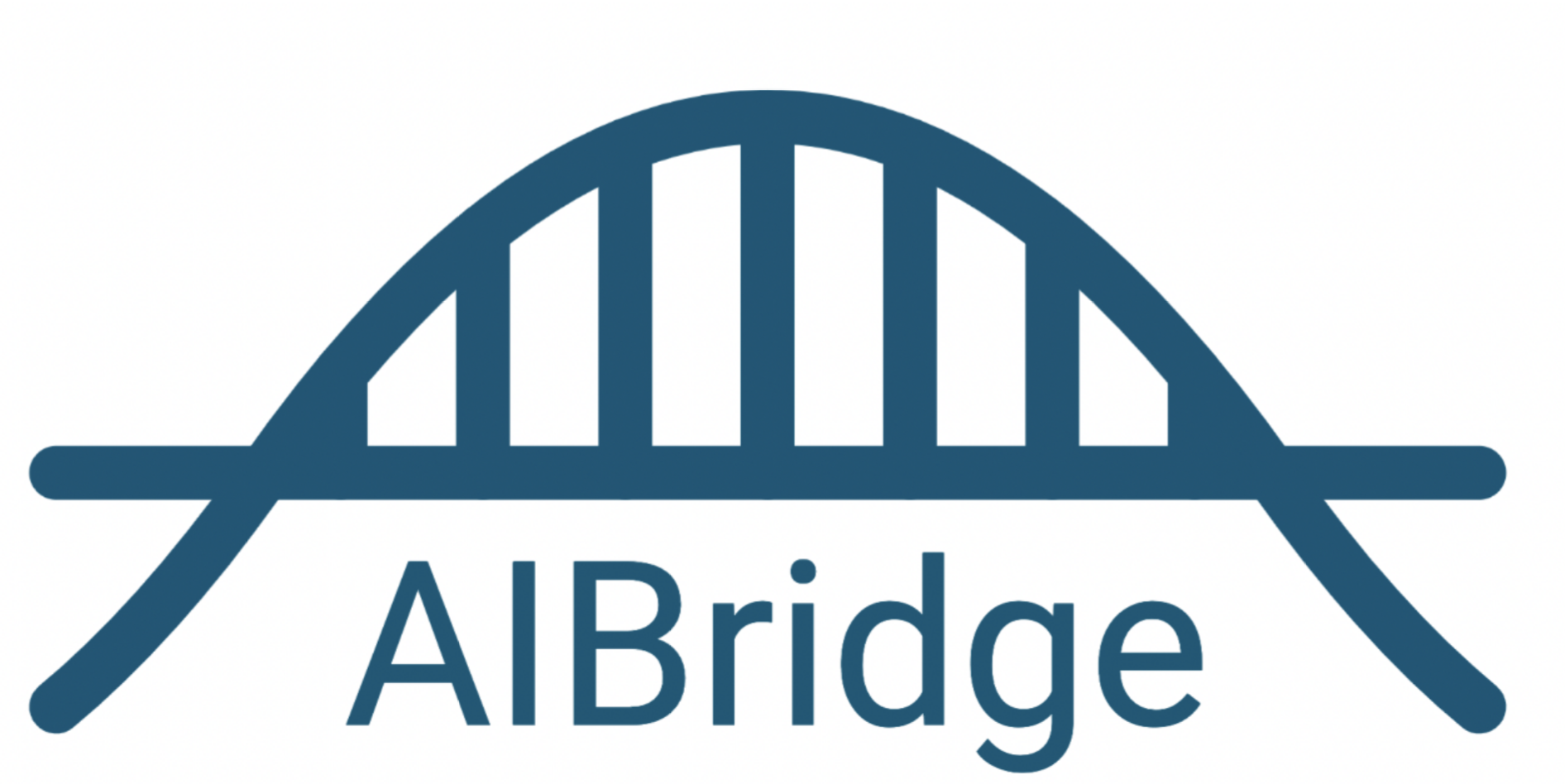 Lecture 4
White = 0
Model
Classification!
quick review
a class
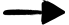 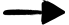 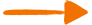 wine dataset
Red = 1
Fixed acidity
Volatile acidity
Citric acid
Residual sugar
Chlorides
Free sulfur dioxide
Total sulfur dioxide
Density
pH
Sulphates
Alcohol
categorical label outputs are named “classes”
2
[Speaker Notes: Let’s quickly review what classification is, using the wine dataset. Each output category is a class (which is why it’s called classification)]
White = 0
Model
Classification!
quick review
a class
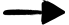 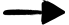 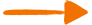 wine dataset
that’s a lot of features!
Red = 1
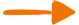 Fixed acidity
Volatile acidity
Citric acid
Residual sugar
Chlorides
Free sulfur dioxide
Total sulfur dioxide
Density
pH
Sulphates
Alcohol
categorical label outputs are named “classes”
3
[Speaker Notes: We have some features. (in this case we have 11)]
Fixed acidity
Volatile acidity
Citric acid
Residual sugar
Chlorides
Free sulfur dioxide
Total sulfur dioxide
Density
pH
Sulphates
Alcohol
Linear models might not be the best in some cases
4
[Speaker Notes: But that’s a lot of features! And as you have more and more features with complex data, linear models (such as linear or logistic regression) might not be the best.]
Decision Trees
5
[Speaker Notes: Our first model is a decision tree.]
Decision Trees
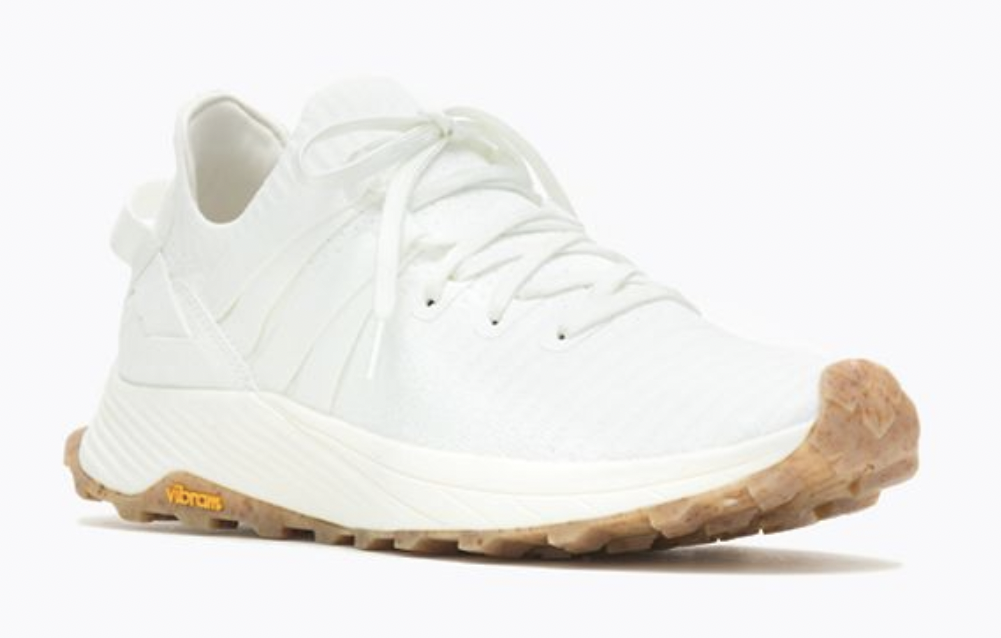 6
[Speaker Notes: To understand this model, let’s take a look at an example. Let’s say you want to buy a pair of shoes.]
Decision Trees
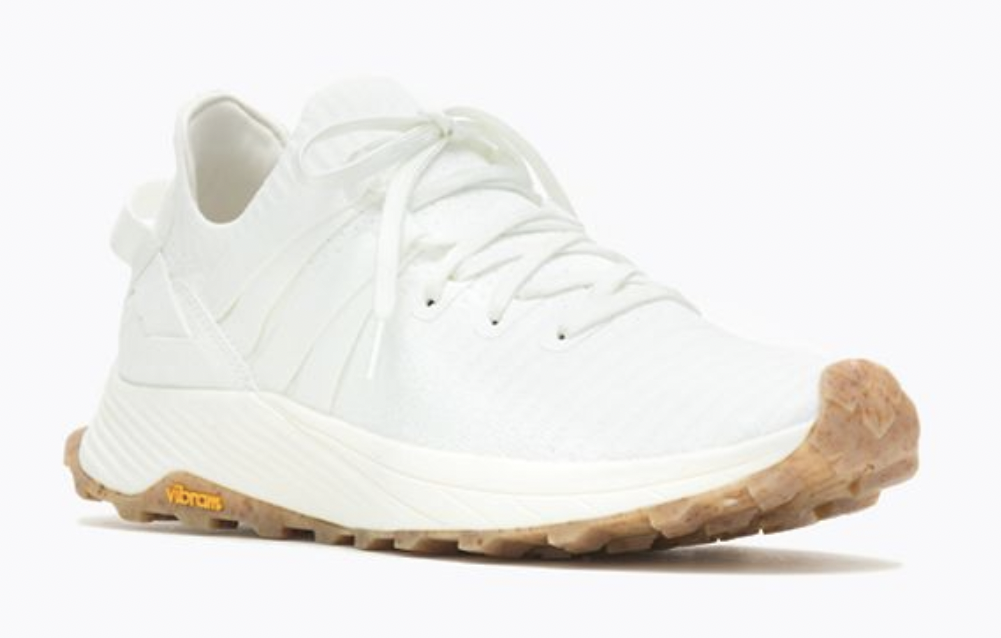 Can I afford it?
7
[Speaker Notes: You want to know its price,]
Decision Trees
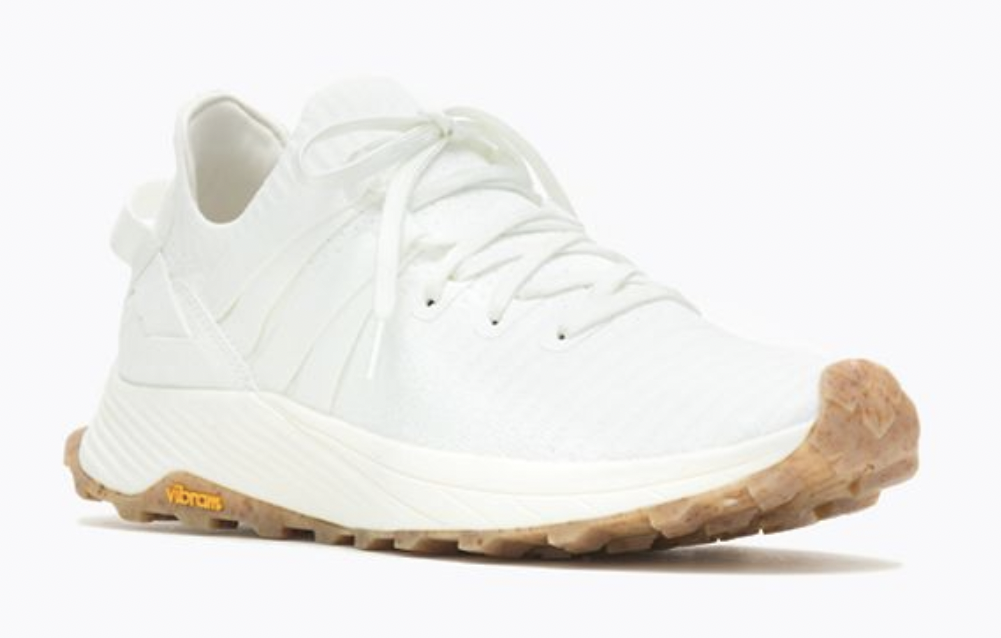 Can I afford it?
Is it comfortable?
8
[Speaker Notes: Comfort level,]
Decision Trees
Can I afford it?
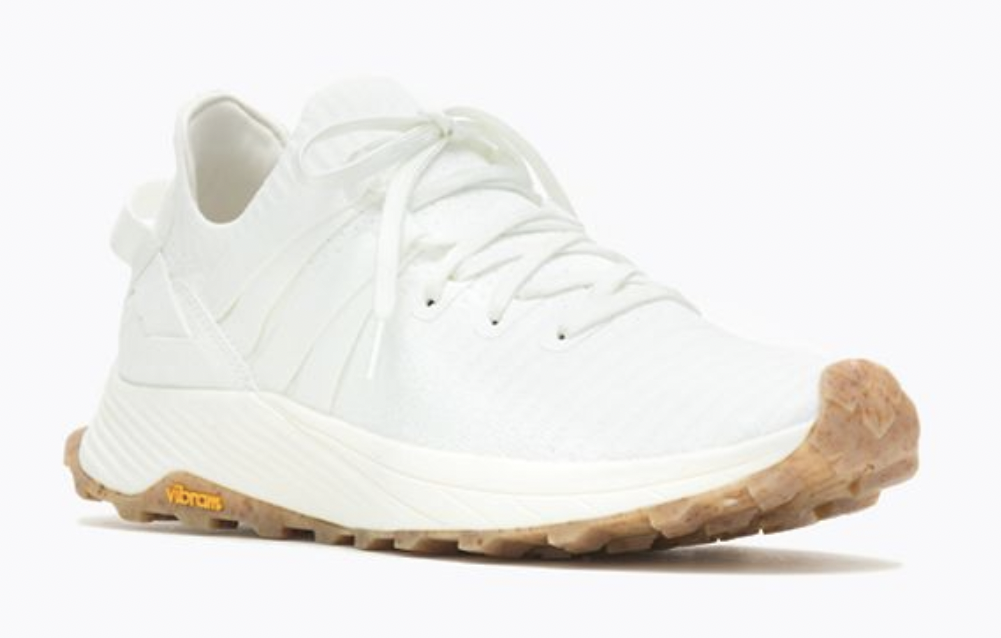 Is it comfortable?
Is it fashionable?
9
[Speaker Notes: And fashion level.]
Decision Trees
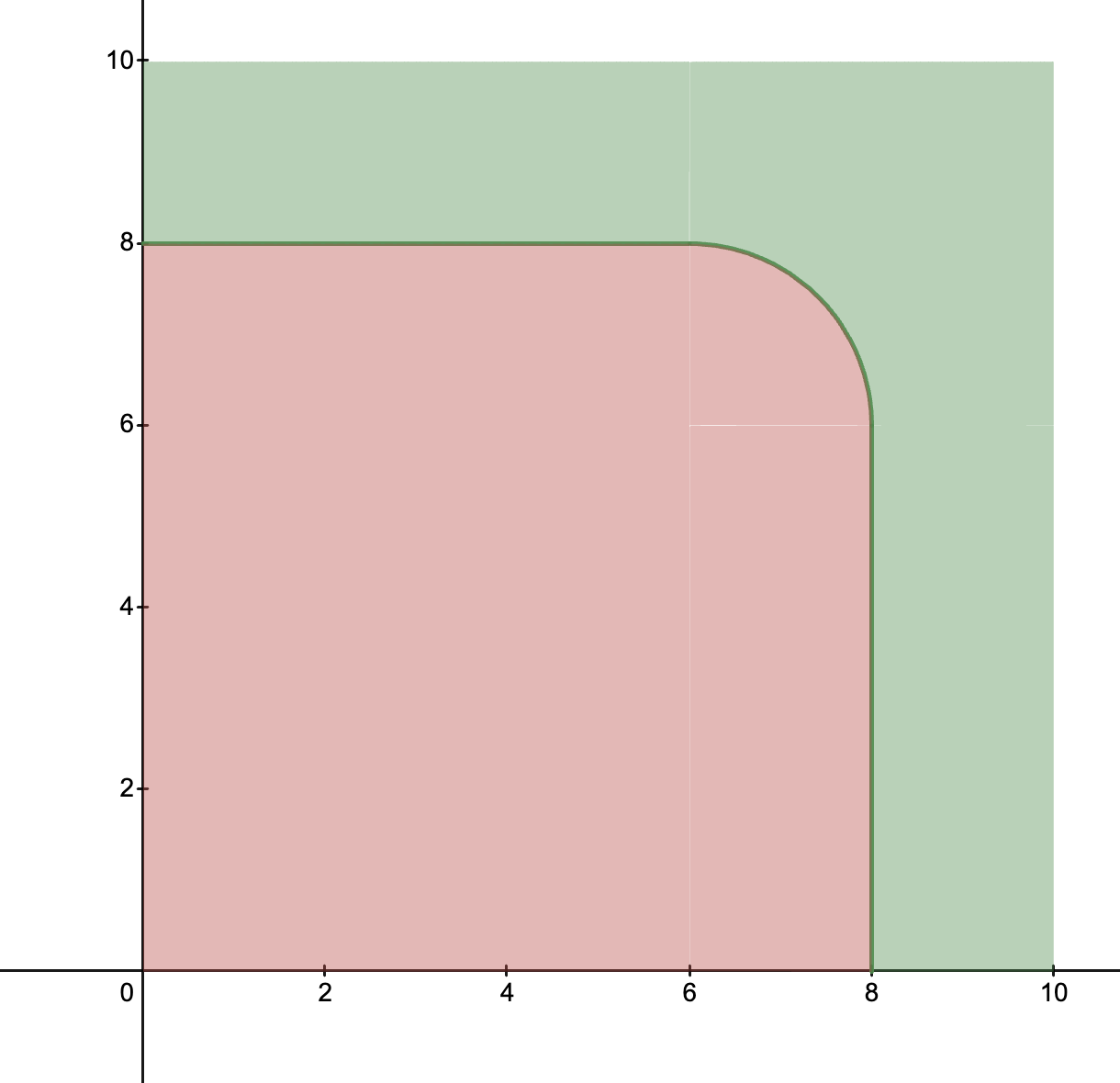 Can I afford it?
Is it comfortable?
Comfort
Is it fashionable?
Fashion
10
[Speaker Notes: This might be a graph of shoes you would buy, and if a shoe lands in the green area, you buy it. A linear model isn’t really going to work here.]
Decision Trees
No
Can I afford it?
Don’t buy
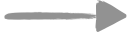 Yes
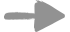 Is it comfortable?
No
Yes
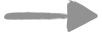 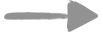 Buy
Is it fashionable?
No
Yes
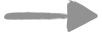 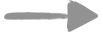 Buy
Don’t buy
11
[Speaker Notes: Here we have a flowchart of decisions. For example, if we have an affordable, uncomfortable, but fashionable shoe, then we would buy it (POINT OUT PATH)

TAKE QS]
that seems awfully hard-coded!
Decision Trees
No
Price ≤ $100?
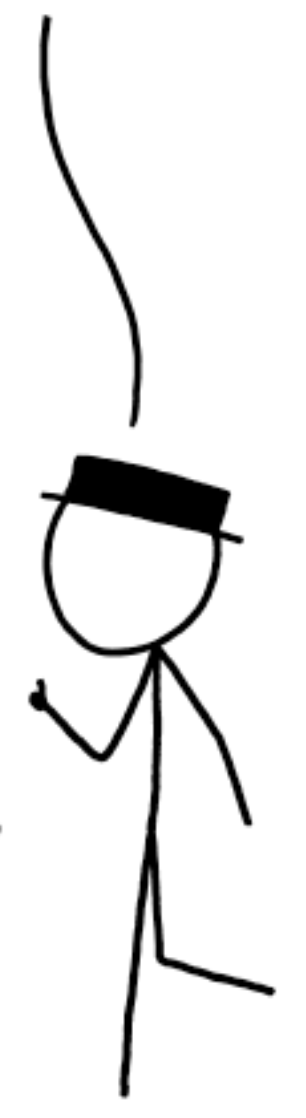 Don’t buy
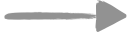 Yes
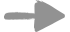 Comfort ≥ 8?
flowcharts of decisions can create an explainable and repeatable graph of predictions
No
Yes
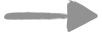 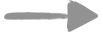 Buy
Fashion ≥ 8?
No
Yes
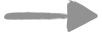 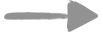 Buy
Don’t buy
12
[Speaker Notes: Let’s just set some more concrete questions here. But this seems quite hard coded. How do we make a computer automatically do this?

Practice more]
Decision Trees
Price
Comfort
Fashion
Purchased?
4
6
No
$70
No
$120
5
8
No
$20
4
4
Yes
$60
1
8
No
$60
6
3
Yes
$80
8
8
13
[Speaker Notes: Here, we have some sample data, of possible shoes and purchased status. Let’s just look at the purchased status for now.]
Decision Trees
Purchased?
No
No
No
Yes
No
Yes
14
[Speaker Notes: Each question has two possible answers, (yes and no) so you can think of a question as splitting a group of samples (shoes) into two groups. Let’s look at some possible splittings.]
Decision Trees
No
Yes
No
No
No
Yes
15
Decision Trees
No
Yes
No
No
No
Yes
16
Which one is a better split?
Decision Trees
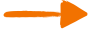 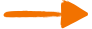 (when trying to automate Decision Trees)
No
No
Yes
No
No
No
No
No
Yes
No
Yes
Yes
All no
Mostly no
17
[Speaker Notes: Here, we have two splits. But which one is better?
PAUSE
The right one is better, but why? (MAY VARY BASED ON ANSWERS) It’s because we have a group that is all no. And we can tell a computer that. Using Gini Impurity.]
Decision Trees
Gini impurity
Purchased?
Purchased?
No
No
0
0.38
No
No
No
No
Yes
Yes
0.44
0.5
No
No
Yes
Yes
as a group becomes more homogeneous, its Gini Impurity decreases.
18
[Speaker Notes: When a group becomes more homogenous (the same throughout) its gini impurity decreases. And the best splitting results in the lowest gini impurity.]
Decision Trees
Gini impurity
Purchased?
Purchased?
No
No
0
0.38
No
No
No
No
Yes
Yes
0.44
0.5
No
No
Yes
Yes
as a group becomes more homogeneous, its Gini Impurity decreases.
perfect groups => 0 Gini Impurity => 100% predictions
19
[Speaker Notes: Perfect groups (all of one answer) will have 0 Gini Impurity, meaning that you can predict the answer 100% of the time.]
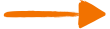 Add them up for all classes
(in one side of the split)
Fraction of that one class in group
Fraction of not that one class in the group
Decision Trees
Gini impurity
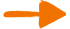 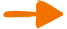 Gini impurity measures the homogeneity in a group
20
0.5
Decision Trees
Purchased?
No
0
No
No
Yes
0.5
No
Yes
21
[Speaker Notes: Let’s look back at some possible splittings.]
0.88
Decision Trees
Purchased?
No
No
0.38
No
Yes
No
0.5
Yes
22
we gotta do better than this, right?
0.44
Decision Trees
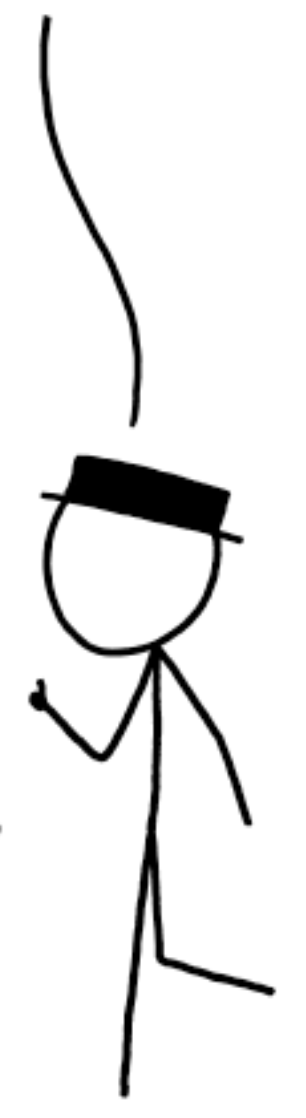 Purchased?
No
No
0
No
Yes
No
0.44
Yes
23
[Speaker Notes: We aren’t doing great with these splits (remember that splits are based on the features which may not cooperate)]
0.44
Decision Trees
Purchased?
No
No
0
just split again!
No
Yes
No
0.44
Yes
24
[Speaker Notes: So we just split again!]
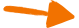 Decision Trees
a hyperparameter
Make splits (using features and thresholds) 
Calculate Gini impurities
Select the split that results in the lowest Gini impurity sum
If unhappy, just split again! 
Repeat 1-4 as much as needed
25
[Speaker Notes: So our program looks like this. We can also tell the program to limit the maximum number of splits. That’s what decision trees do. 

TAKE QS]
What if we do it a lot?
Decision Trees
diverse
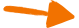 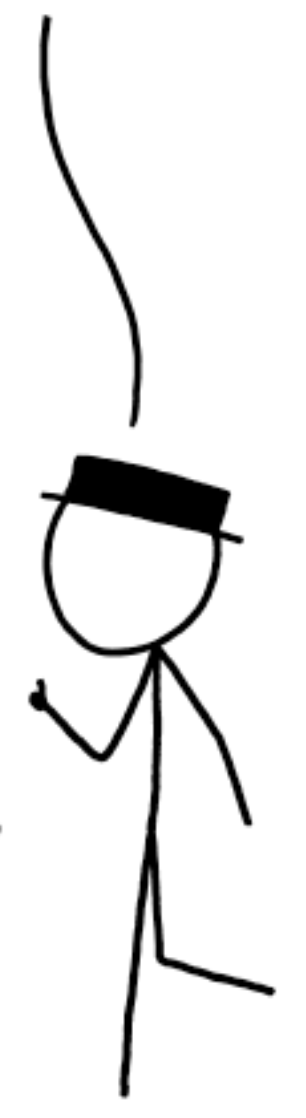 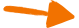 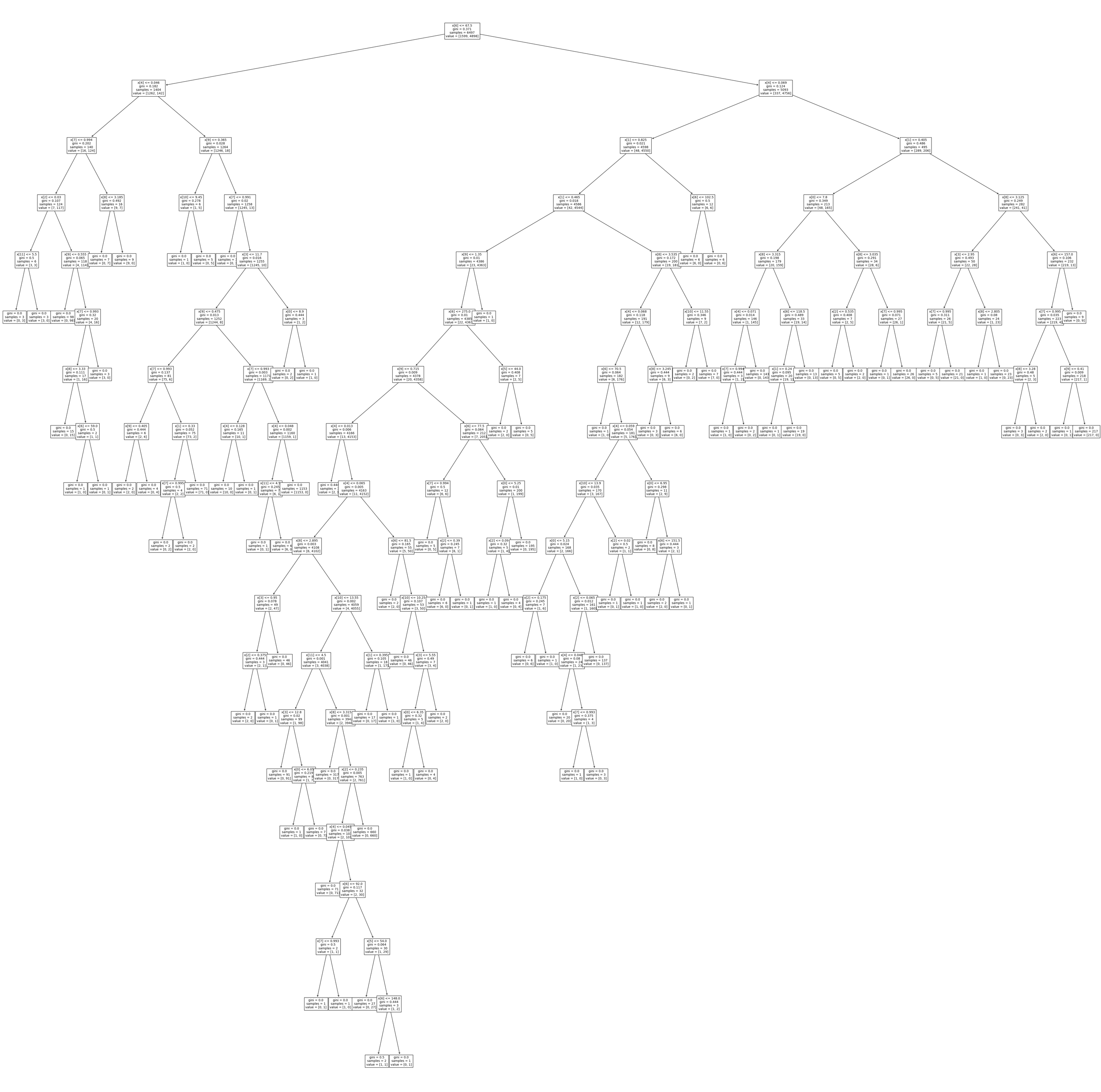 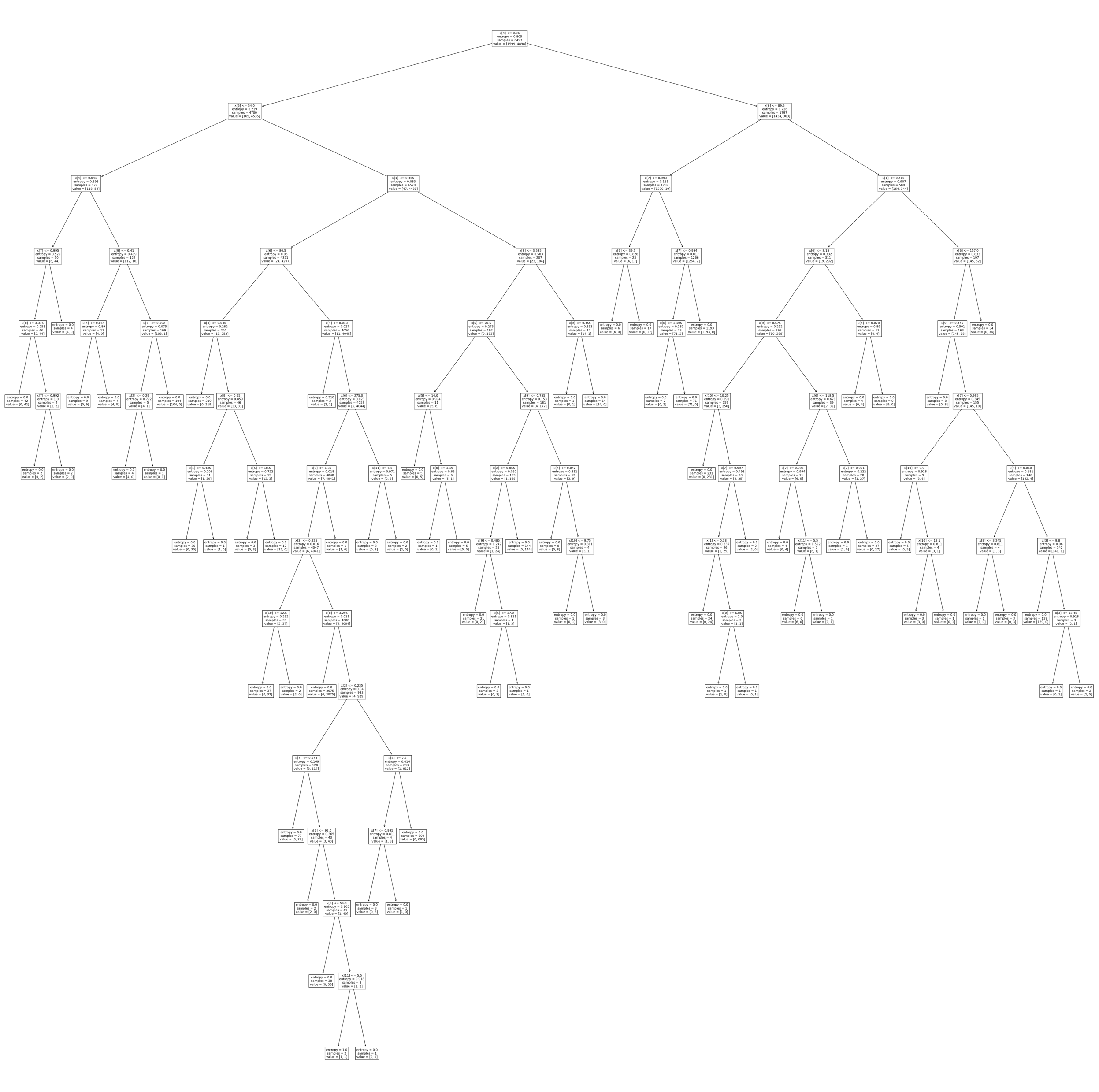 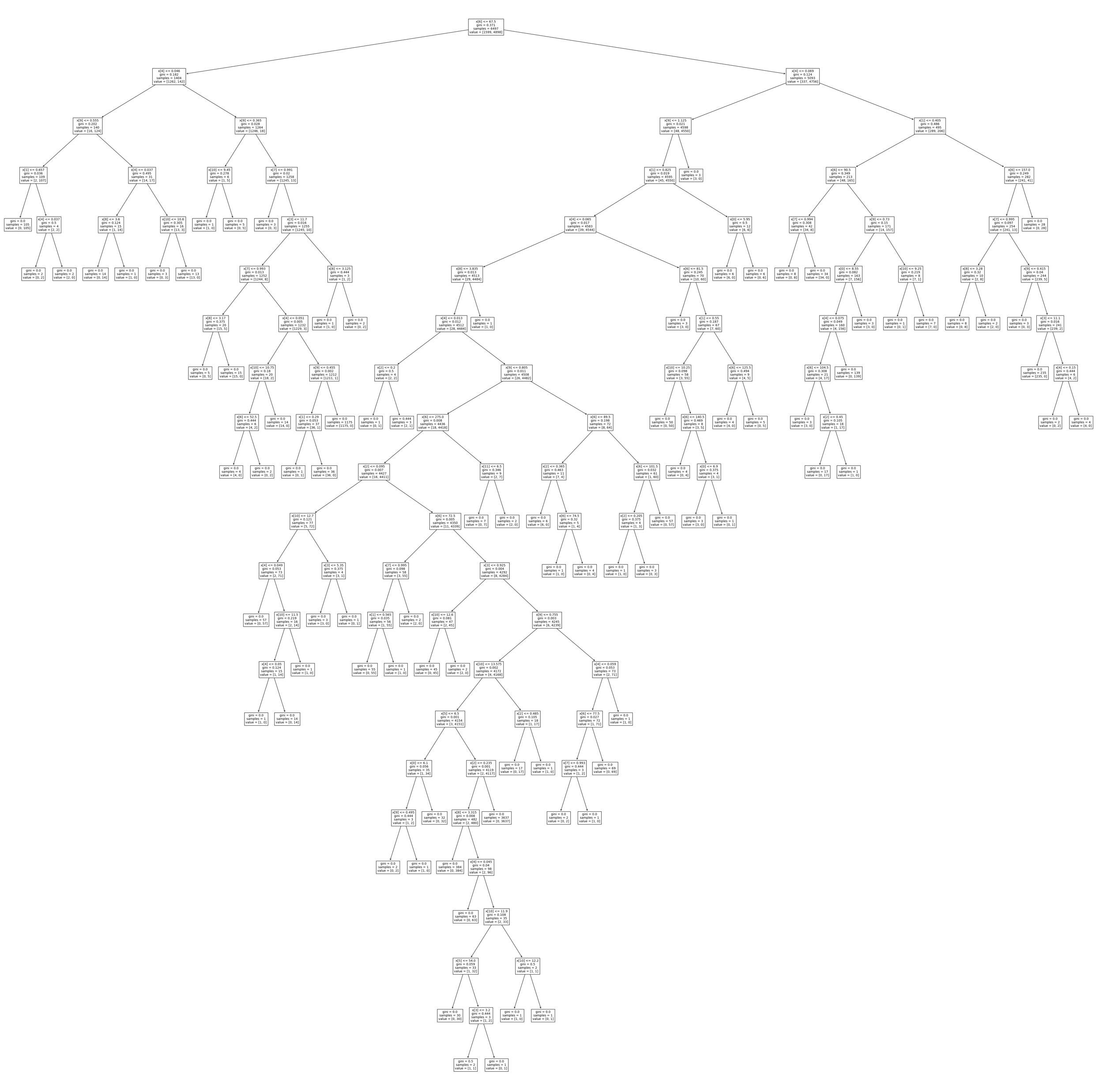 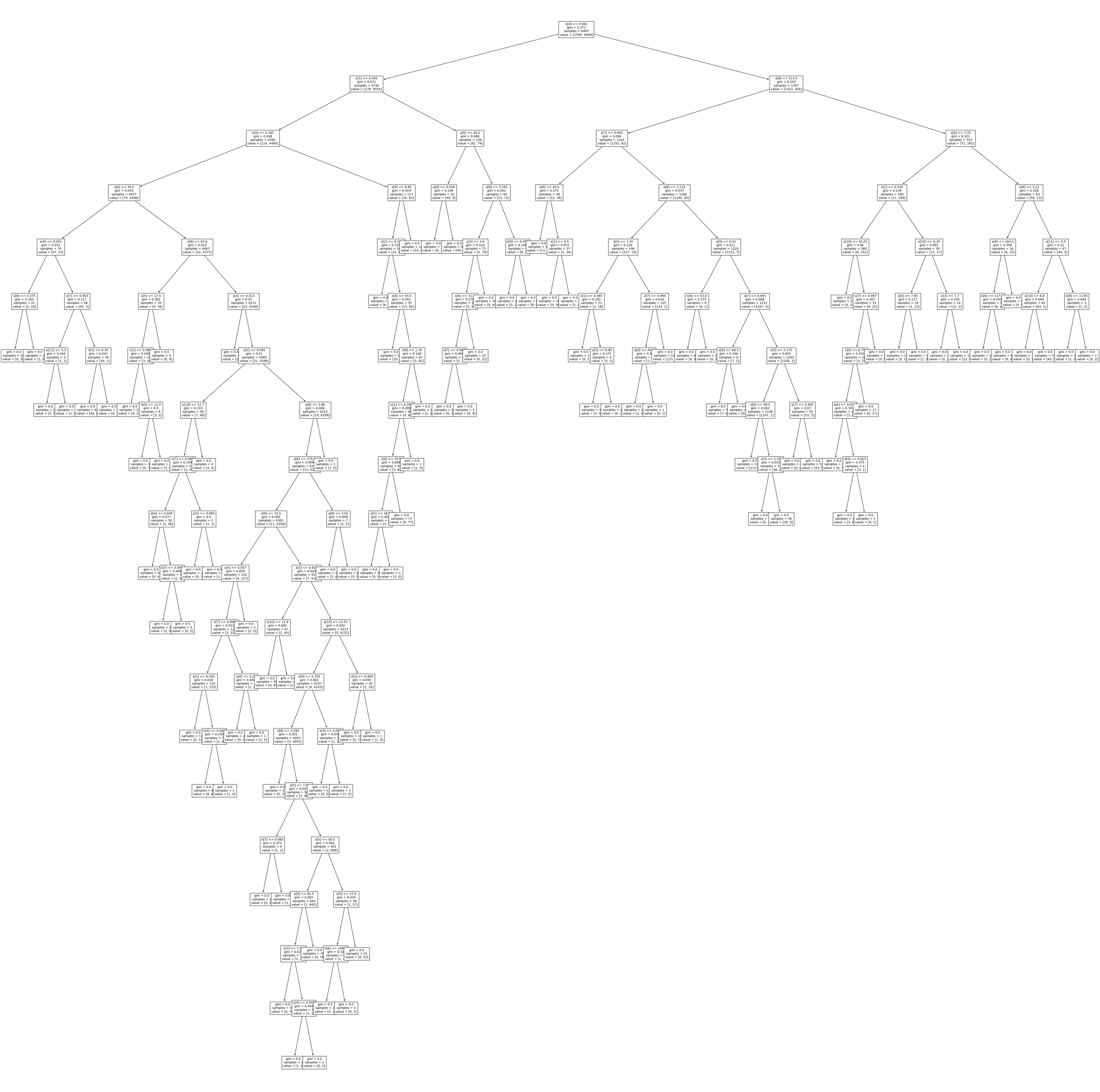 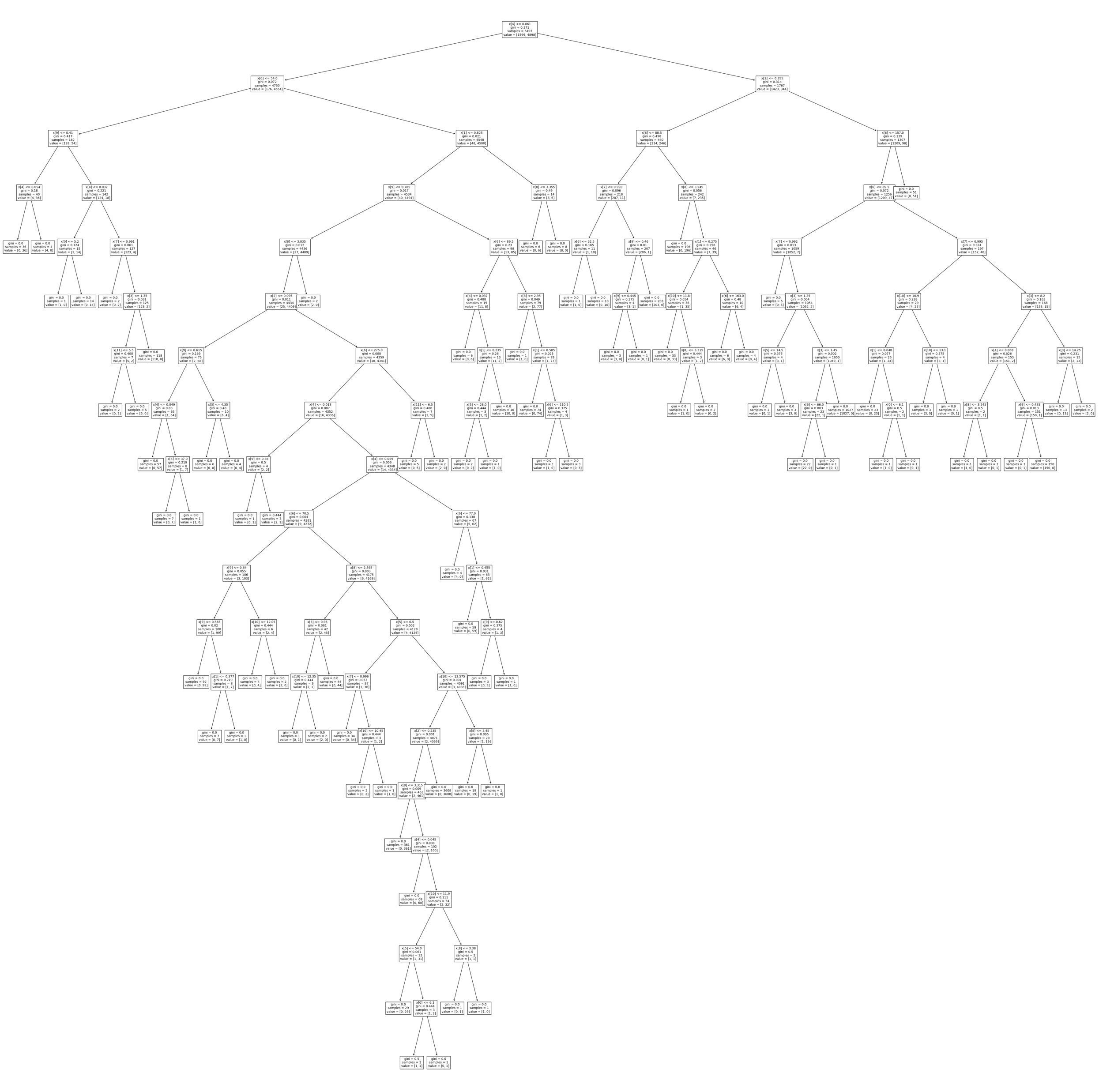 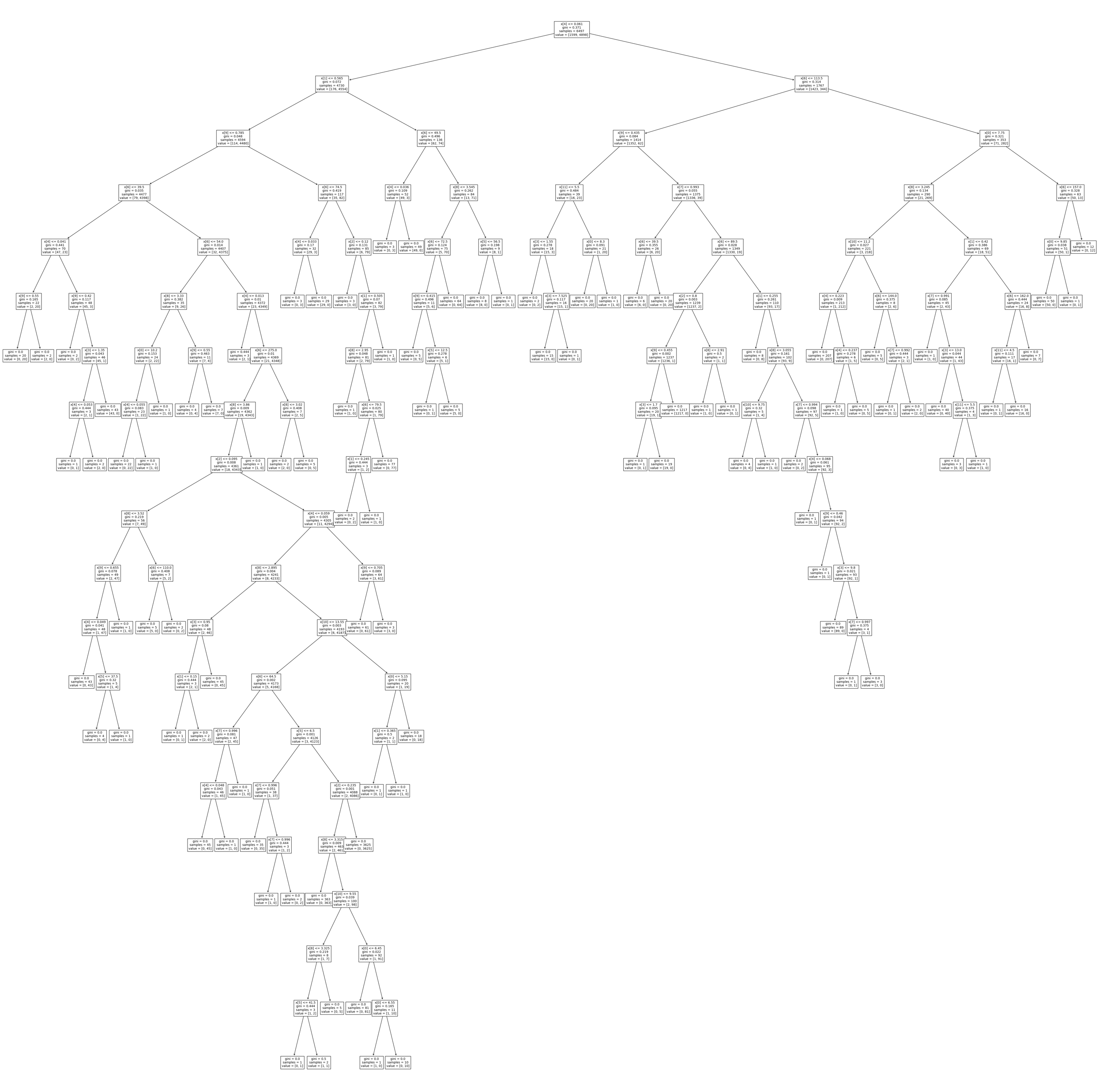 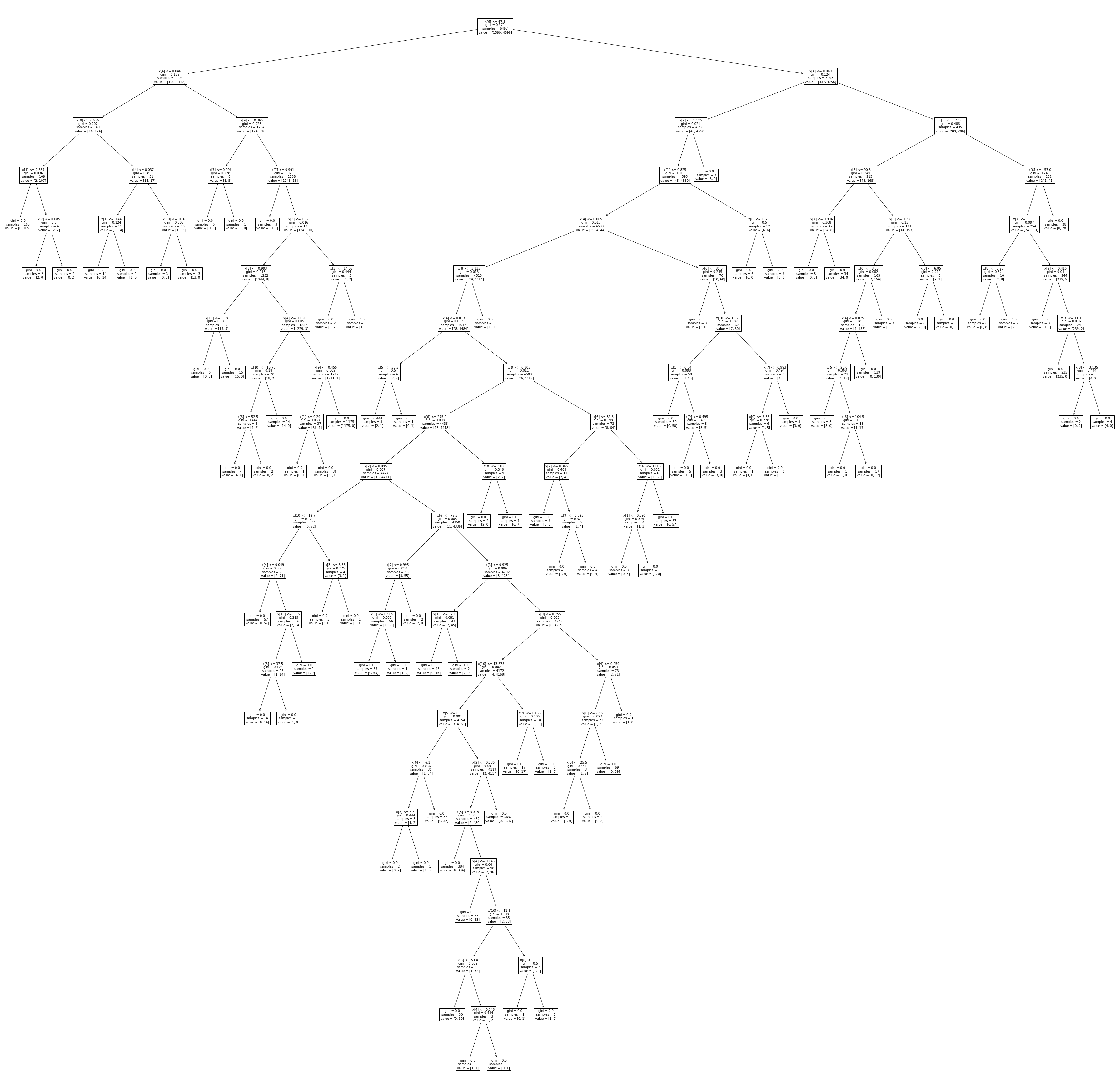 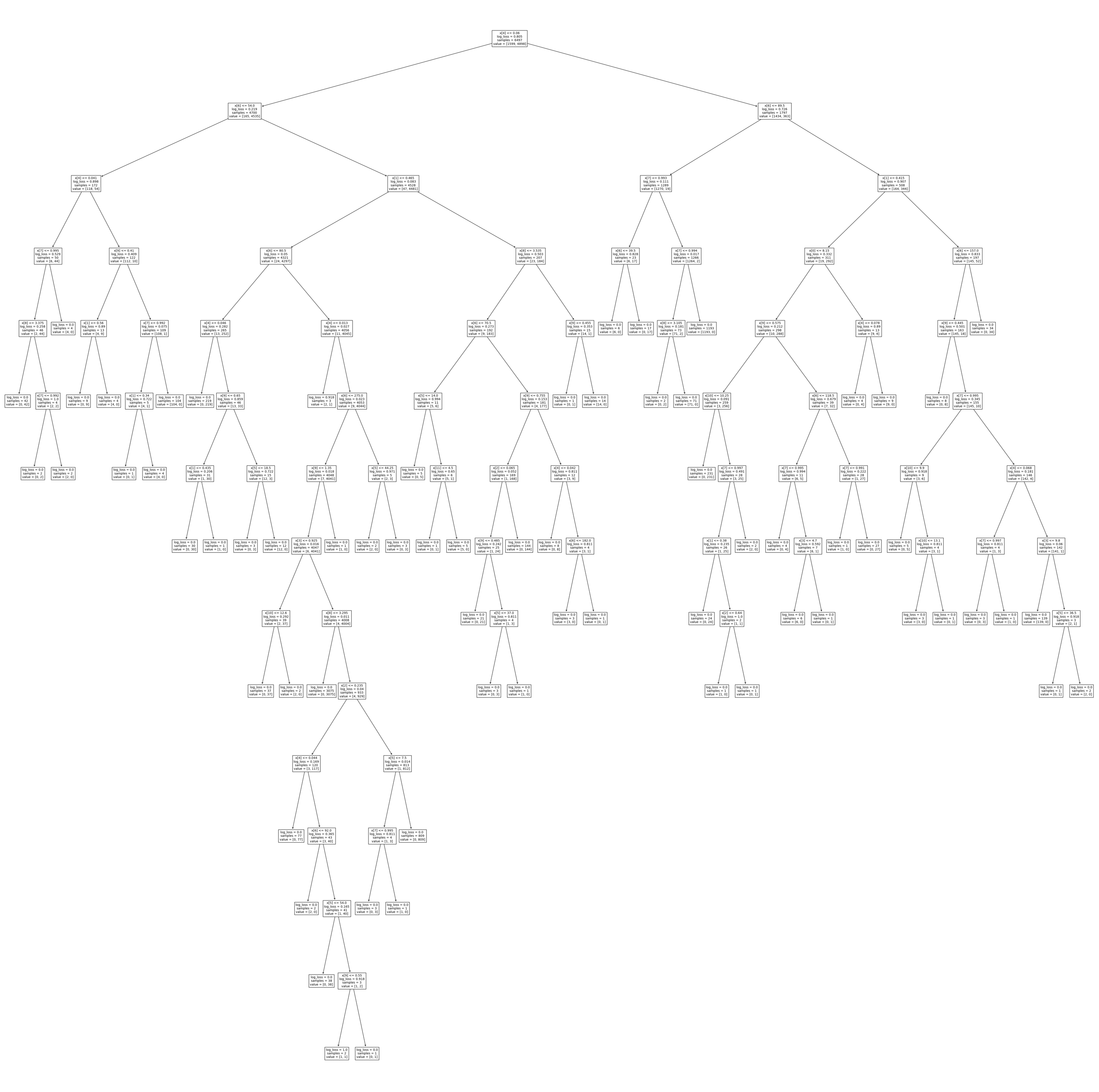 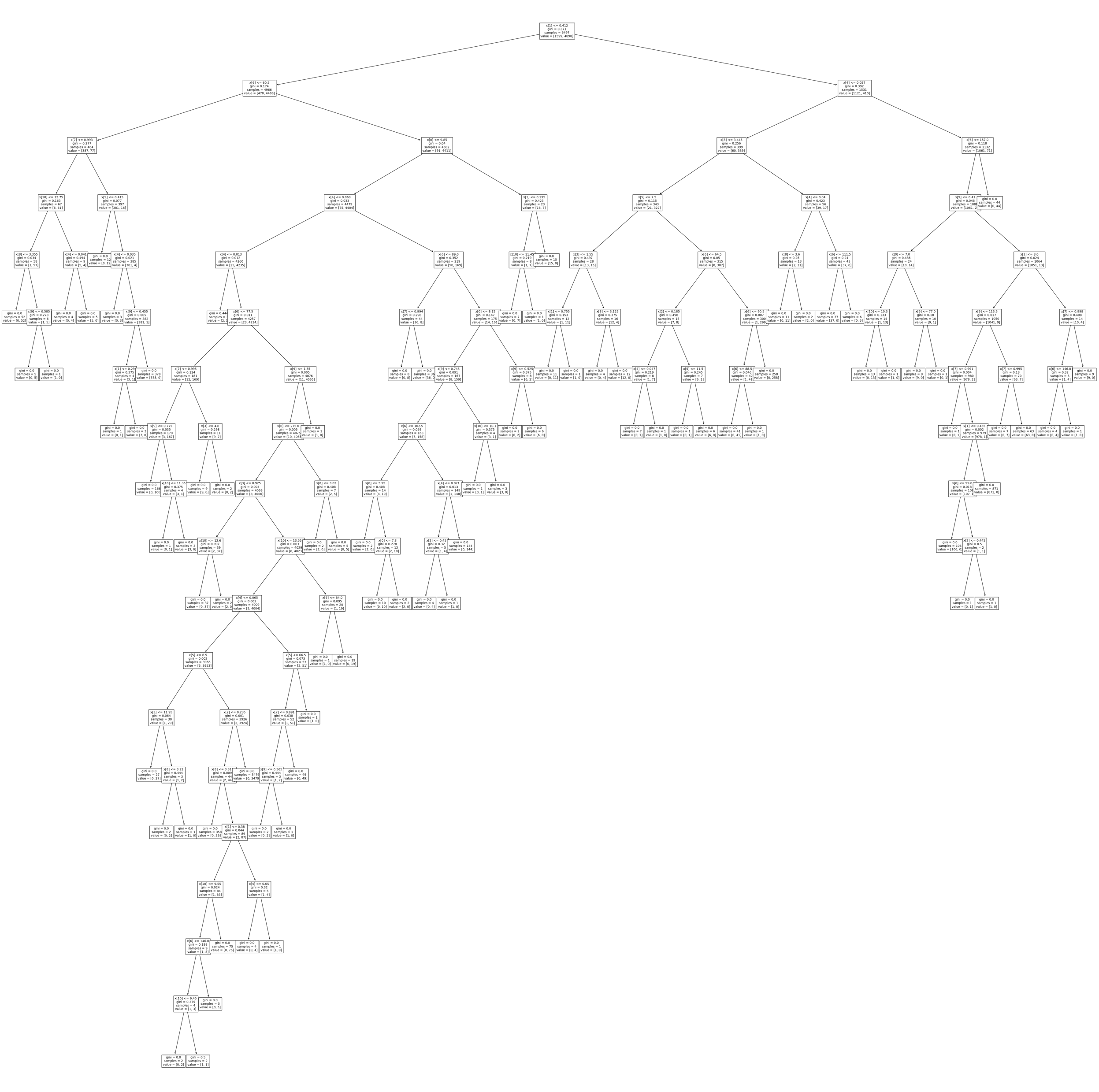 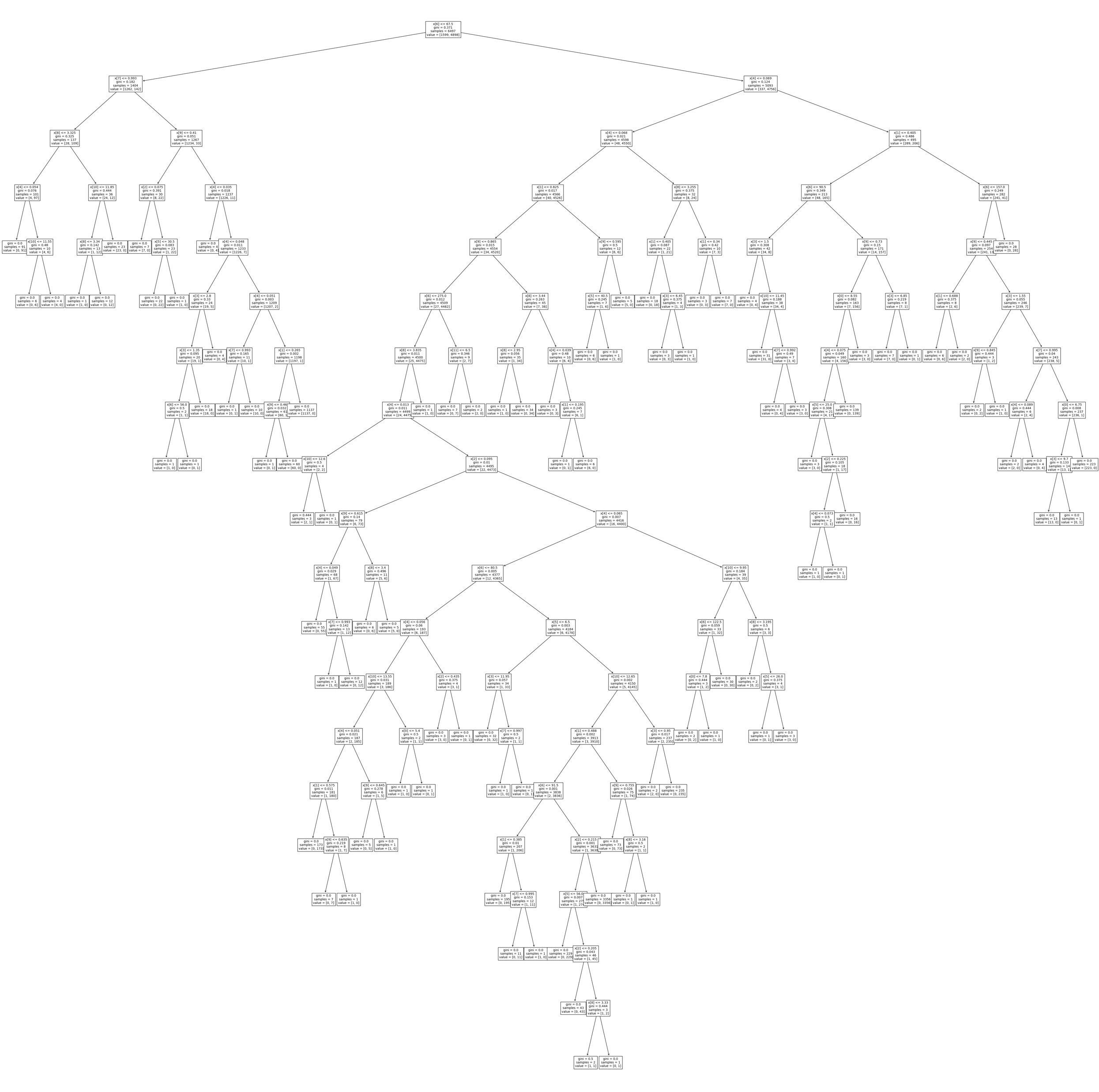 26
Decision Trees
Random Forest
Aye
Nay
Nay
Aye
Aye
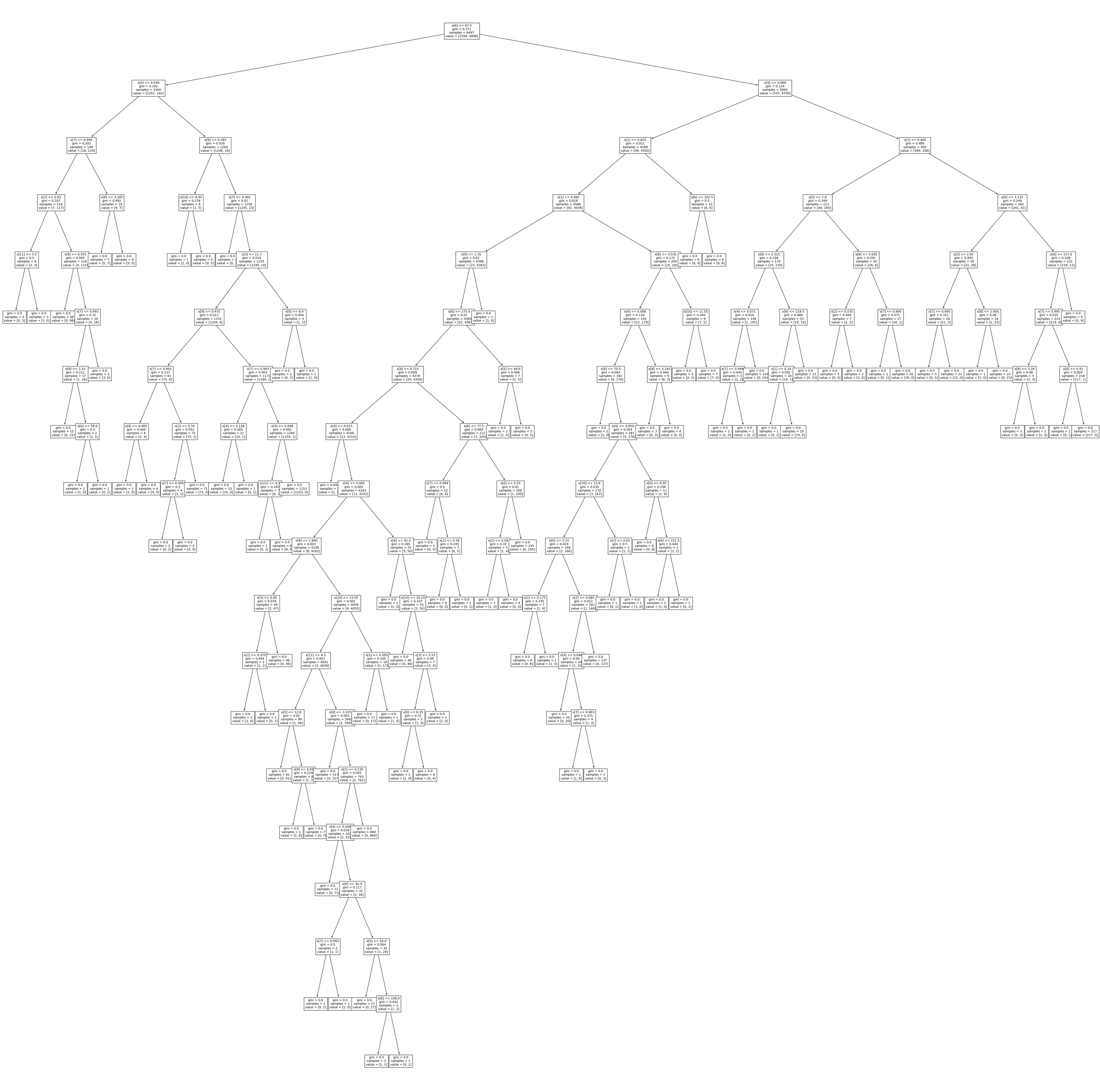 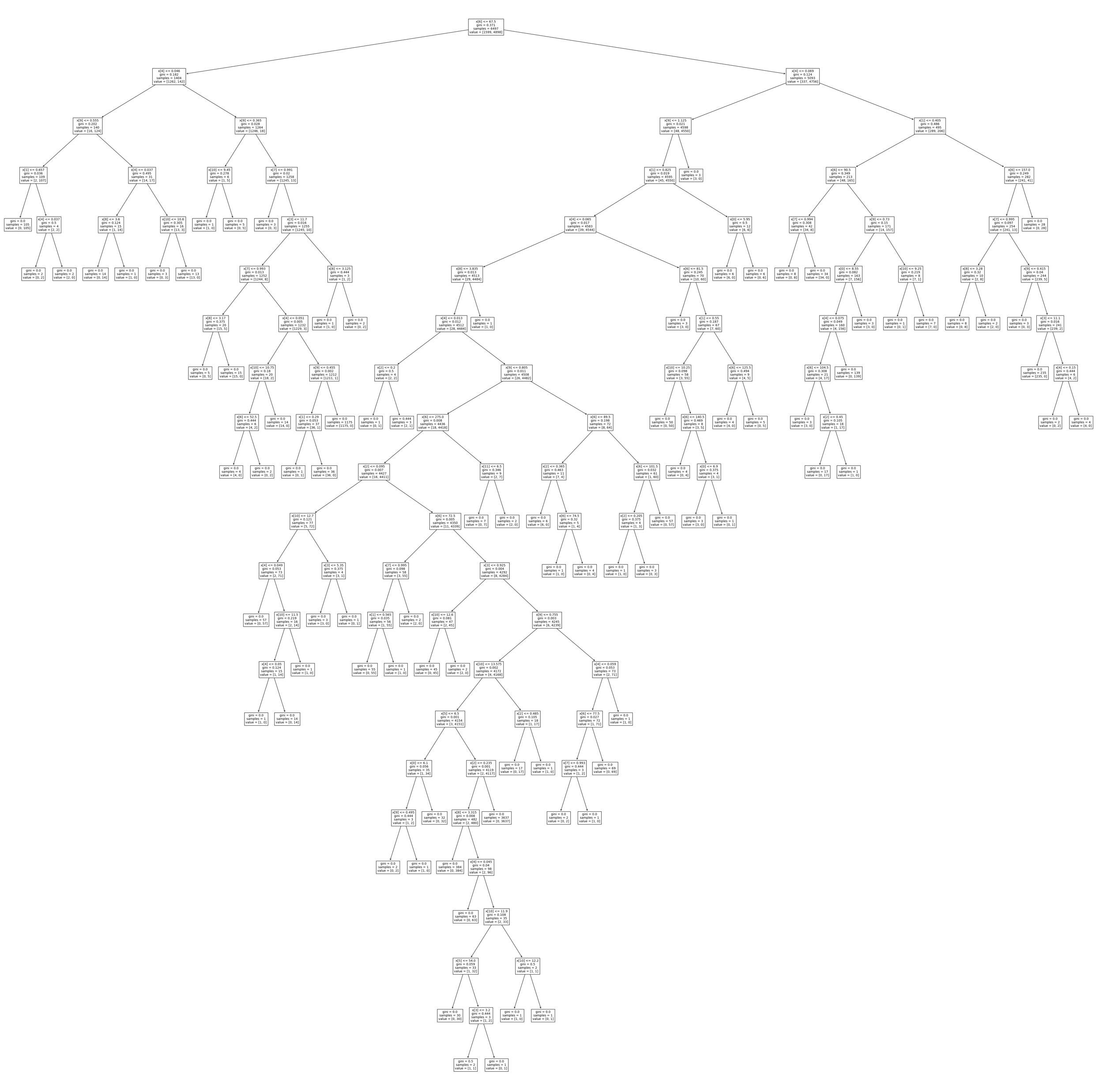 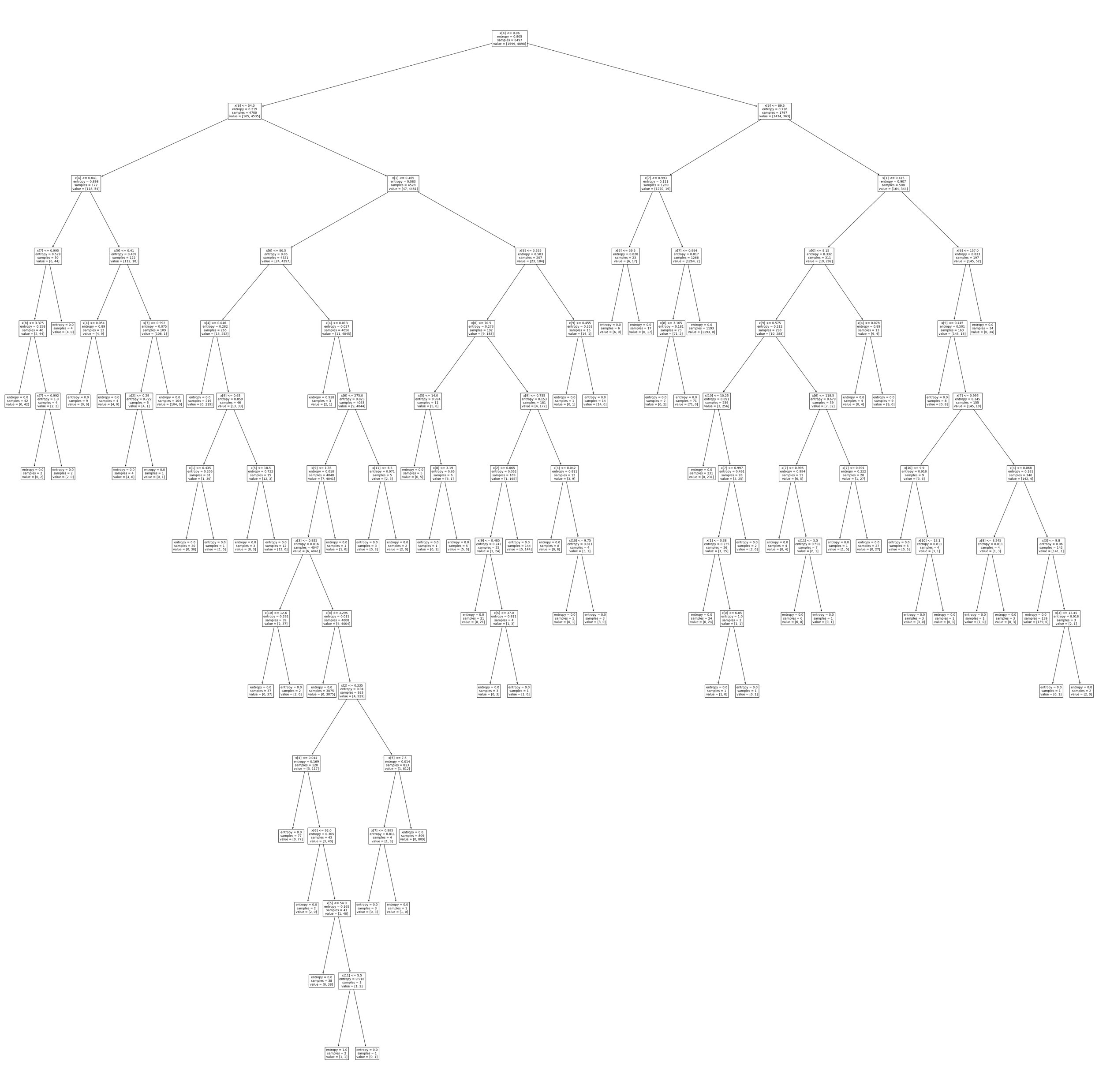 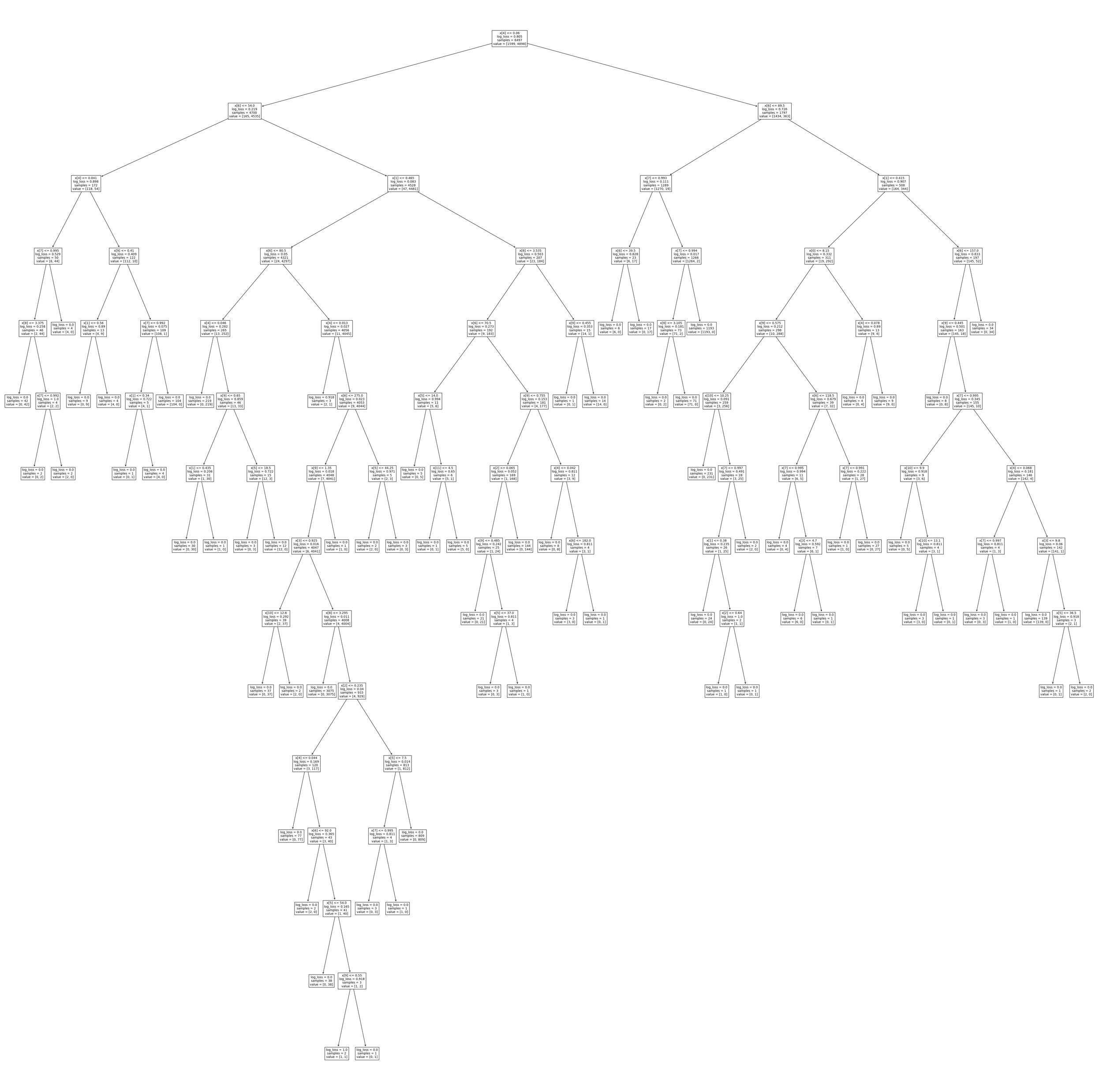 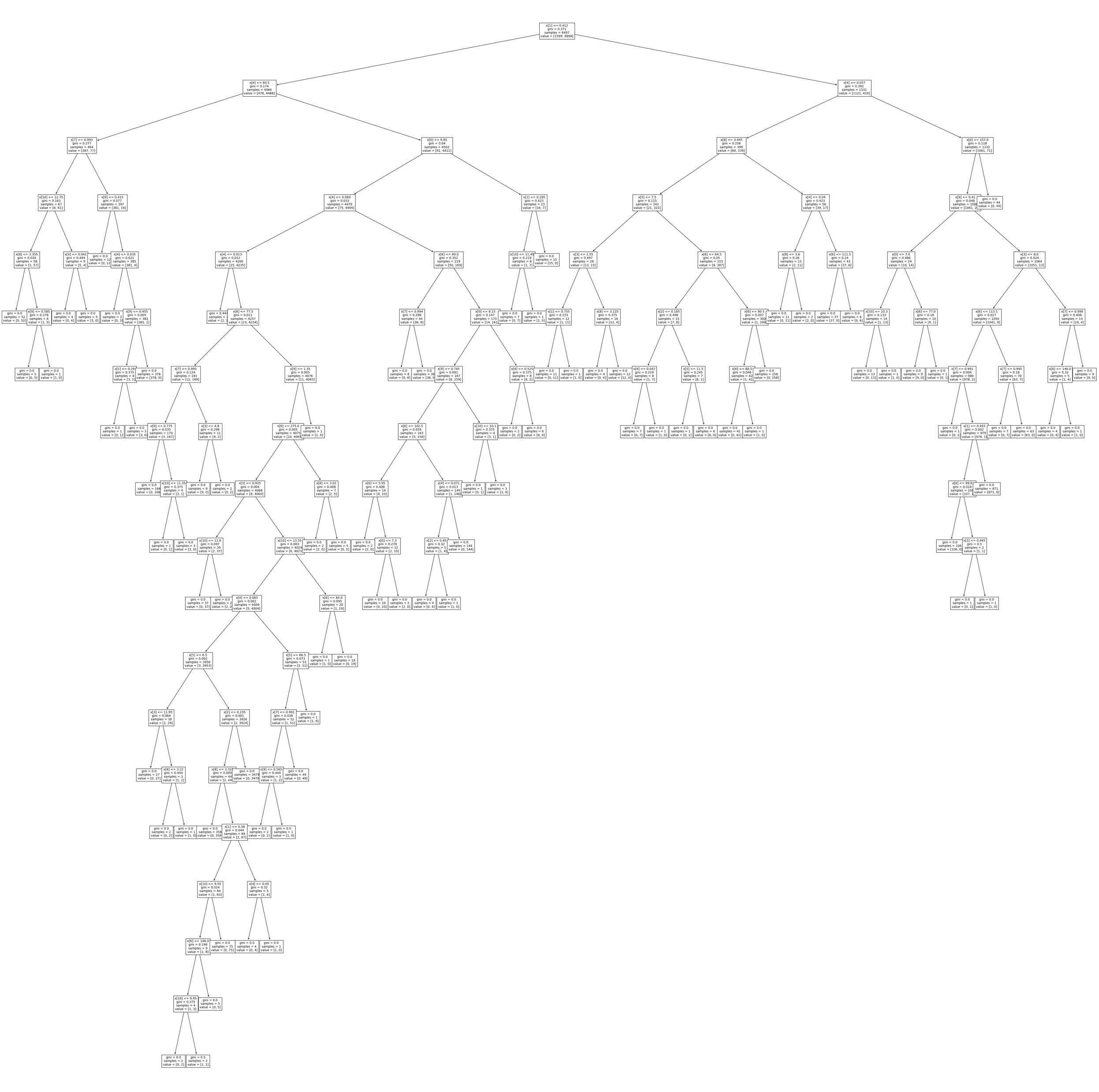 Seal of Approval
Council of the Trees
AYE
Nay
Aye
Aye
Aye
Aye
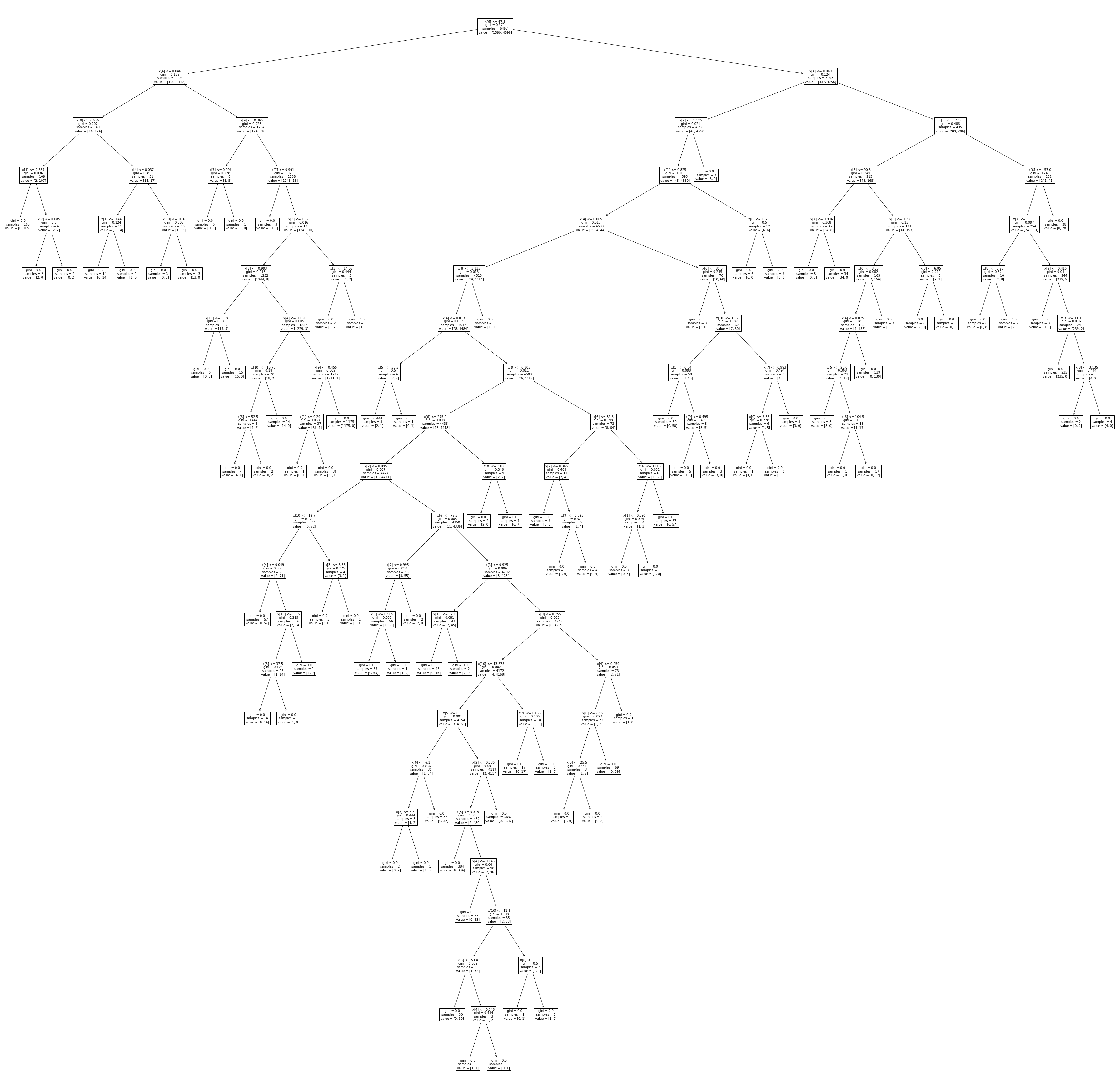 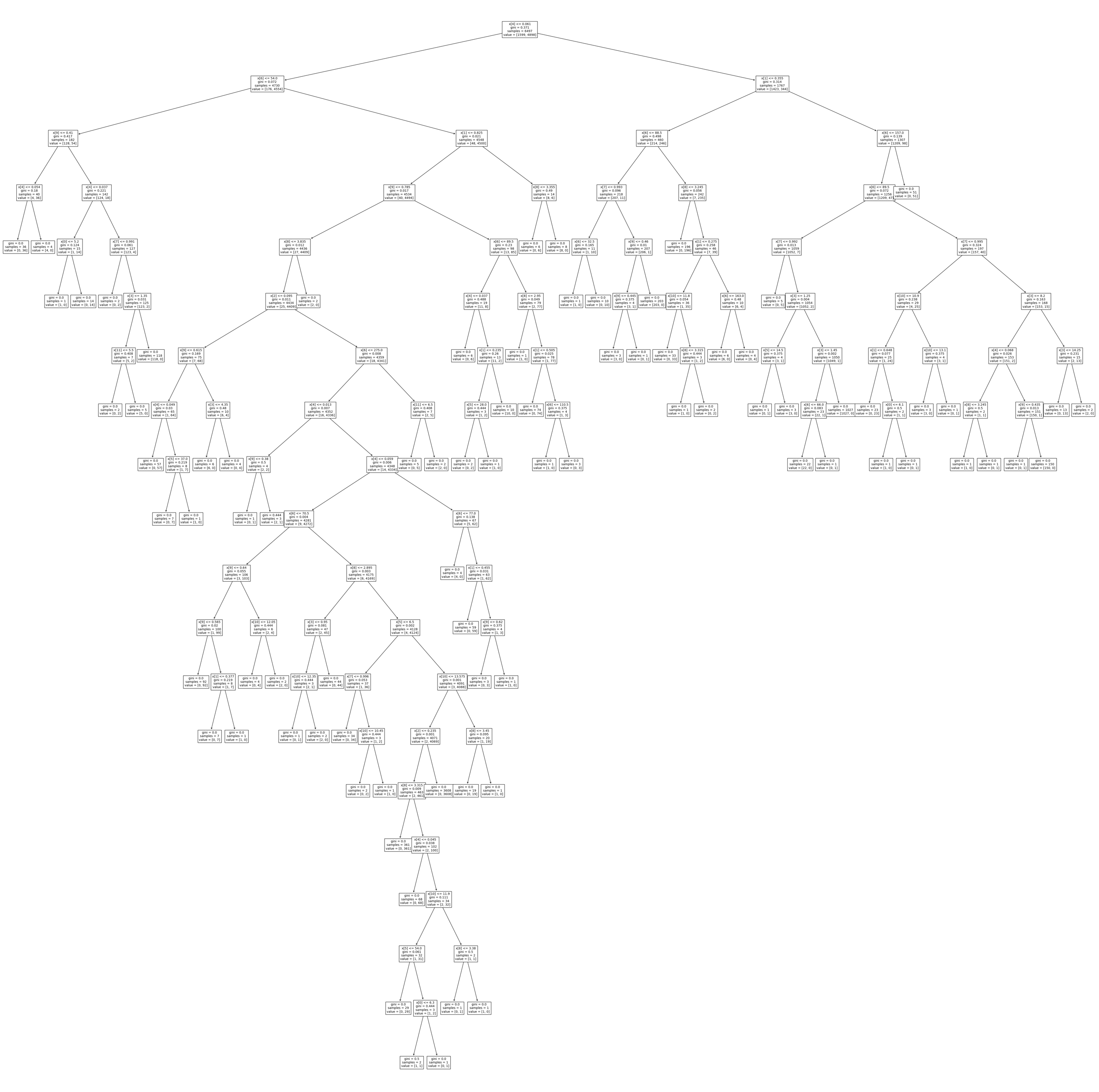 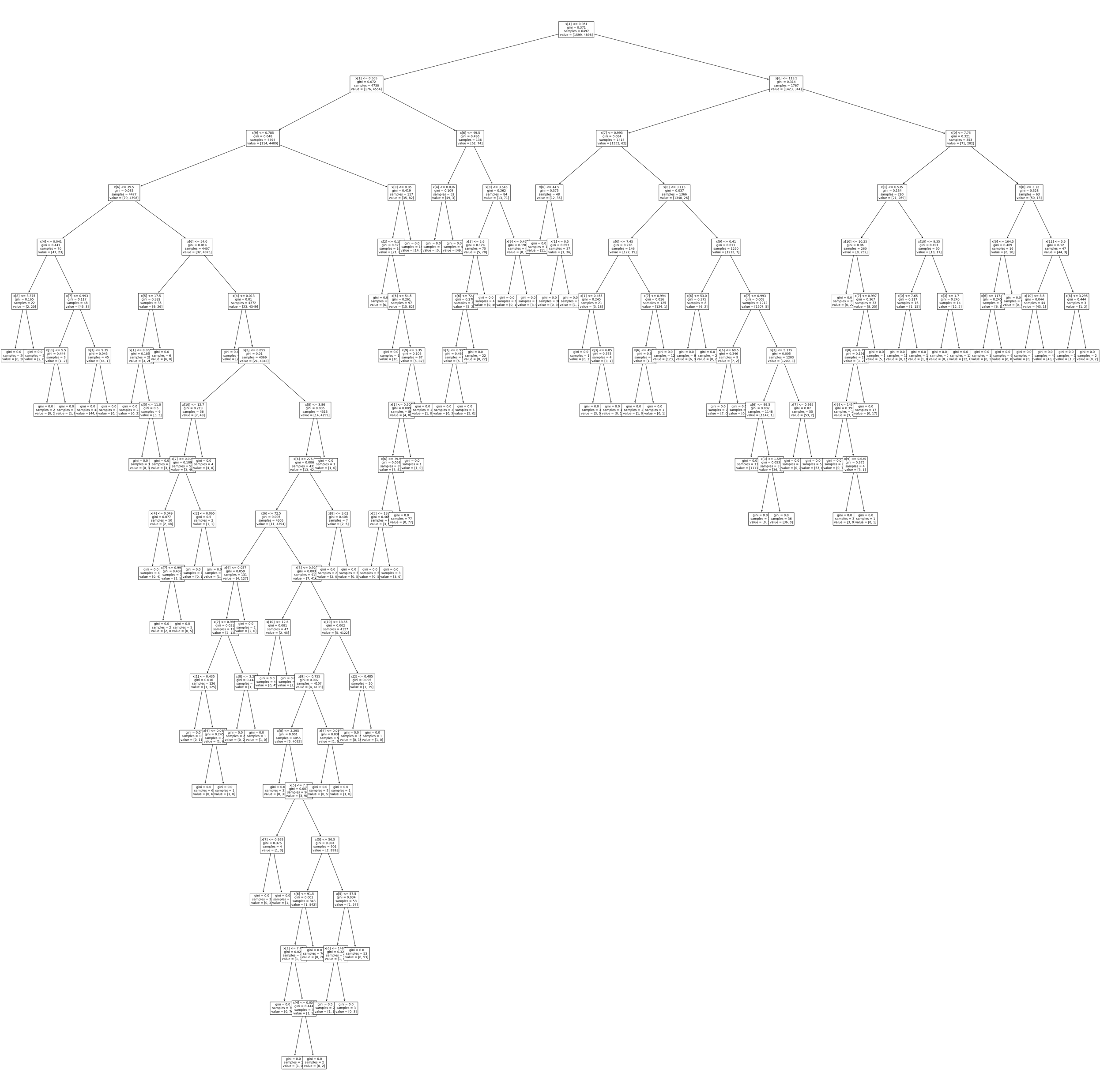 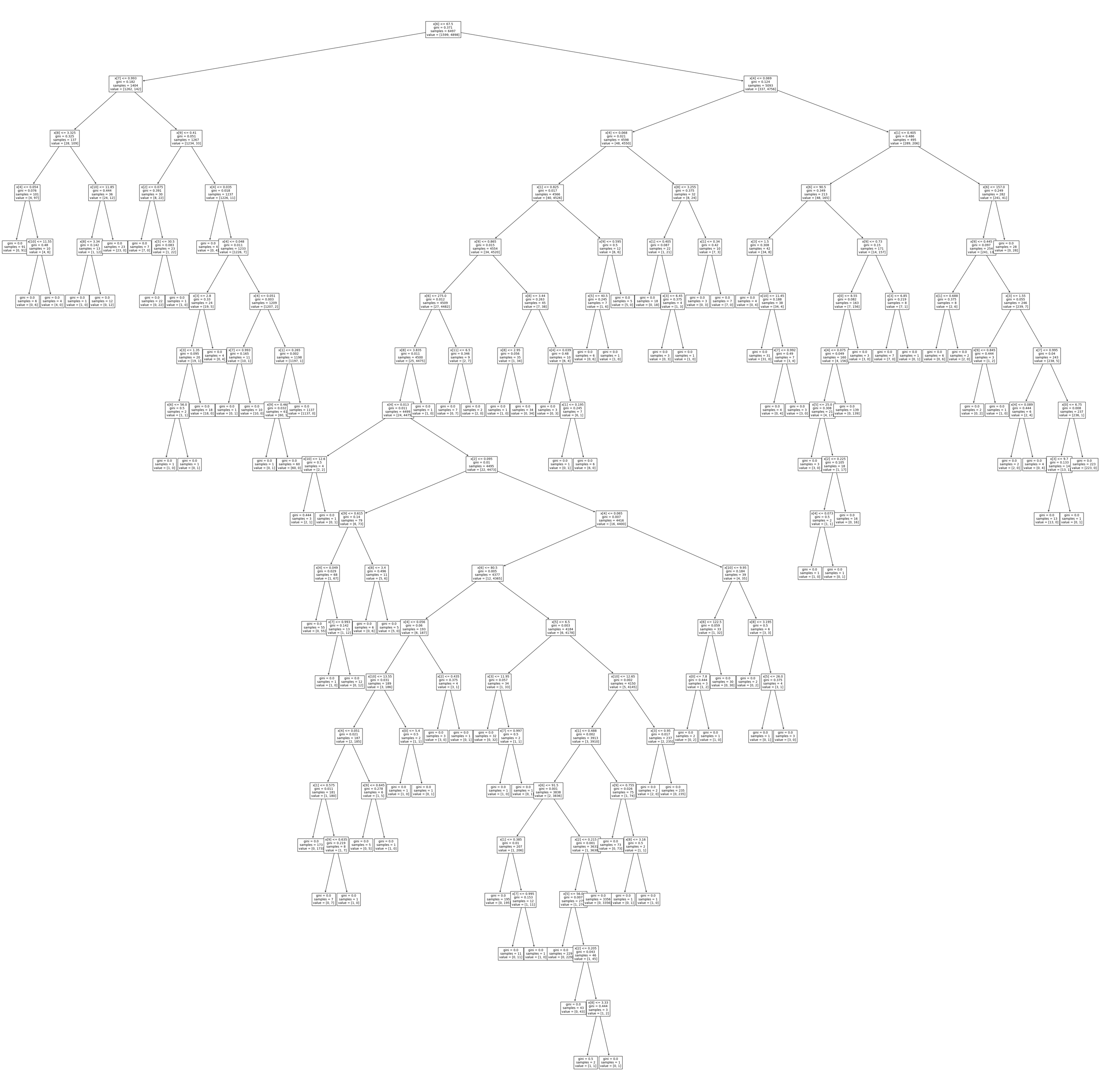 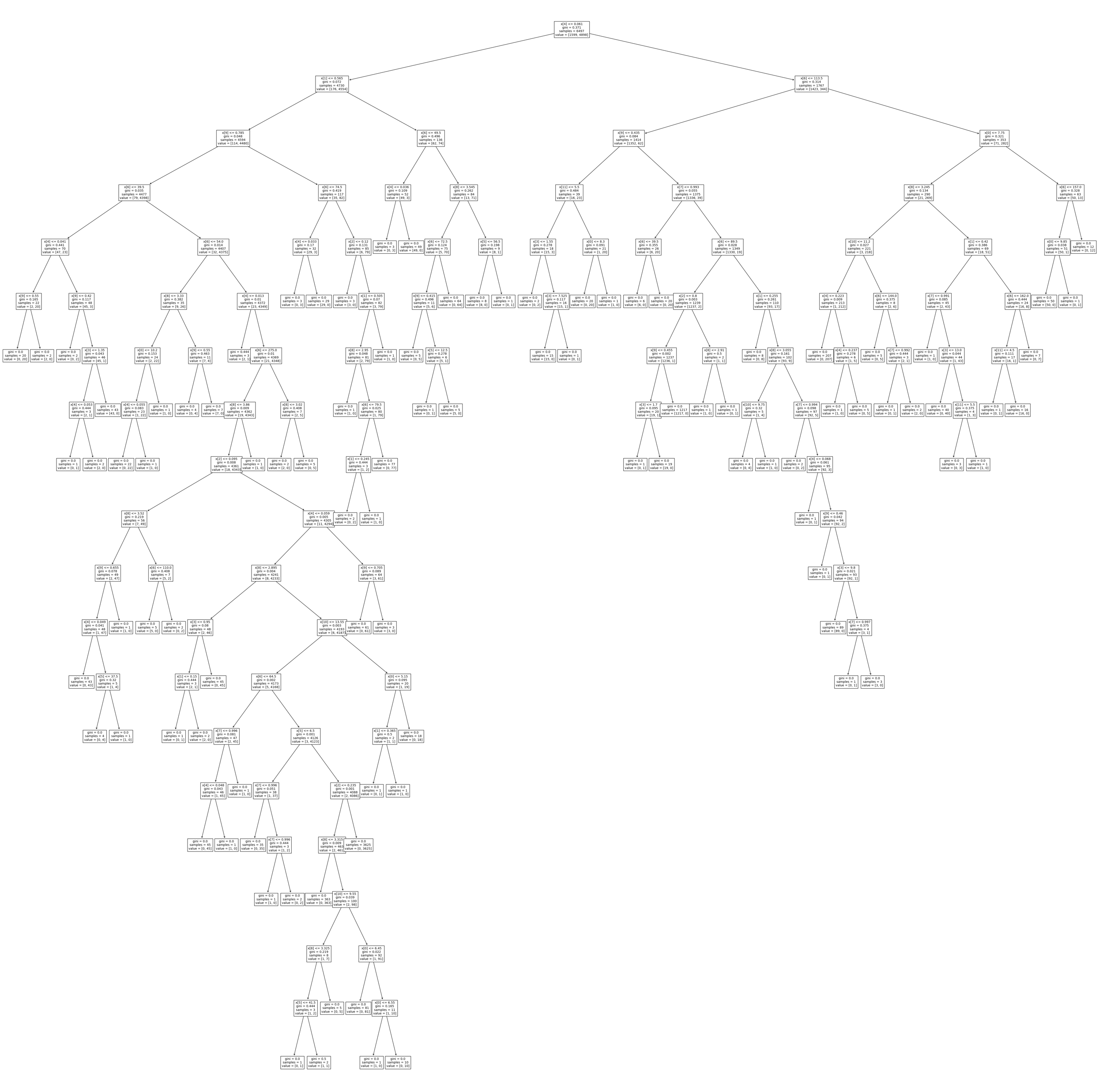 27
Decision Trees
Make a lot of decision trees, on different portions of the data
For a new sample, run all of them
Combine their votes and take the majority
Random Forest
28
“split”
29
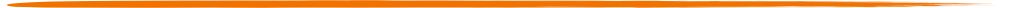 Comfort
super 
fashionable
super 
comfortable
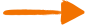 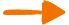 “split”
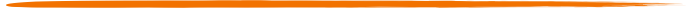 Fashion
30
[Speaker Notes: So let’s take a closer look at what splits are. Here, our “bought” shoes are green and our “rejected” shoes are red. So here are some splits that we might do.]
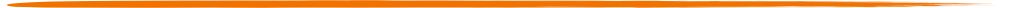 Comfort
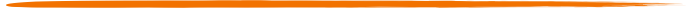 “split”
Fashion
31
Comfort
this is fine, but…
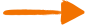 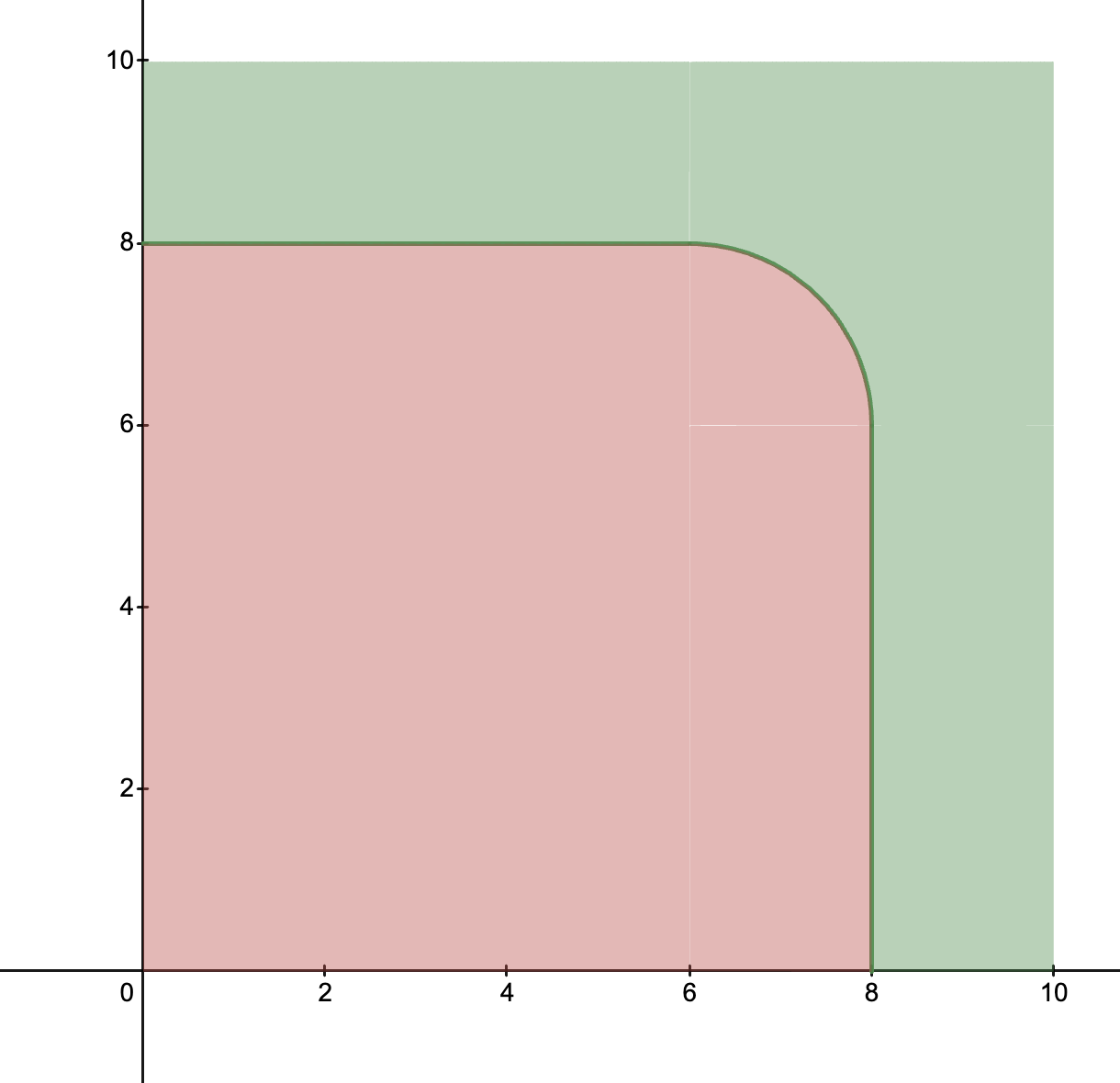 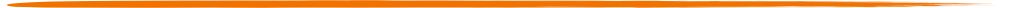 ???
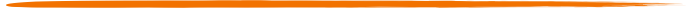 “split”
Fashion
32
[Speaker Notes: But this doesn’t look great. What if we have a shoe here that we’re trying to predict?]
Comfort
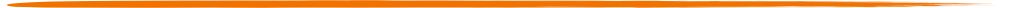 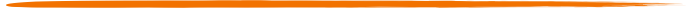 “split”
Fashion
we need a more complex split
Support vector machines!
33
[Speaker Notes: Our model tells us it’s a reject, but it’s not that bad. So we use a slanted line.]
Comfort
Support Vector Machines
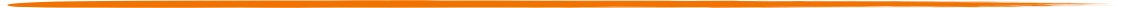 Fashion
34
[Speaker Notes: We want to make this slanted line as “splitting” as possible, meaning that we want it as far away from points as possible. So we want it to maximize the smallest distance.]
Comfort
Support Vector Machines
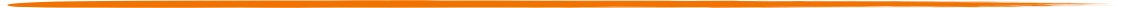 Fashion
35
[Speaker Notes: Support vector machines help us maximize the smallest difference. This is our second type of model]
Comfort
Support Vector Machines
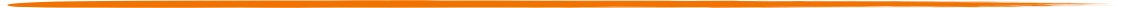 Fashion
36
Comfort
Support Vector Machines
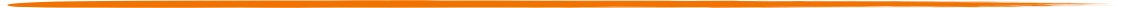 Fashion
37
the “closest” points in different samples
Comfort
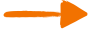 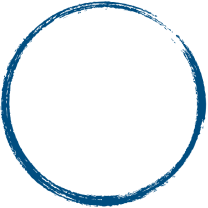 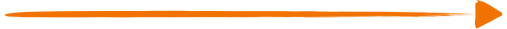 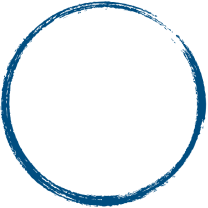 38
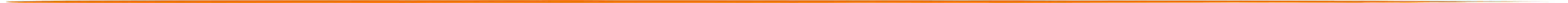 Fashion
[Speaker Notes: Let’s look at the closest points.]
Comfort
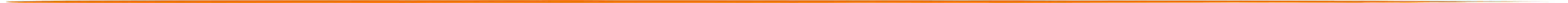 39
Fashion
Comfort
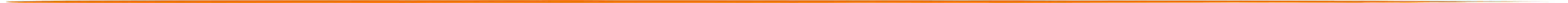 40
Fashion
Comfort
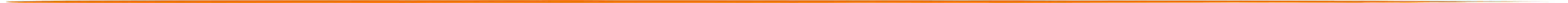 41
Fashion
We gotta do better than this!
Comfort
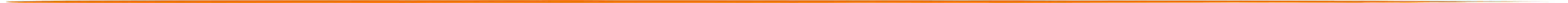 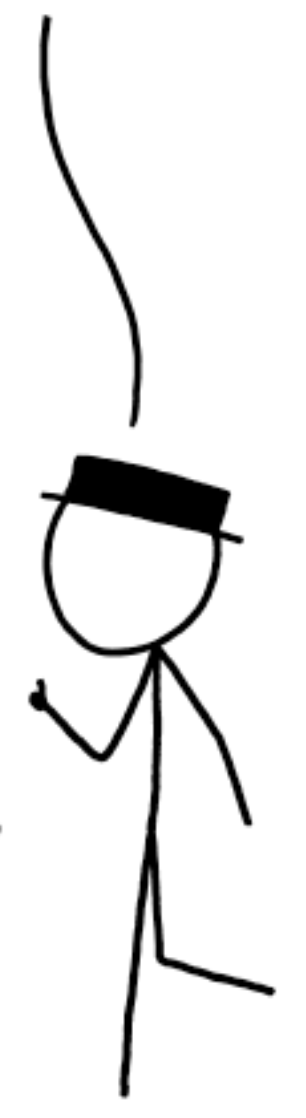 a good split maximizes distance between the split line and samples
We want to make this big!
42
Fashion
[Speaker Notes: The split we want is to have the closest points as far away as possible. So can we do better than this?]
Comfort
Support Vector Machines
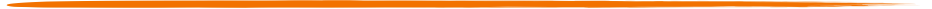 Fashion
We want to make this big!
43
[Speaker Notes: if we took this and (CLICK) stretched it]
Comfort
even better!
Support Vector Machines
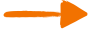 Fashion
We want to make this big!
44
[Speaker Notes: This curved line is even better, and SVMs (support vector machines) helps us do this.]
Comfort
even better!
Support Vector Machines
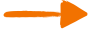 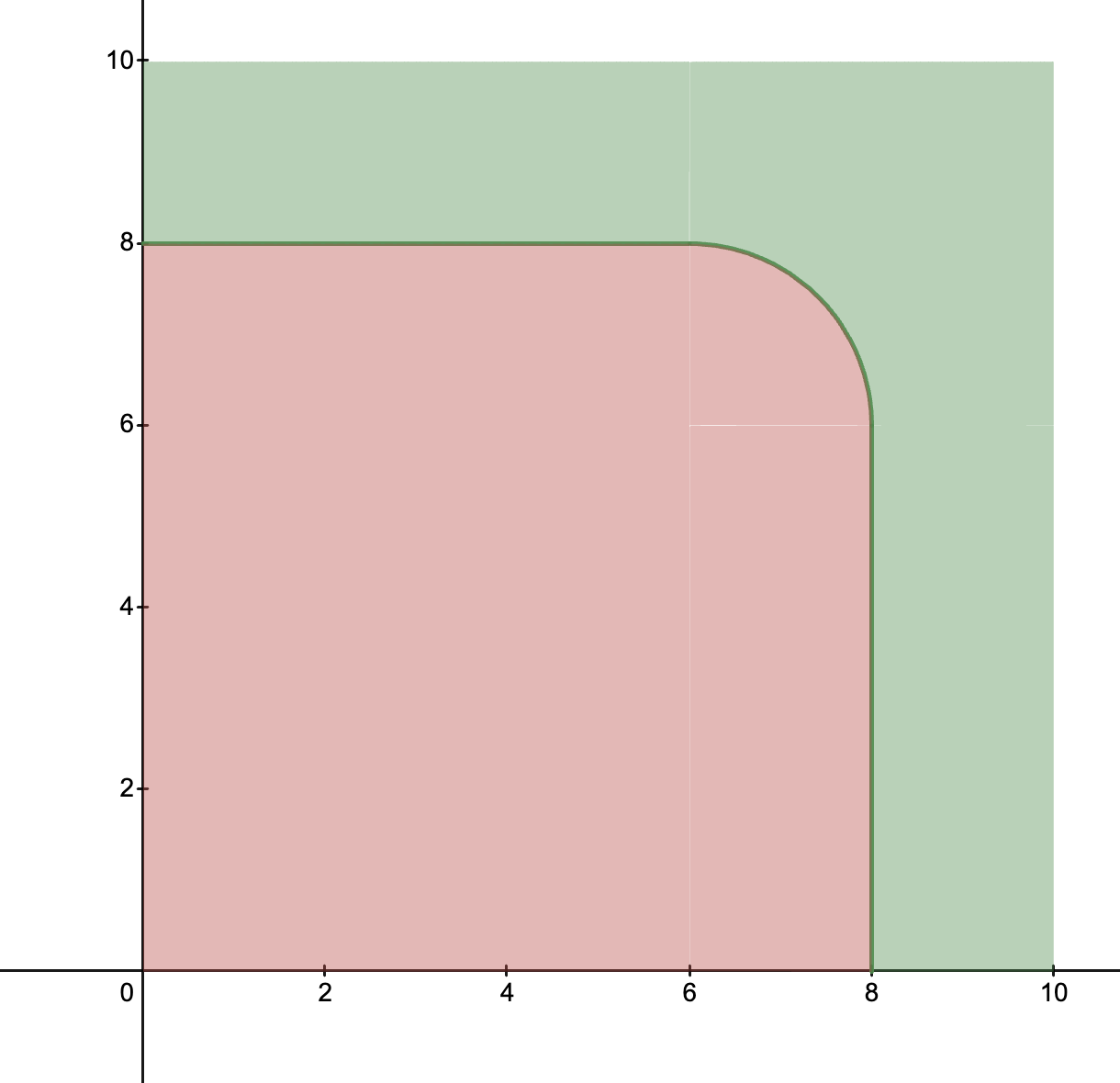 Fashion
We want to make this big!
support-vector machines are classifiers that divide data by class, aiming to create a margin that’s as wide as possible.
They can use non-linear functions
45
[Speaker Notes: They do this using non-linear functions, like exponentials or polynomials.]
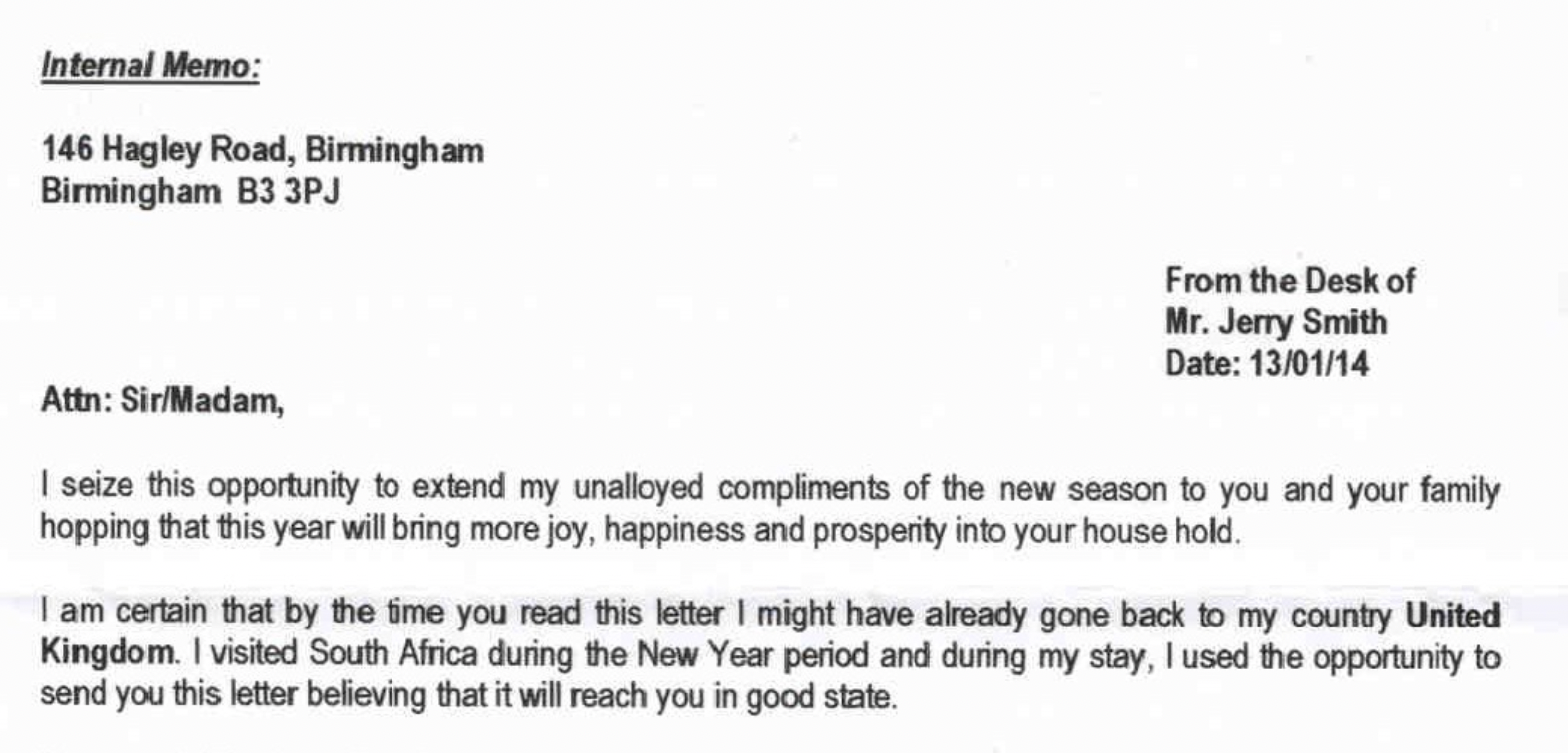 46
[Speaker Notes: Let’s say you have an email and you’re trying to detect if it’s spam or not.]
“unalloyed complements”
“$100,000 dollars”
“relative dying of cancer”
Spam
Spam
Spam
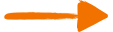 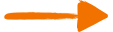 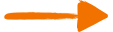 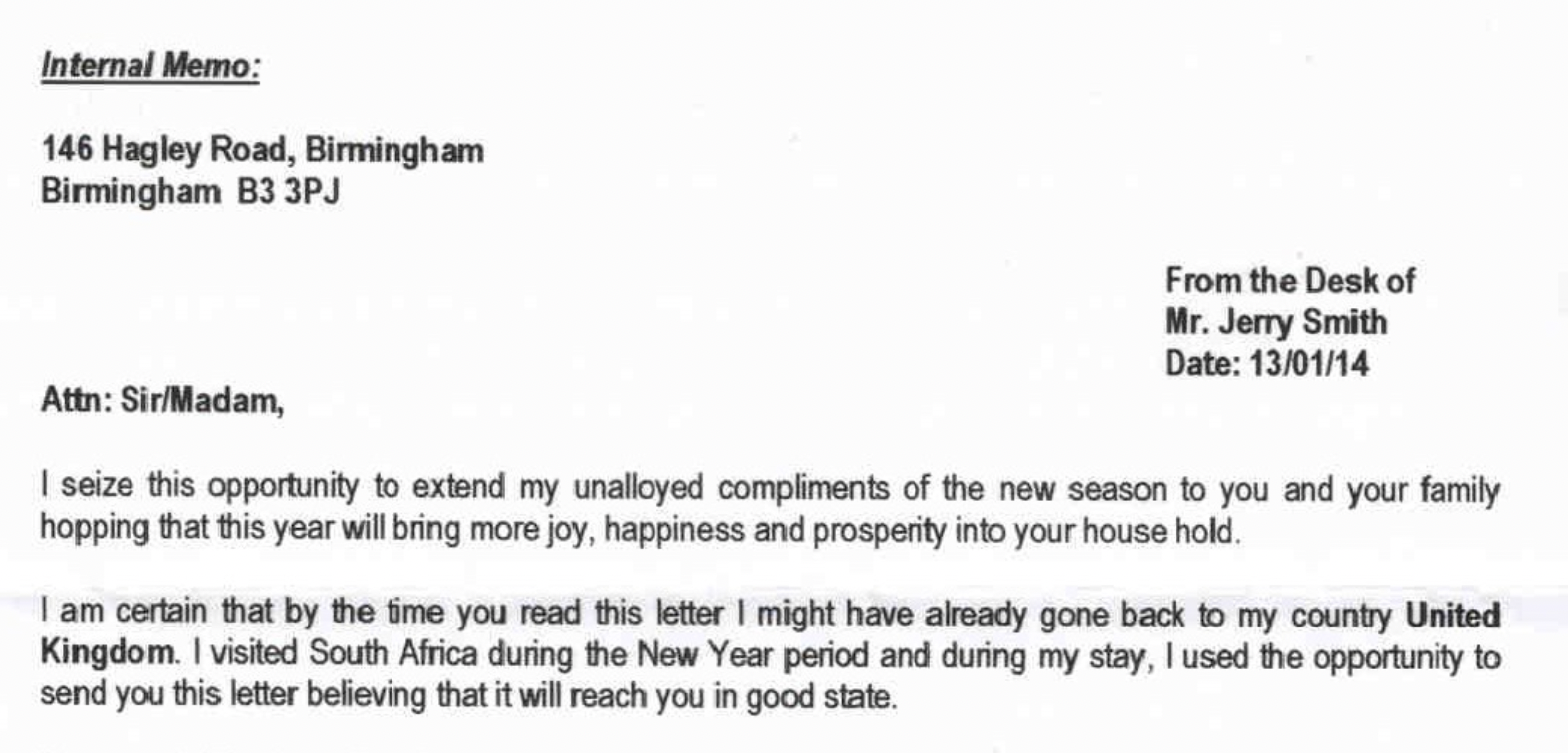 47
[Speaker Notes: These things are usually associated with spam (if your relative is dying of cancer they will probably call you not email)]
“unalloyed complements”
“$100,000 dollars”
“relative dying of cancer”
Spam
Spam
Spam
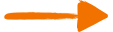 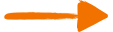 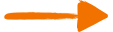 IF we have this
we get this
48
[Speaker Notes: And so if we have these things, then we have spam]
we get this
IF we have this
49
we get this
IF we have this
50
[Speaker Notes: And we can use this special notation here. A happening, if you are given, as a premise, B]
we get this
IF we have this
Is Spam
“Nigerian Prince”
51
we get this
IF we have this
52
Nigerian prince
Nigerian prince
spam likely
not spam
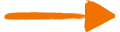 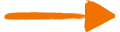 we get this
IF we have this
high?
low?
conditional probabilities can be used as a classifier!
53
[Speaker Notes: And so we can use the probability of spam given nigerian prince to tell us if “nigerian prince” tells us this is spam. If it is a high probability, then it will likely be spam. If it is a low probability, it will likely not be spam.]
% of spam in dataset that relates to Nigerian prince
Naïve Bayes
Bayes Equation
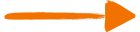 % of spam in dataset
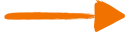 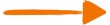 % of Nigerian prince in dataset
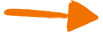 54
[Speaker Notes: Everything on the right side is directly observable in the dataset. 
We multiply the percent of the dataset that is spam by the percent of spam that has the nigerian prince, and divide it by percent of the dataset that includes nigerian prince.]
Naïve Bayes
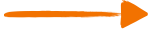 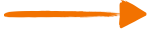 multiplication for AND assumes independence!
Classifier
conditional probabilities can be used as a classifier!
a classifier made this way, however, is “naïve” when extended to multiple features
“naïve”
55
[Speaker Notes: And if we want more conditions involved, we just multiply. This is the Naïve Bayes classifier. It’s naïve because the multiplication assumes that the probabilities are independent (like to coin tosses) but they might be.]
Naïve Bayes
Independence
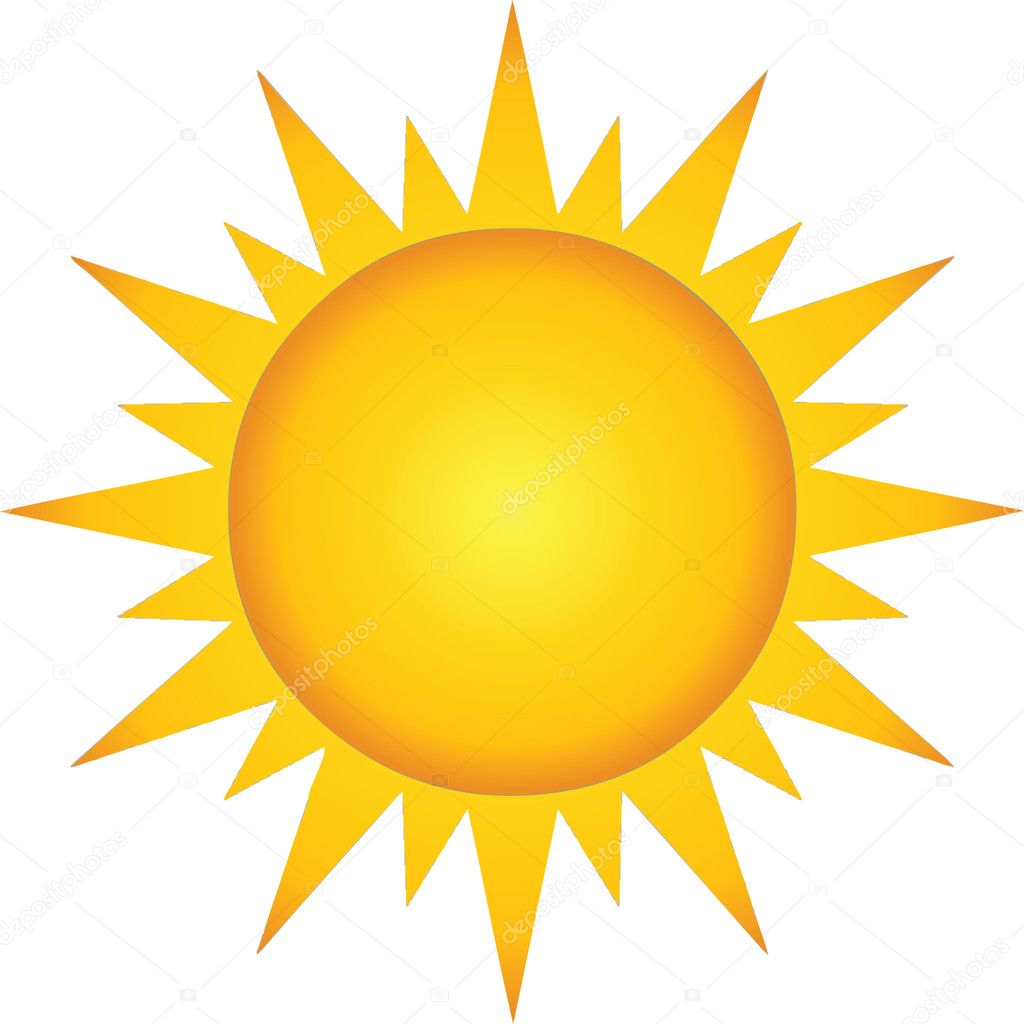 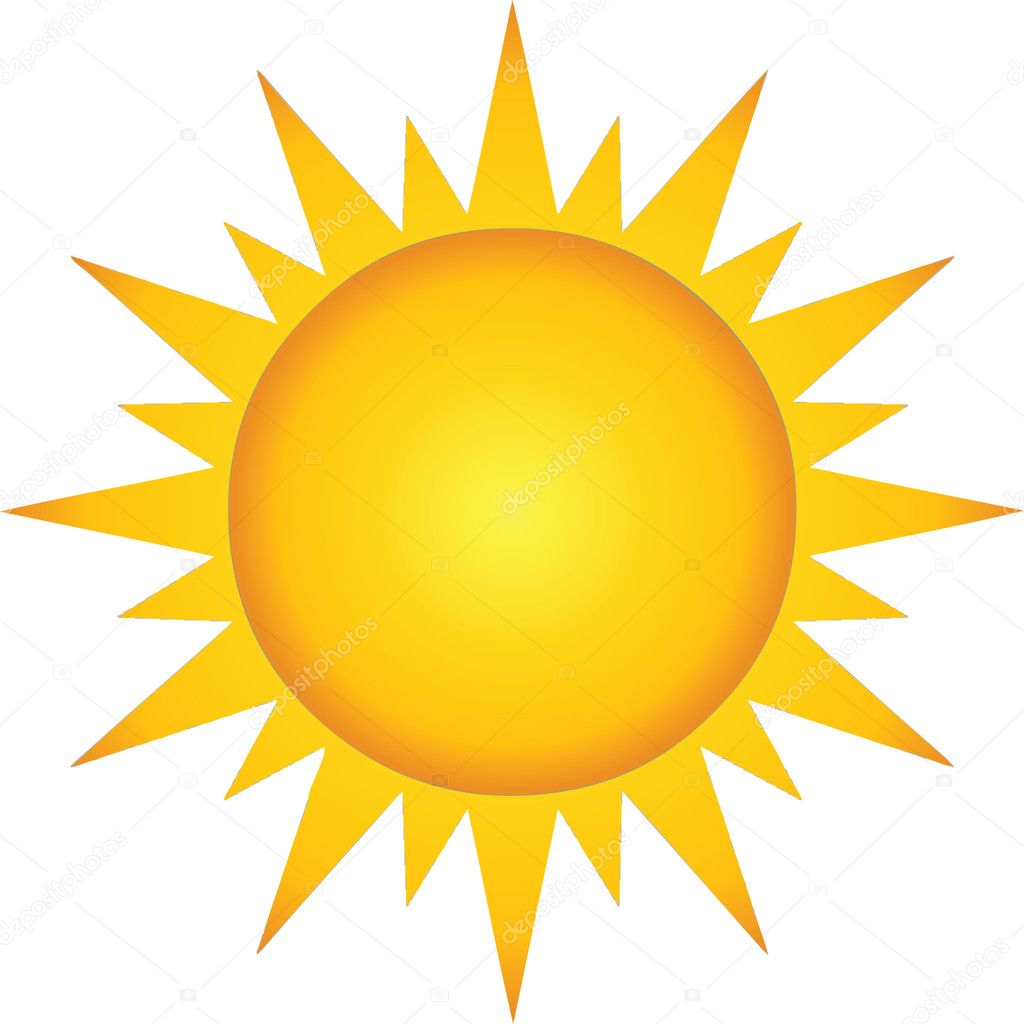 50%
50%
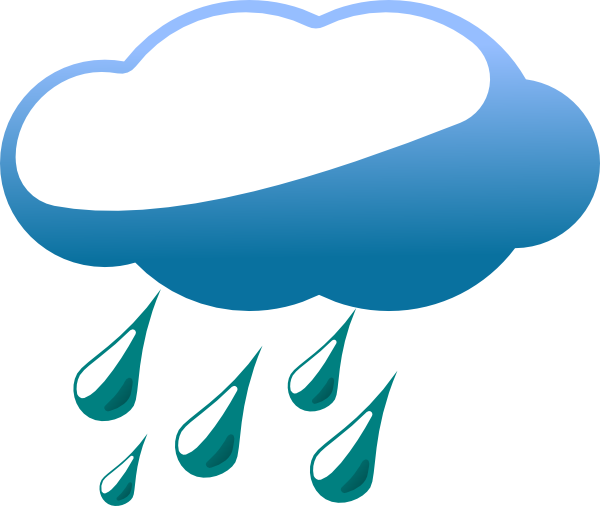 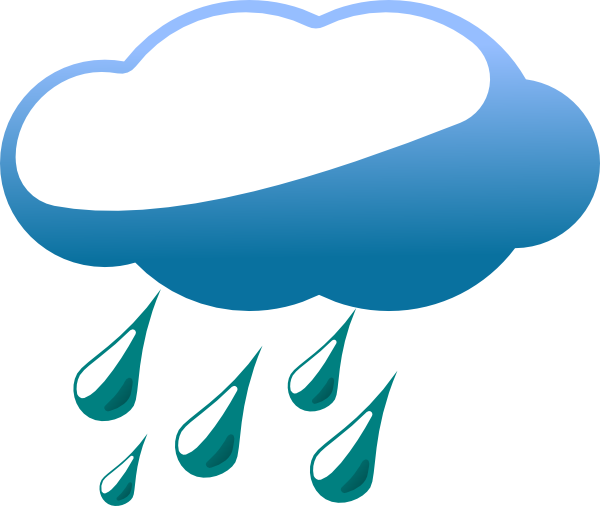 50%
50%
56
[Speaker Notes: Everything on the right side is directly observable in the dataset. 
We multiply the percent of the dataset that is spam by the percent of spam that has the nigerian prince, and divide it by percent of the dataset that includes nigerian prince.]
Naïve Bayes
Independence
January 2nd
January 1st
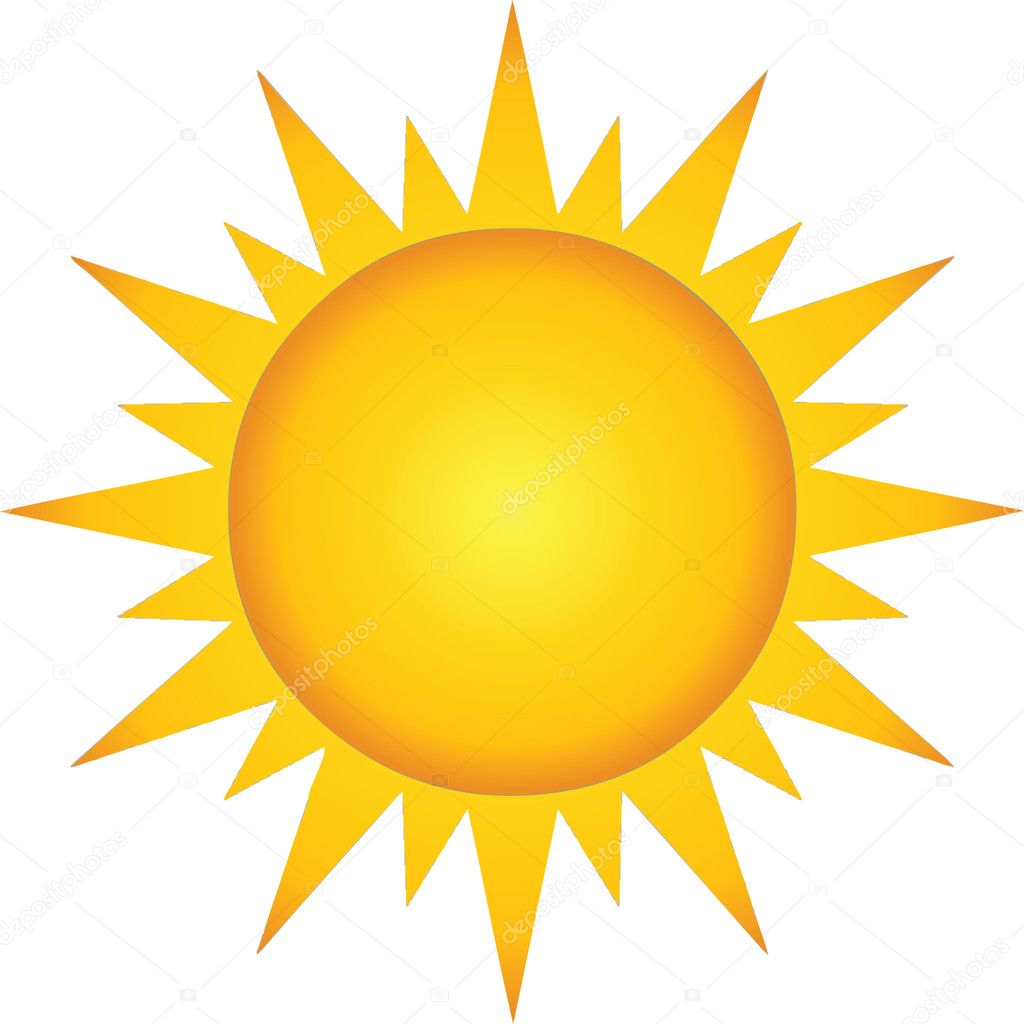 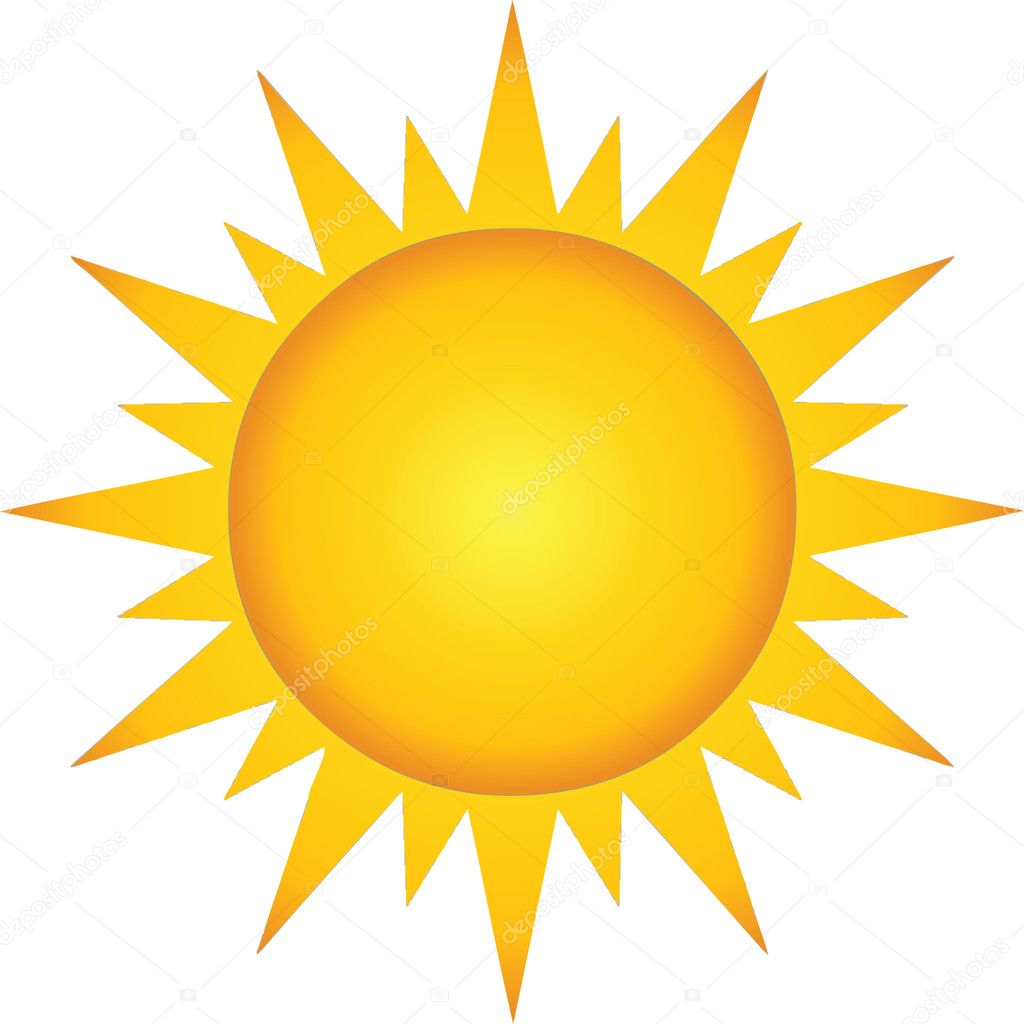 50%
50%
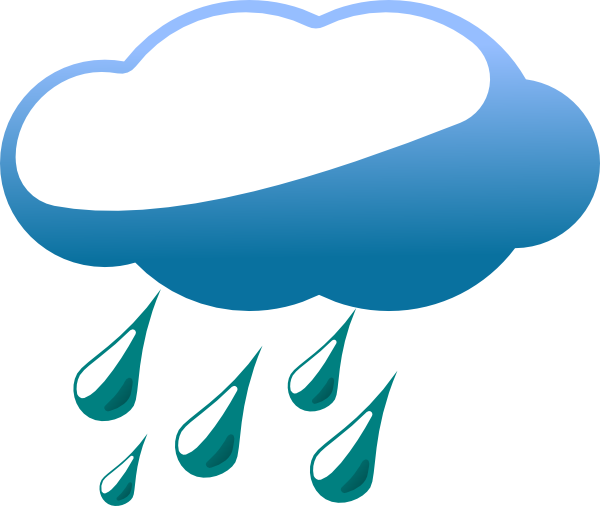 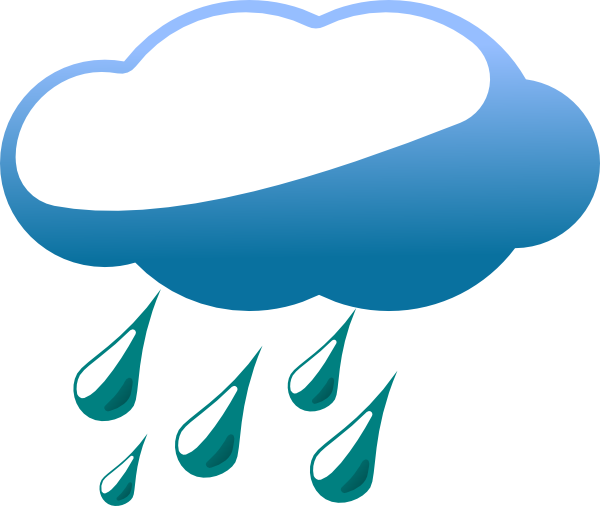 50%
50%
57
[Speaker Notes: Everything on the right side is directly observable in the dataset. 
We multiply the percent of the dataset that is spam by the percent of spam that has the nigerian prince, and divide it by percent of the dataset that includes nigerian prince.]
Naïve Bayes
Independence
P(Rain |                    )
January 1st
P(Rain |                    )
January 2nd
=50%
=50%
58
[Speaker Notes: Everything on the right side is directly observable in the dataset. 
We multiply the percent of the dataset that is spam by the percent of spam that has the nigerian prince, and divide it by percent of the dataset that includes nigerian prince.]
Naïve Bayes
Independence
P(Rain | January 1st AND Rain | January 2nd)
=45%
Is NOT
P(Rain |                    )
January 1st
*
P(Rain |                    )
January 2nd
=25%
59
[Speaker Notes: Everything on the right side is directly observable in the dataset. 
We multiply the percent of the dataset that is spam by the percent of spam that has the nigerian prince, and divide it by percent of the dataset that includes nigerian prince.]
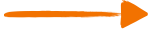 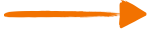 multiplication for AND assumes independence!
Naïve Bayes
Classifier
conditional probabilities can be used as a classifier!
a classifier made this way, however, is “naïve” when extended to multiple features
“naïve”
60
[Speaker Notes: And if we want more conditions involved, we just multiply. This is the Naïve Bayes classifier. It’s naïve because the multiplication assumes that the probabilities are independent (like to coin tosses) but they might be.]
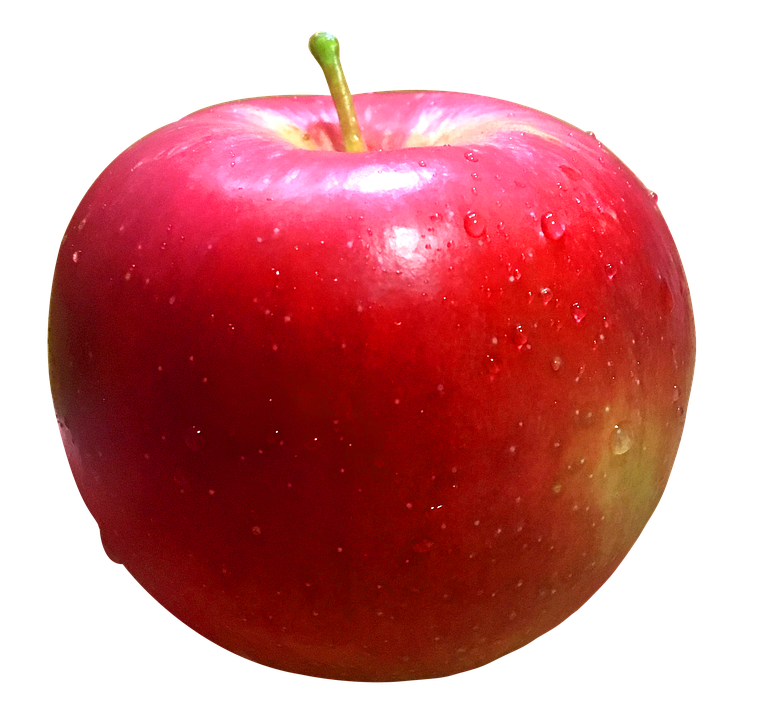 Don’t buy?
Buy?
61
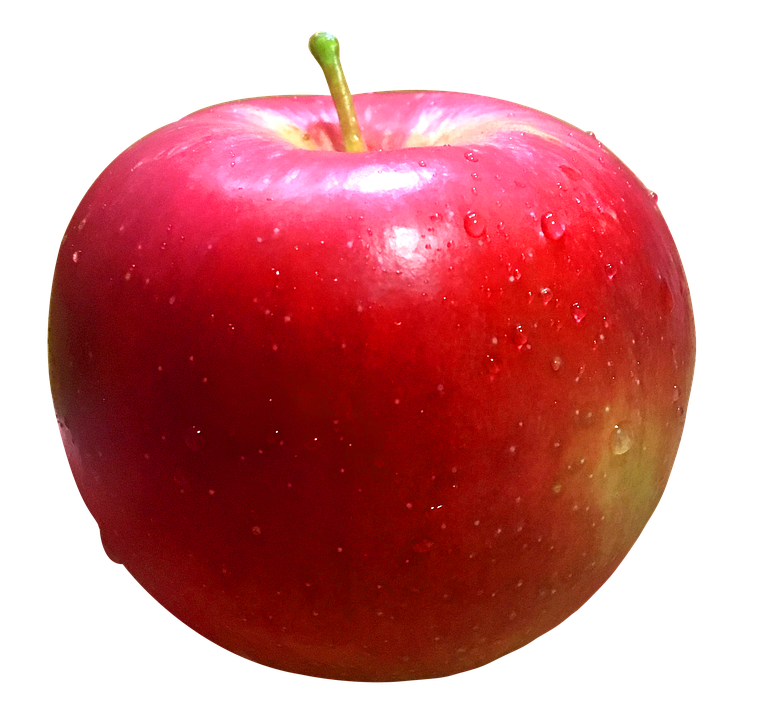 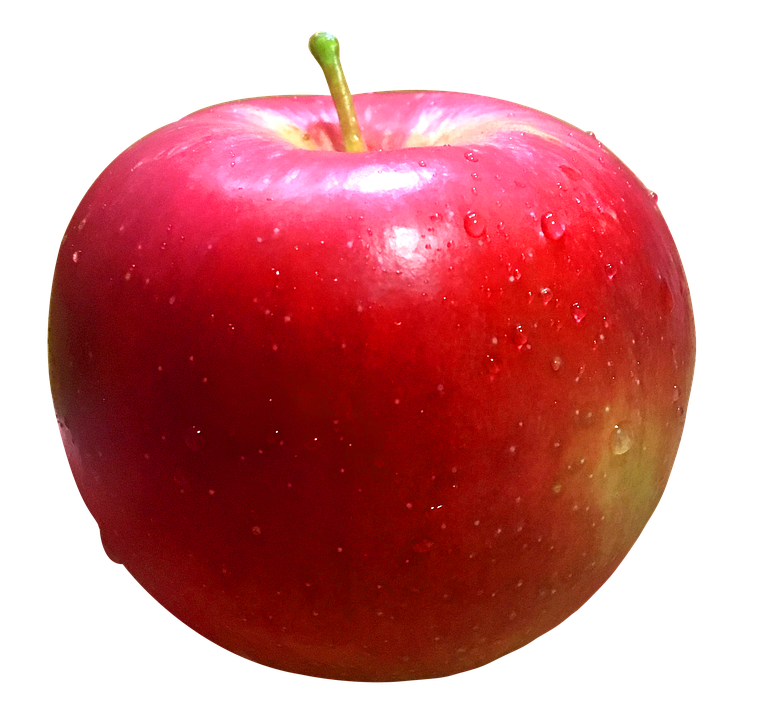 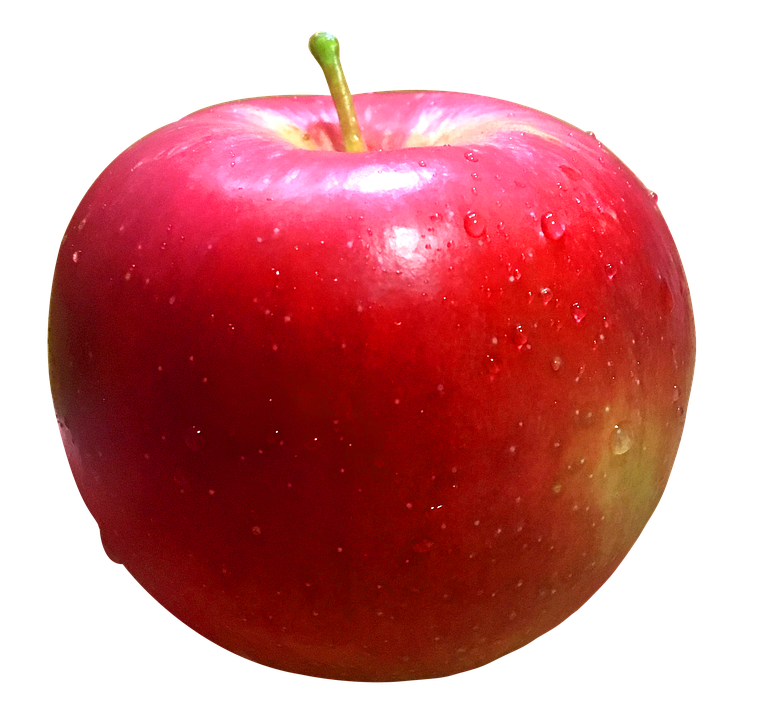 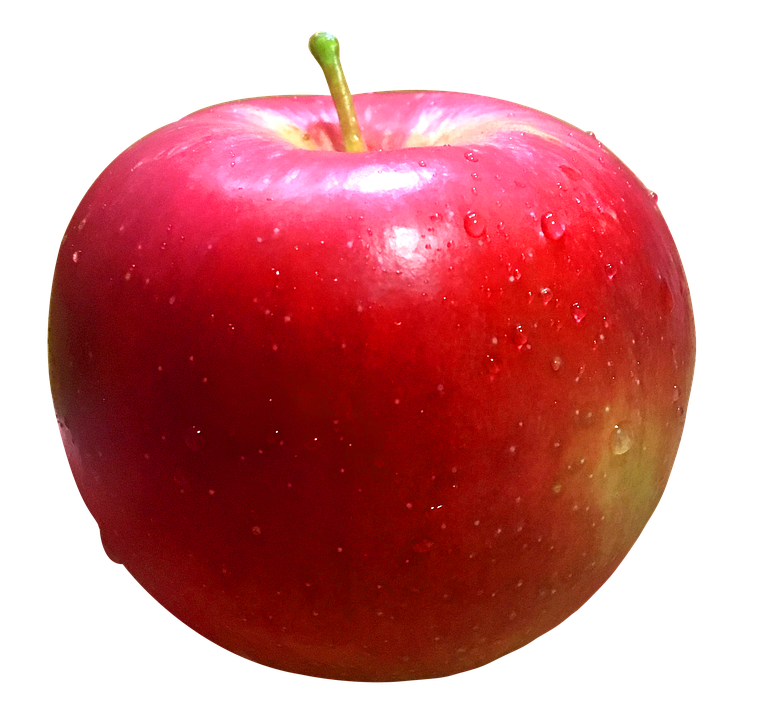 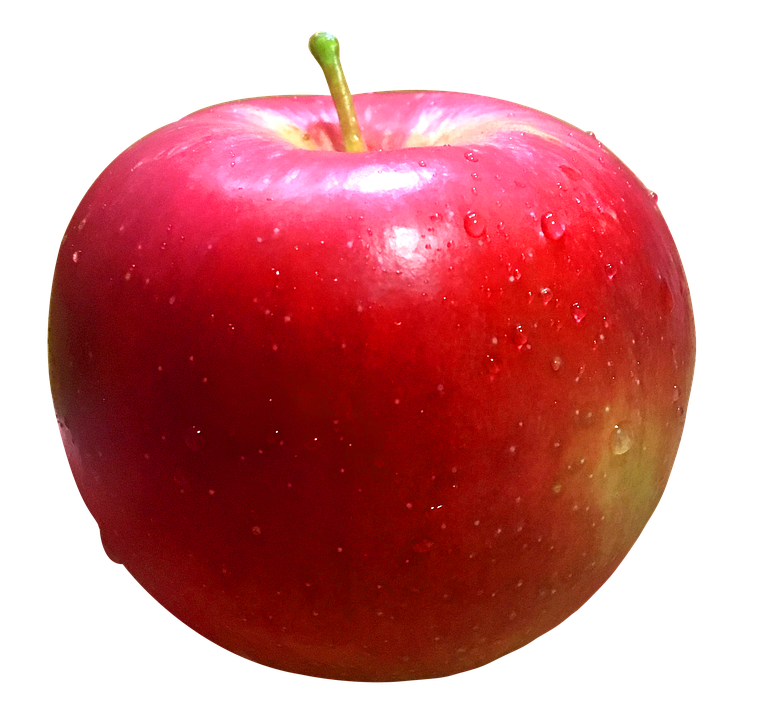 Did Buy
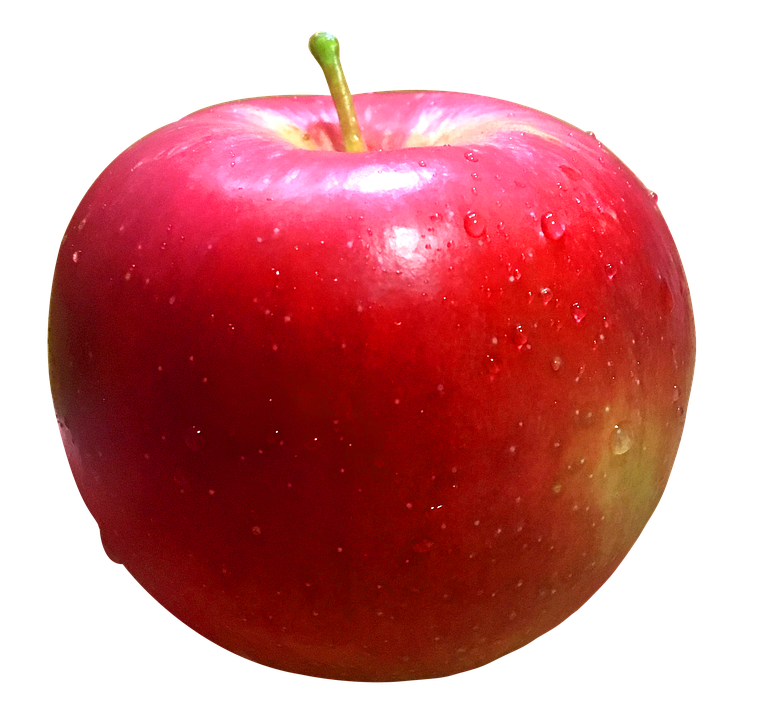 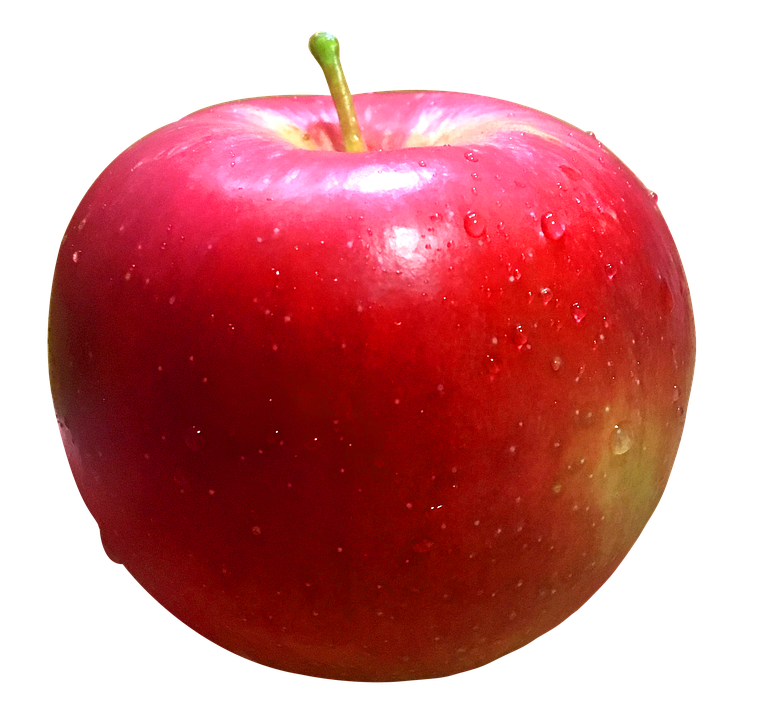 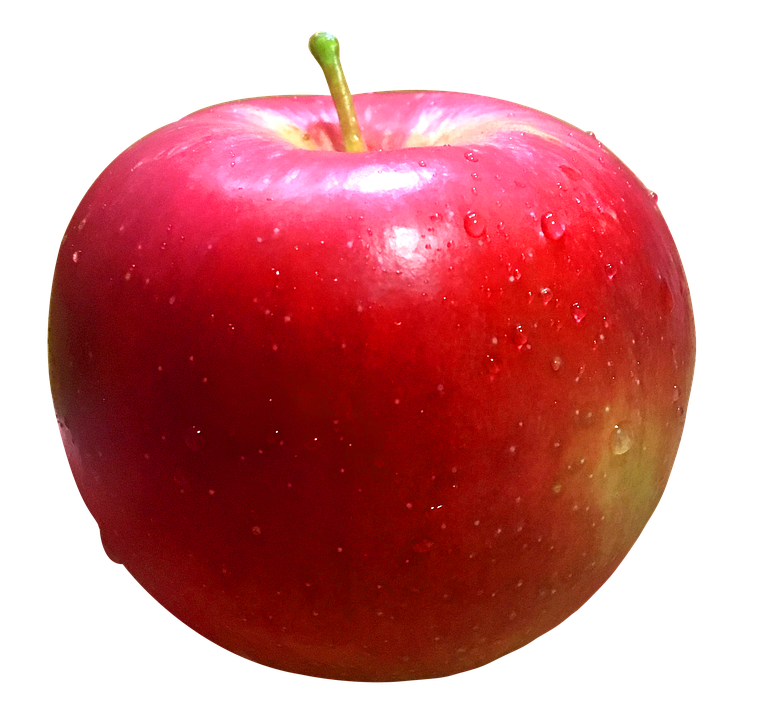 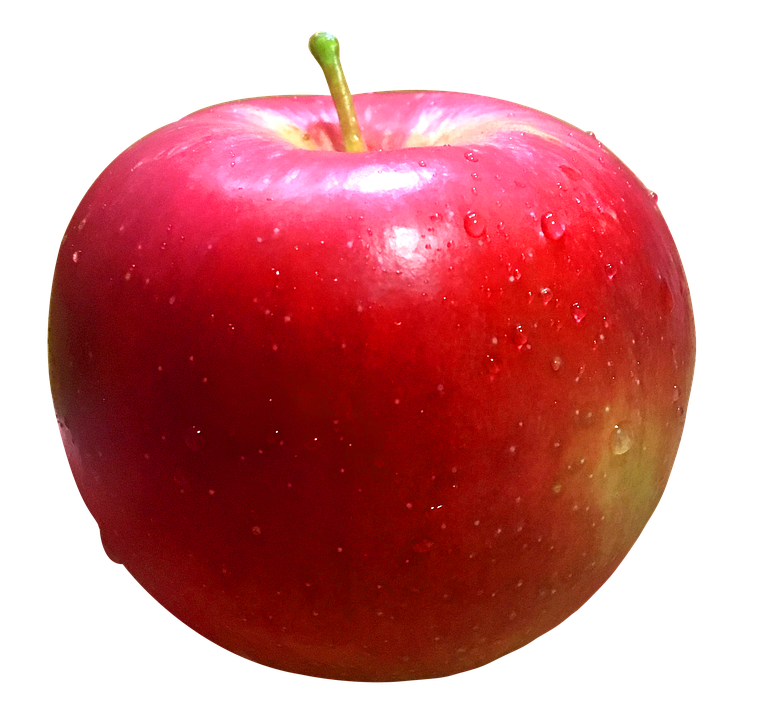 Rejected
62
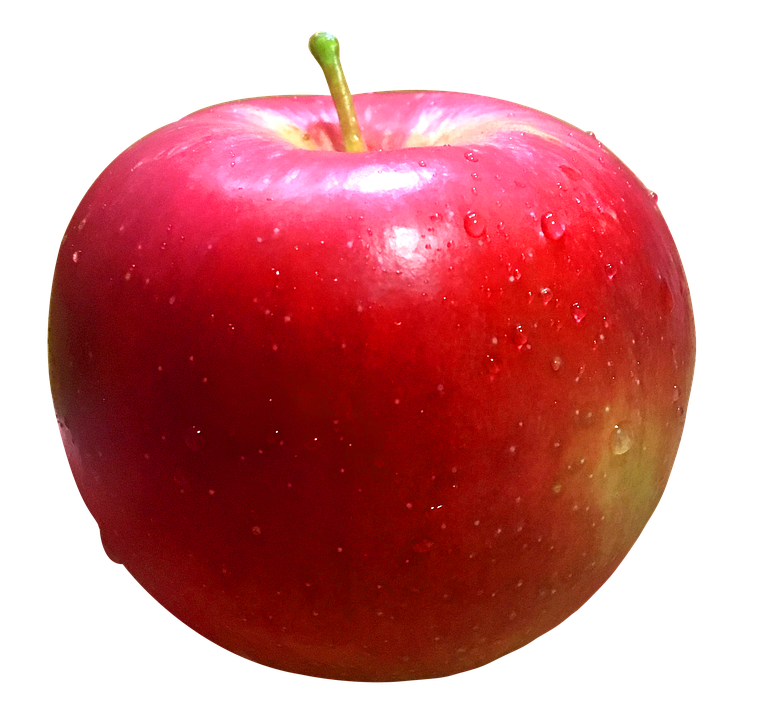 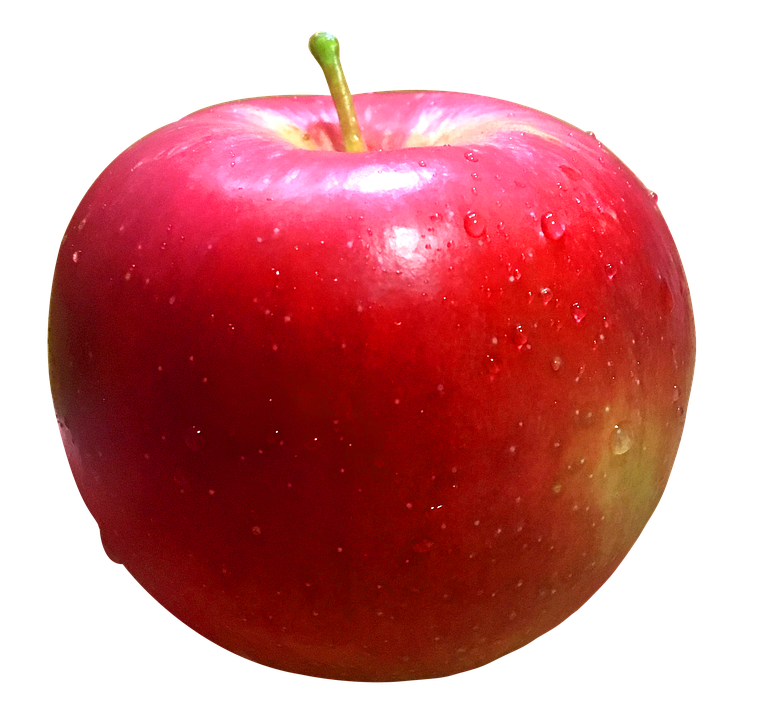 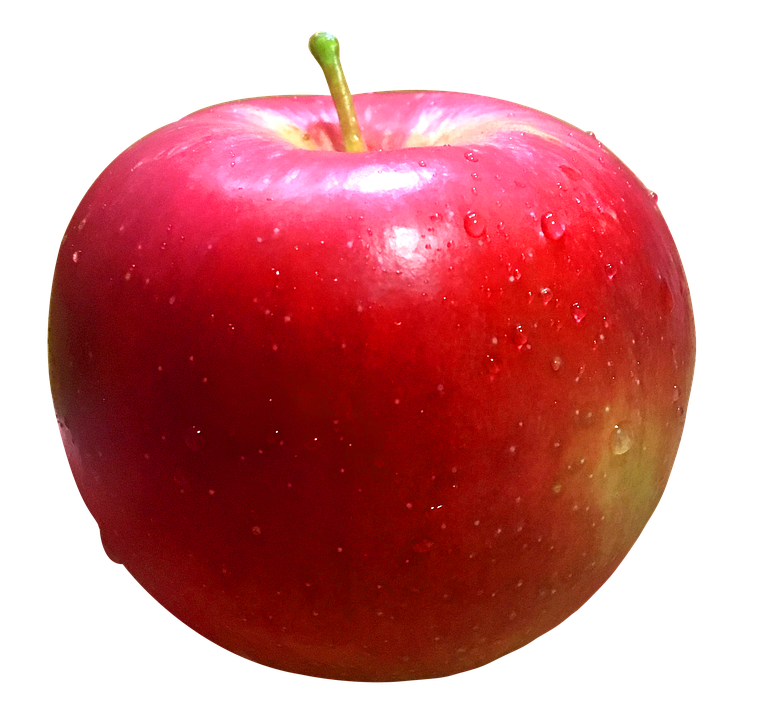 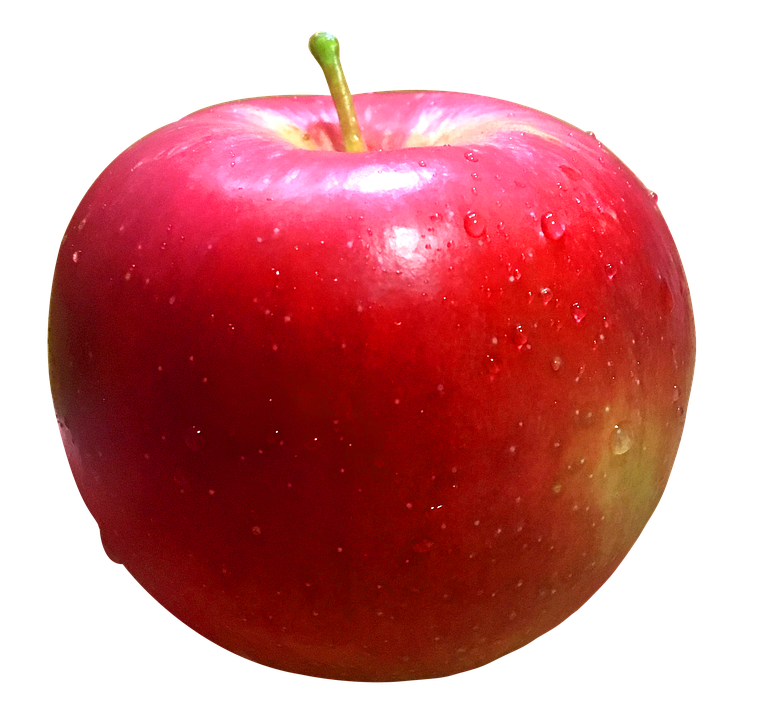 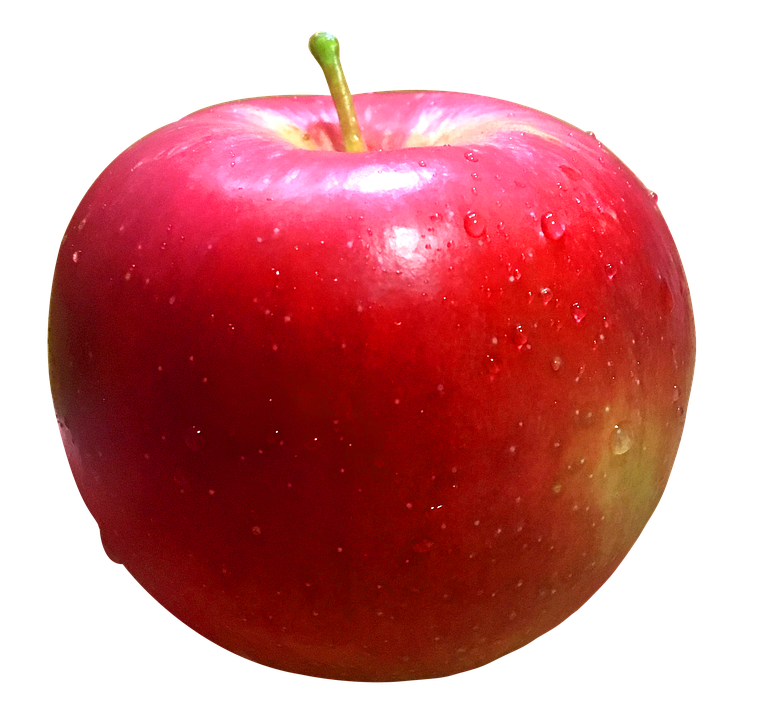 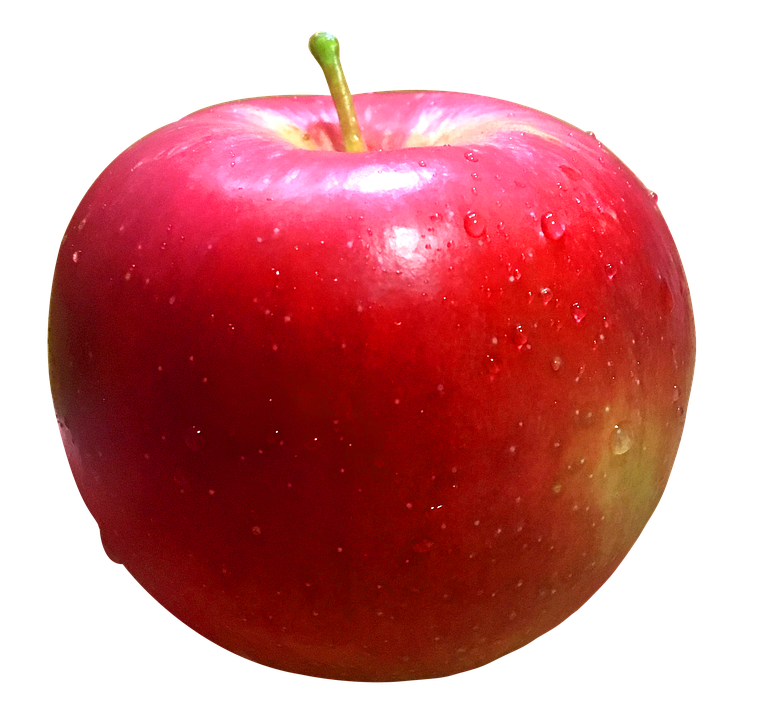 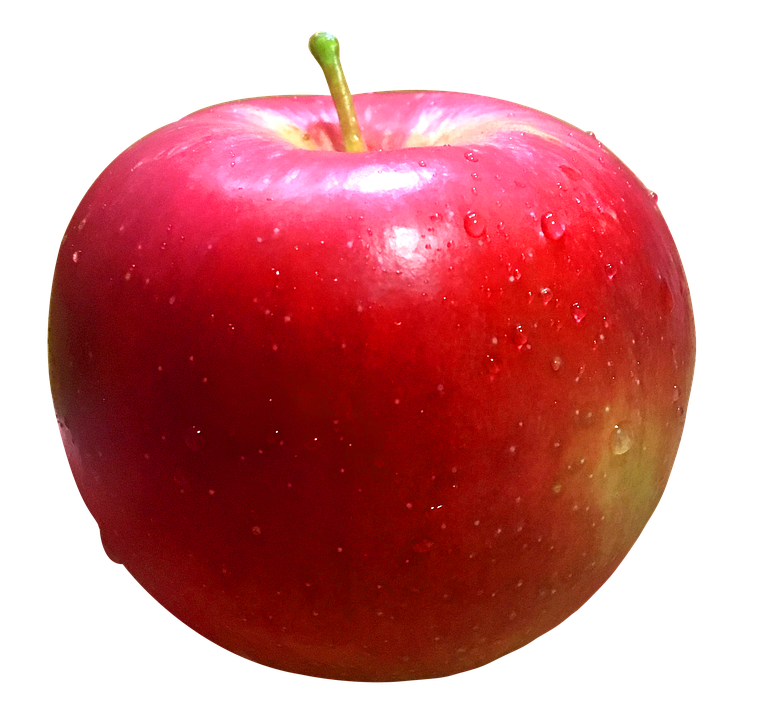 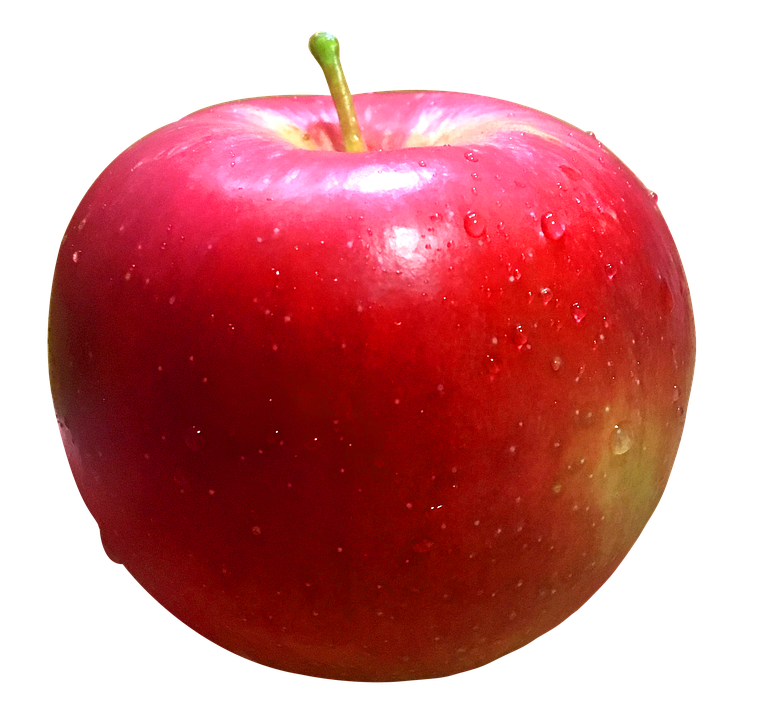 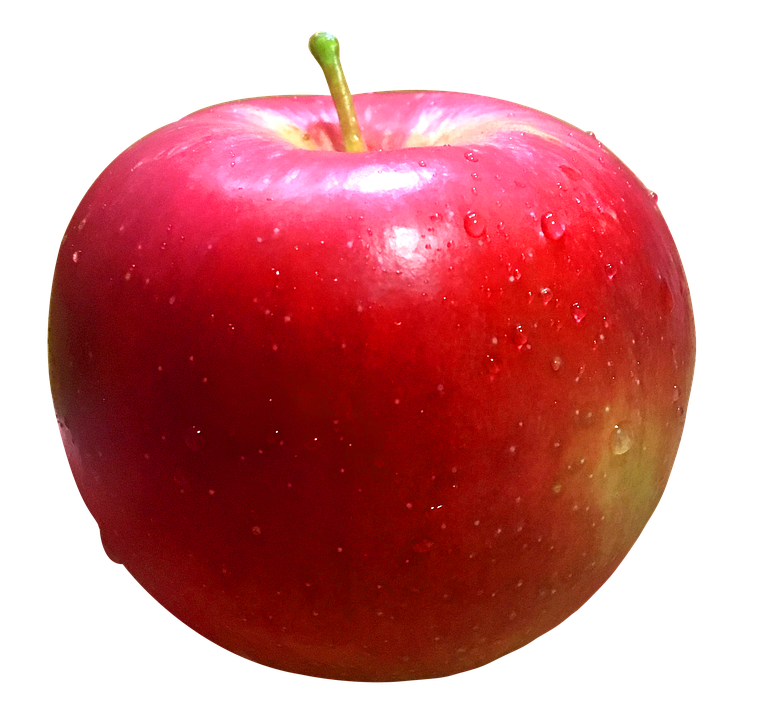 Previously accepted
Previously rejected
63
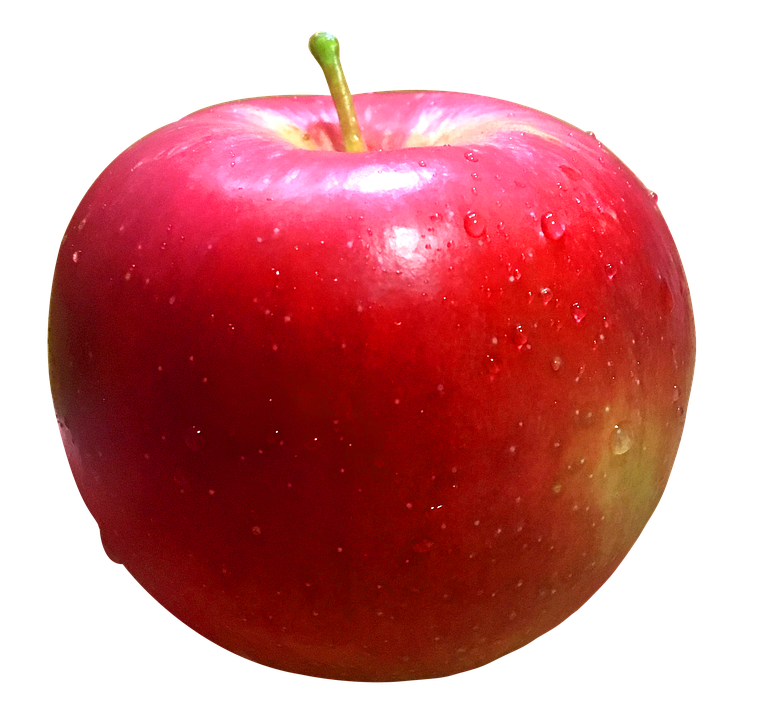 K Nearest Neighbors
We find the
More related
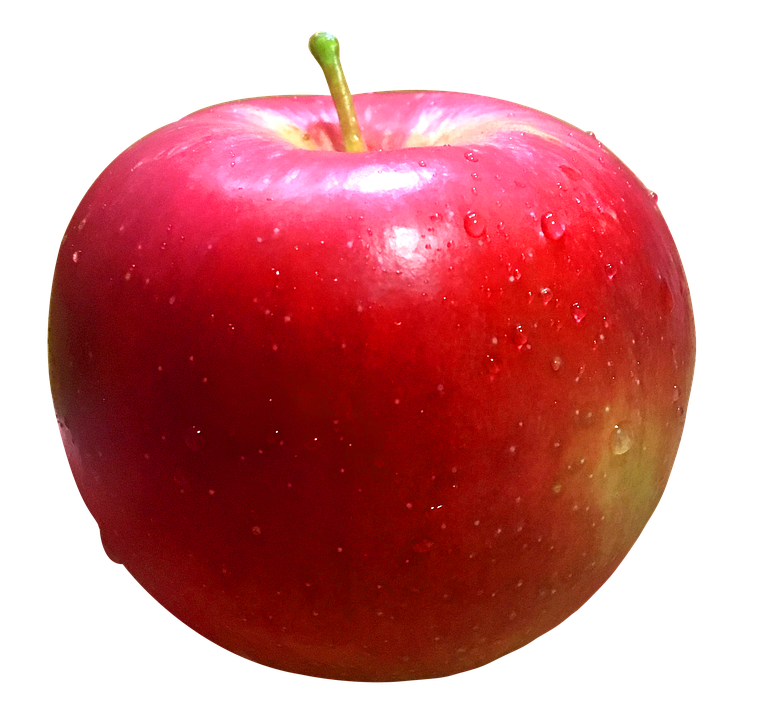 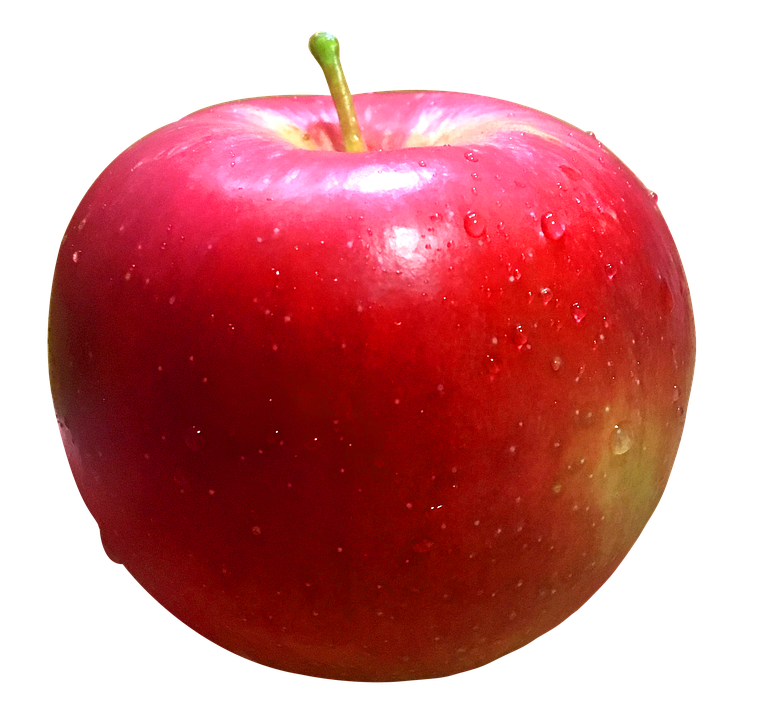 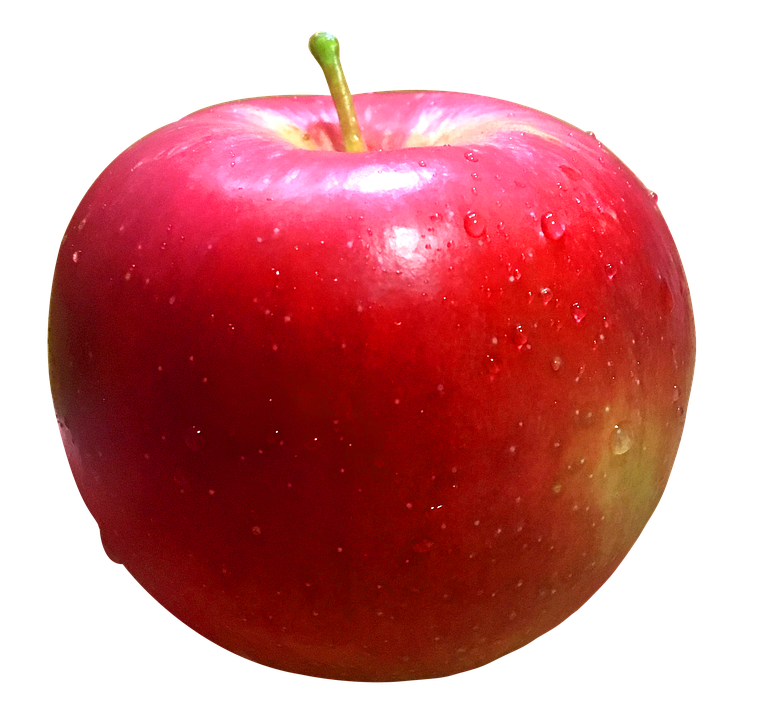 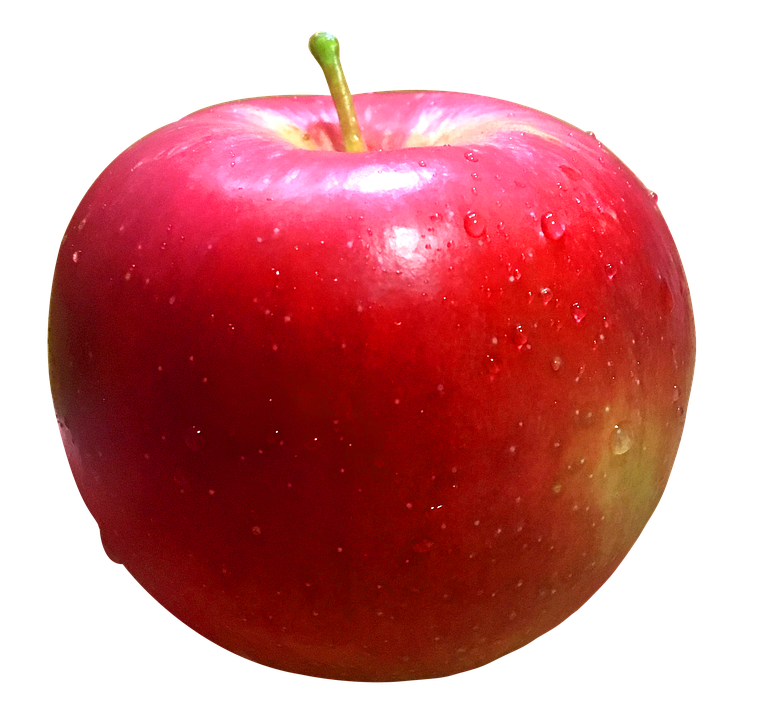 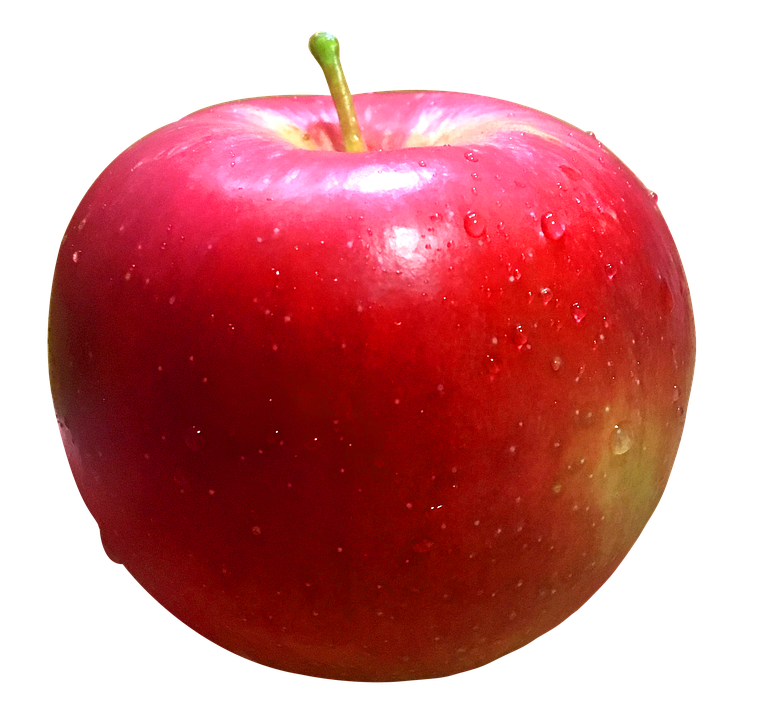 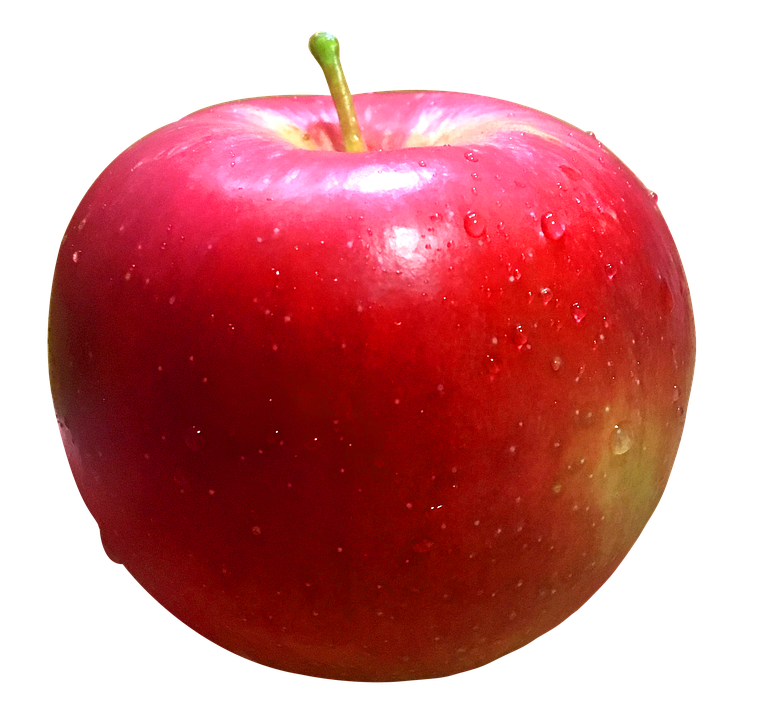 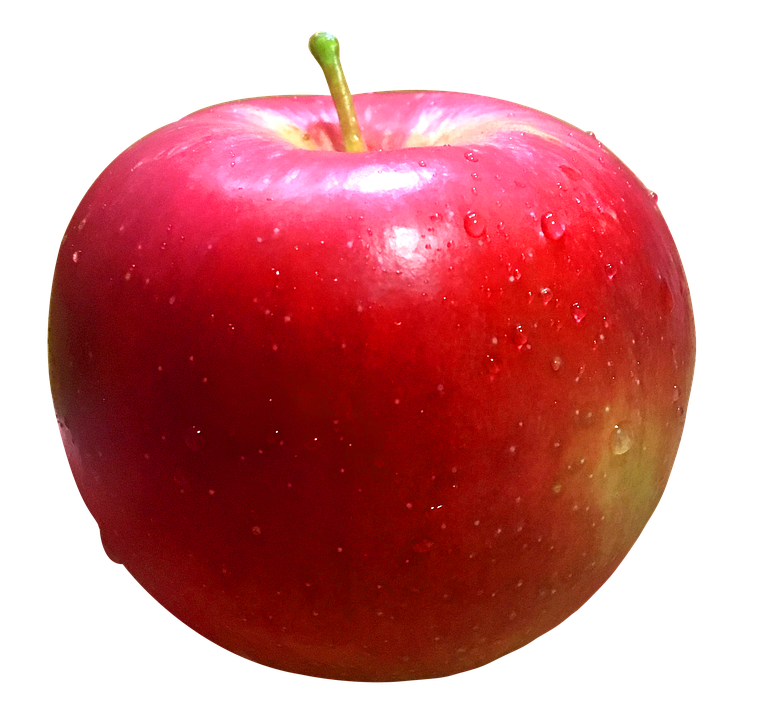 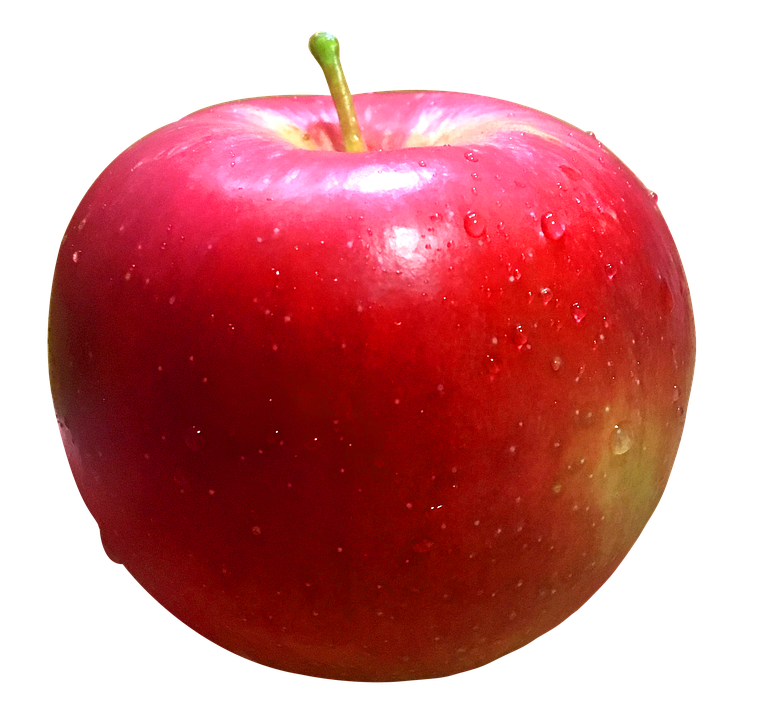 Previously accepted
Previously rejected
64
K Nearest Neighbors
Radius
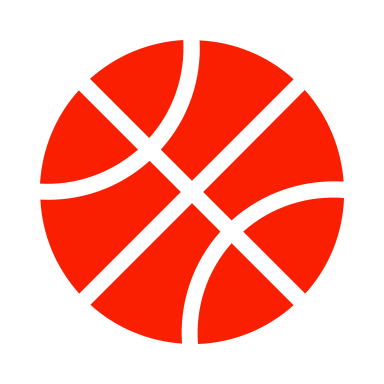 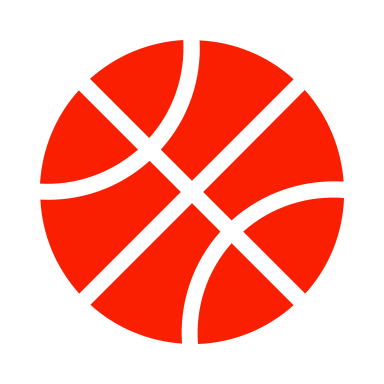 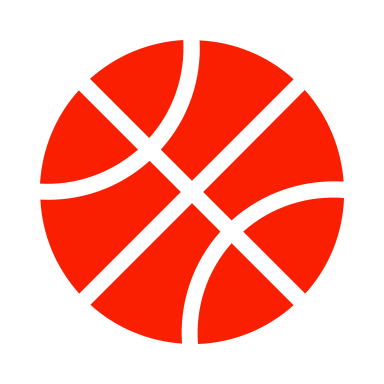 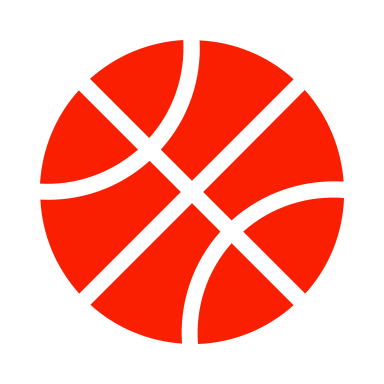 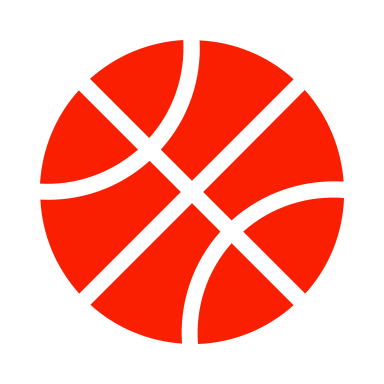 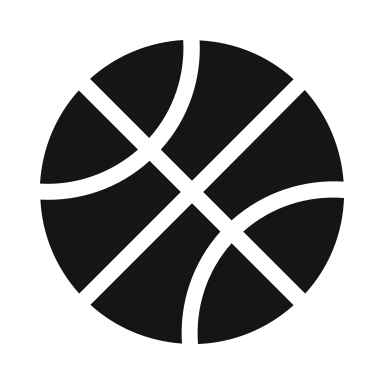 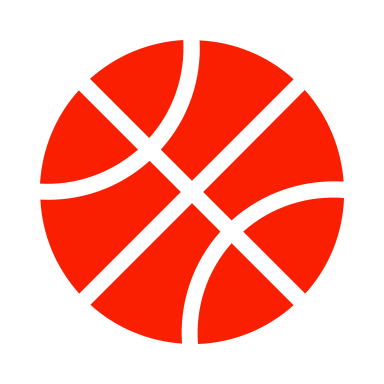 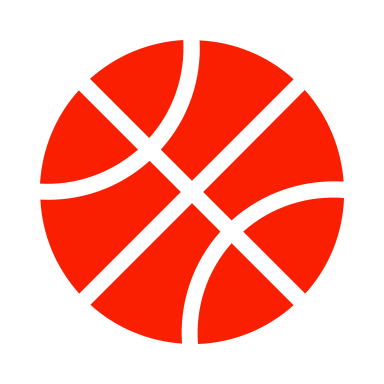 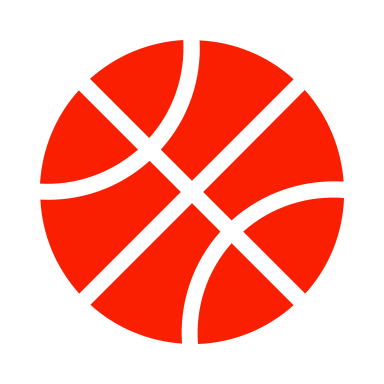 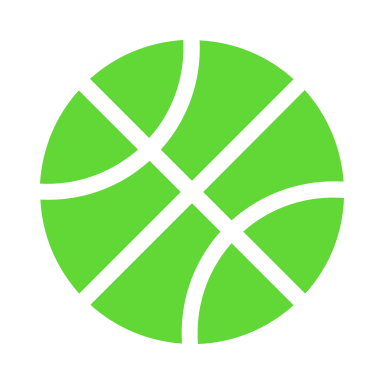 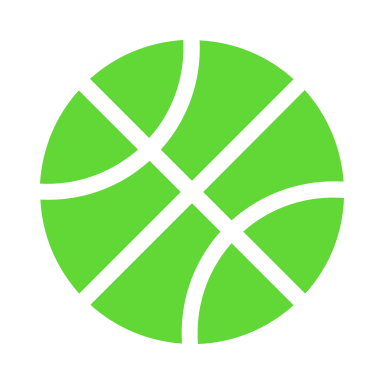 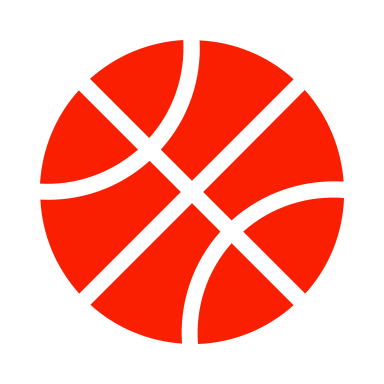 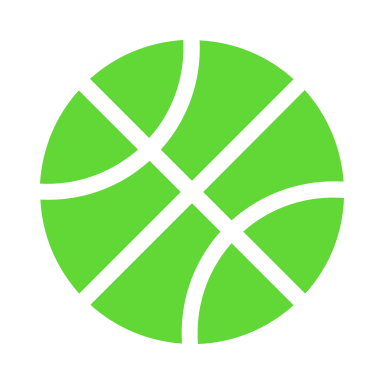 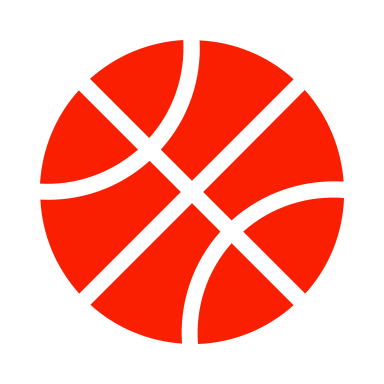 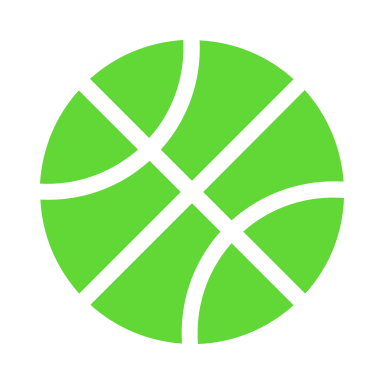 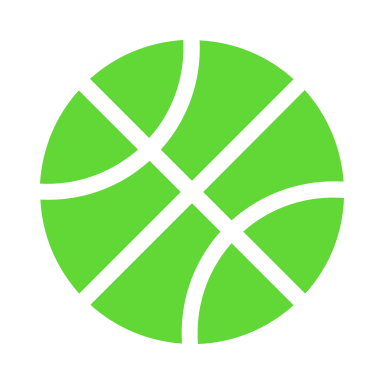 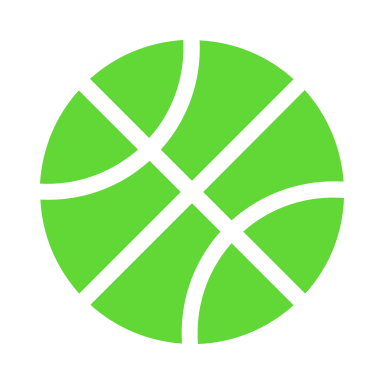 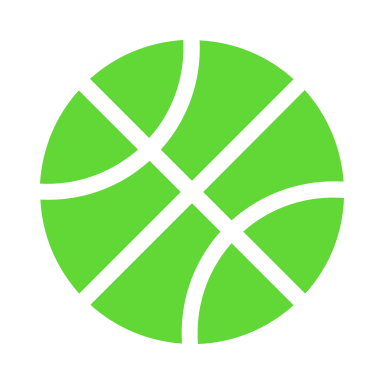 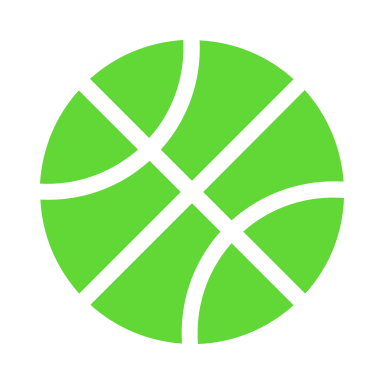 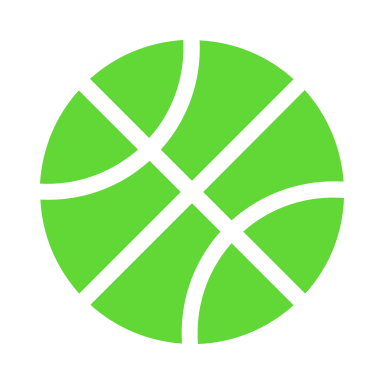 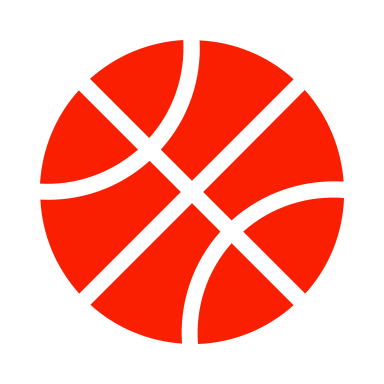 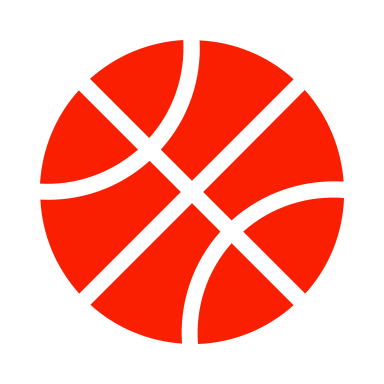 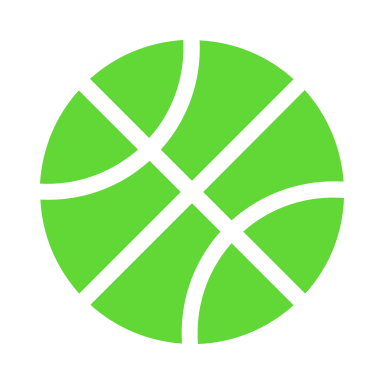 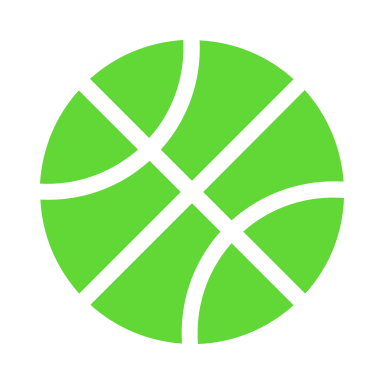 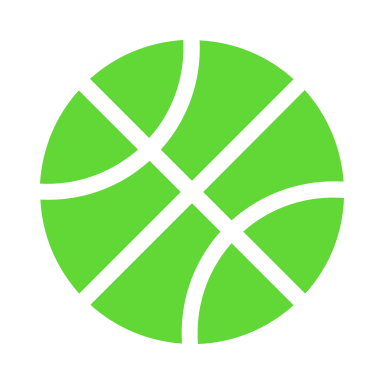 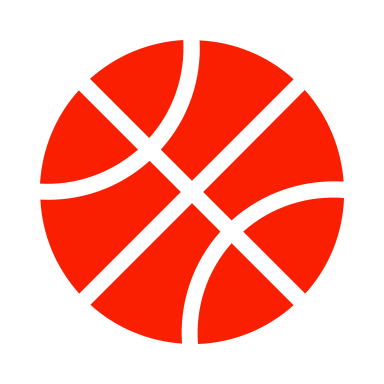 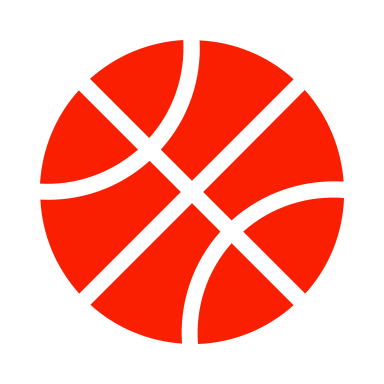 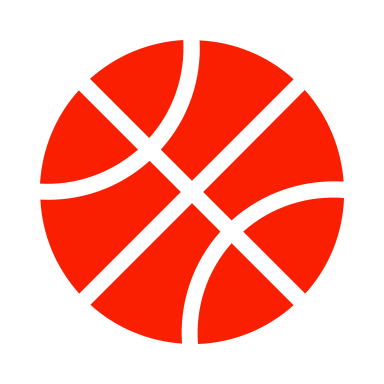 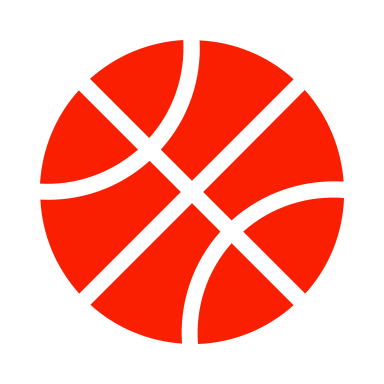 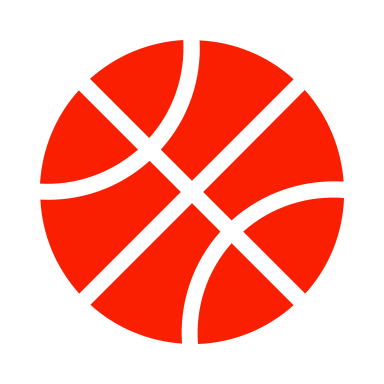 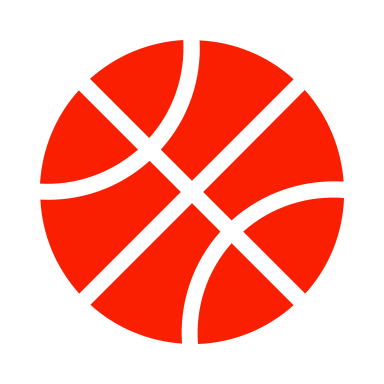 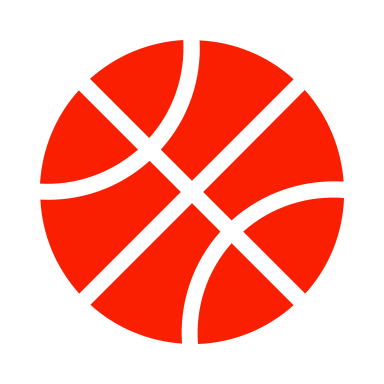 Bounciness
65
K Nearest Neighbors
another hyperparameter
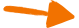 Radius
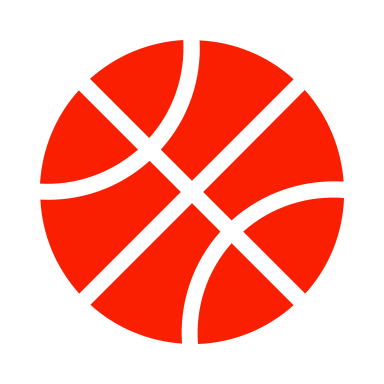 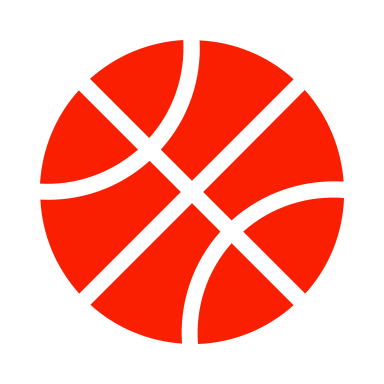 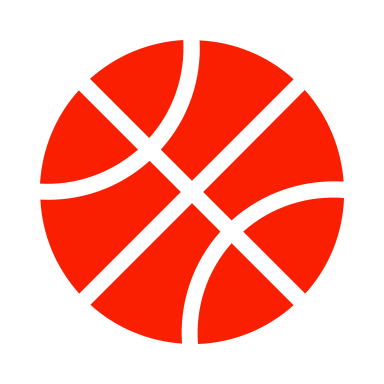 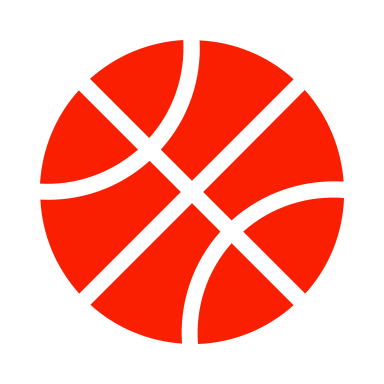 K=5
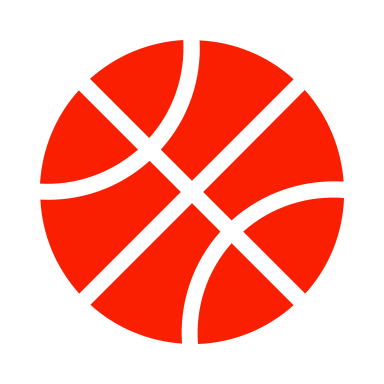 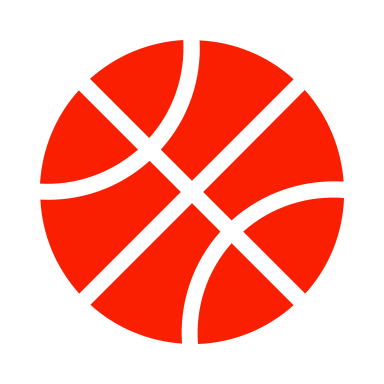 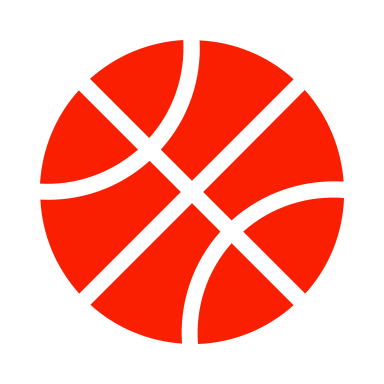 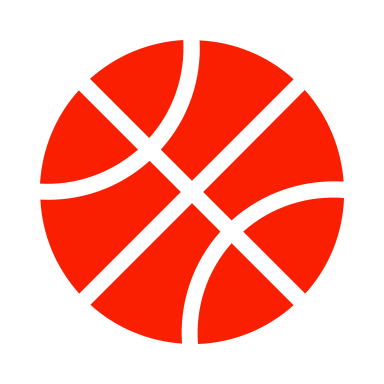 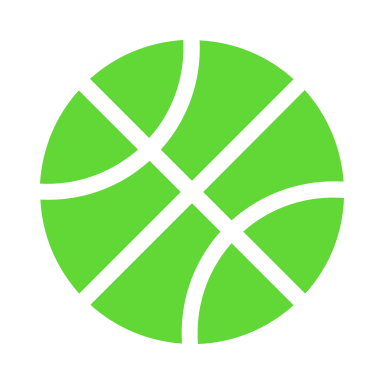 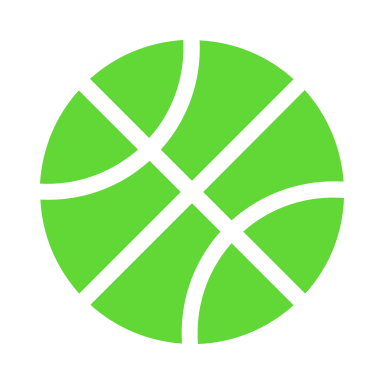 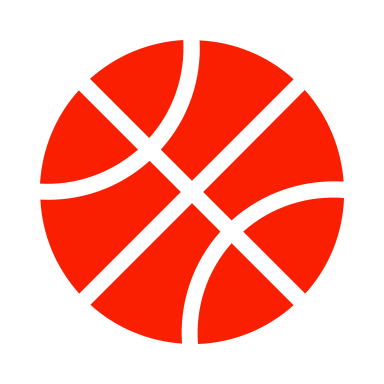 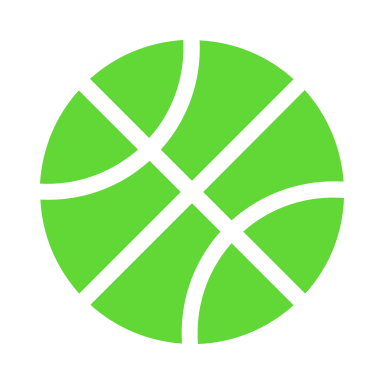 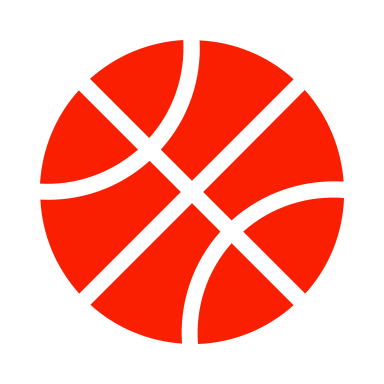 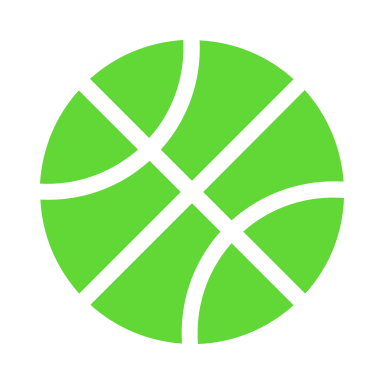 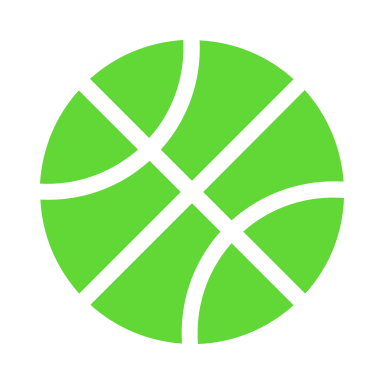 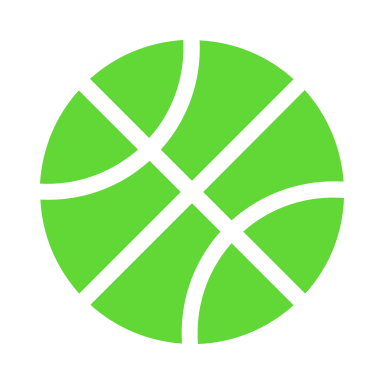 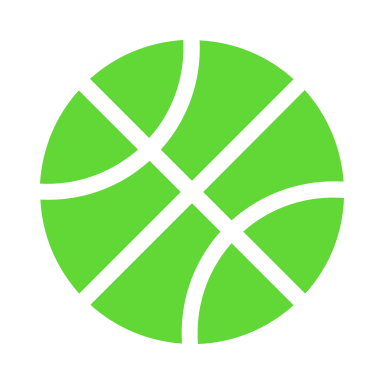 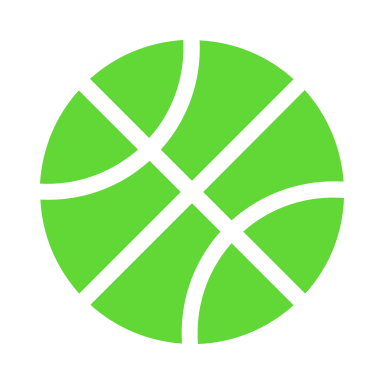 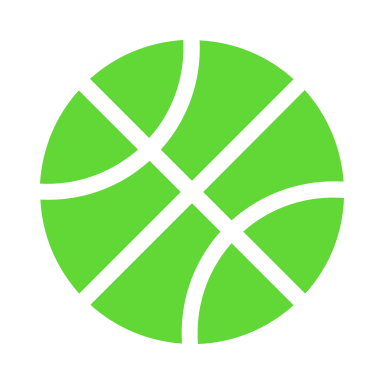 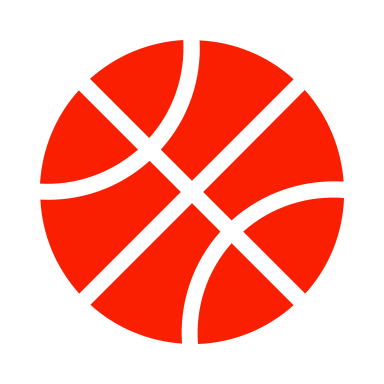 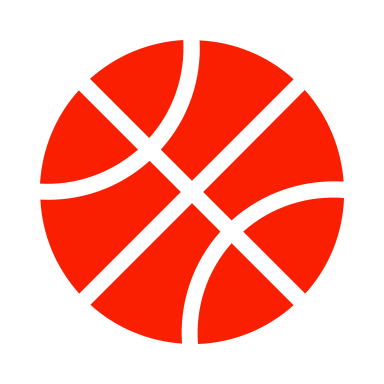 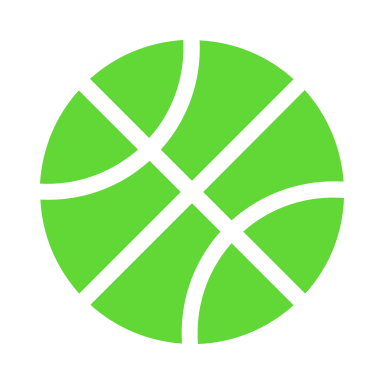 Buy
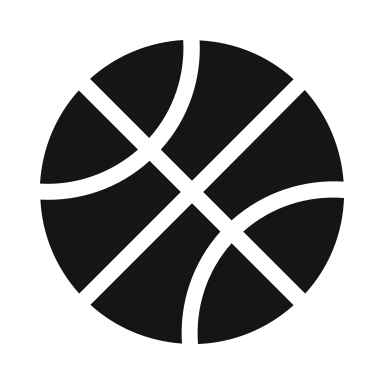 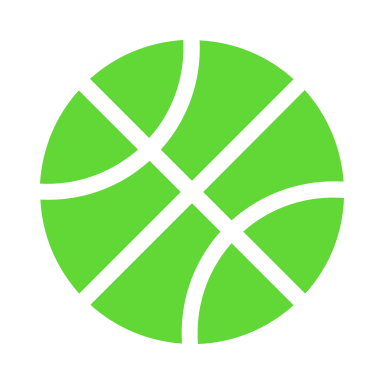 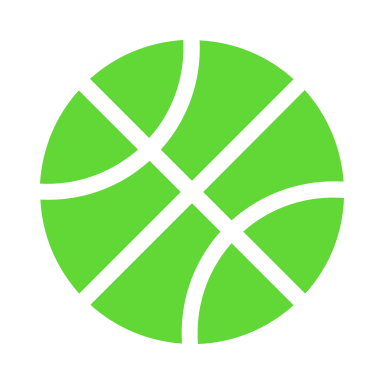 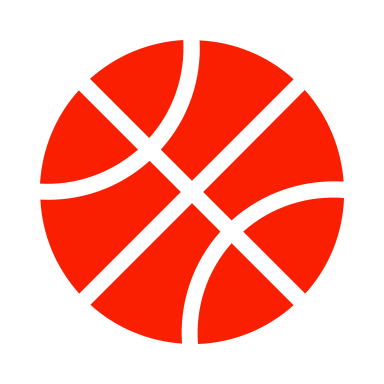 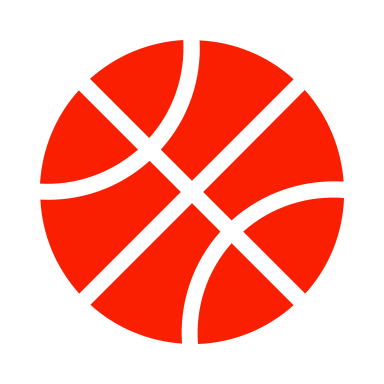 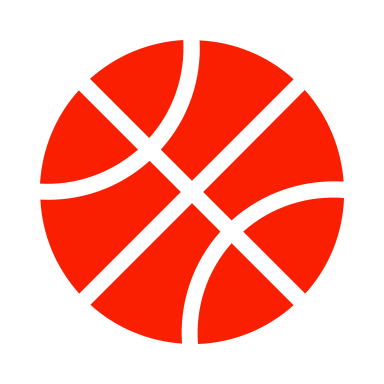 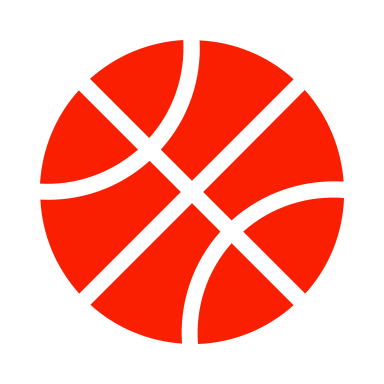 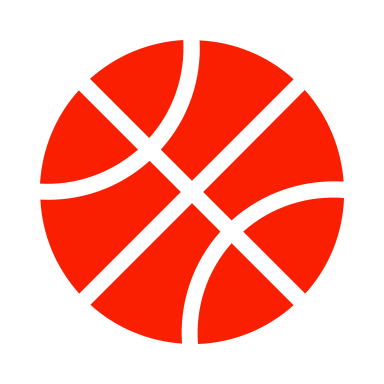 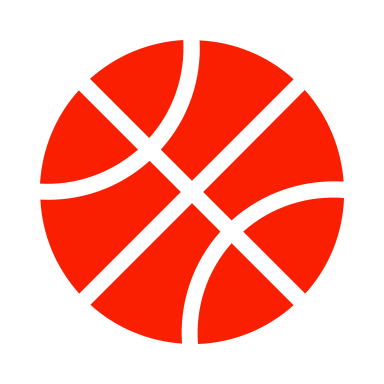 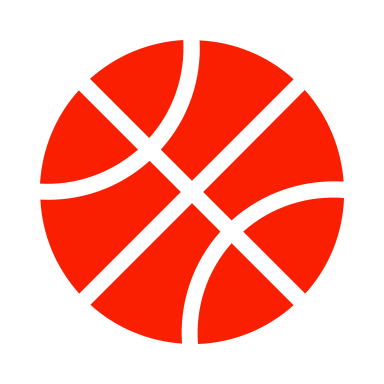 Bounciness
66
K Nearest Neighbors
another hyperparameter
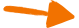 Radius
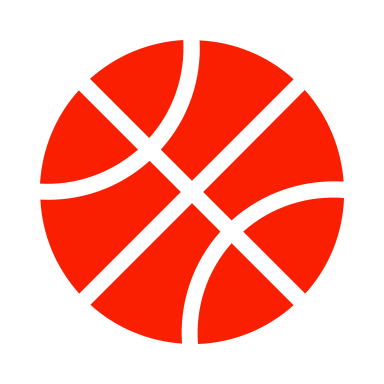 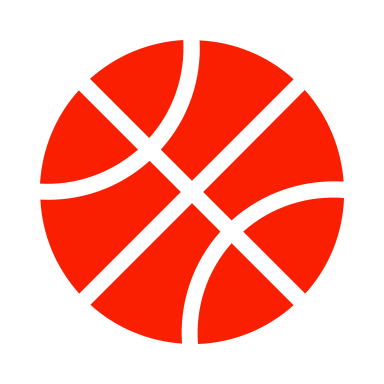 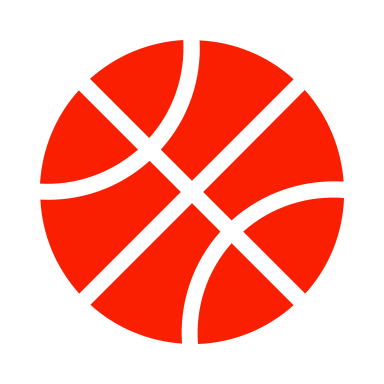 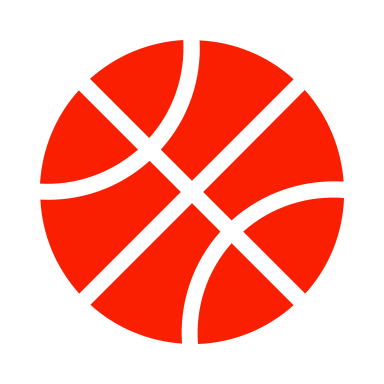 K=7
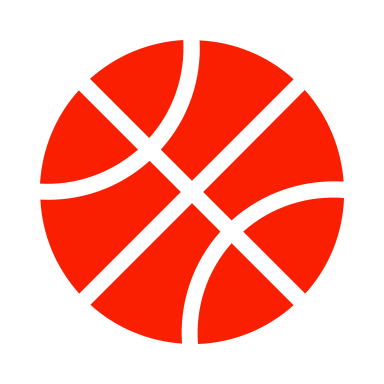 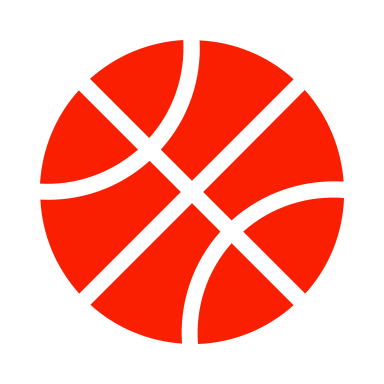 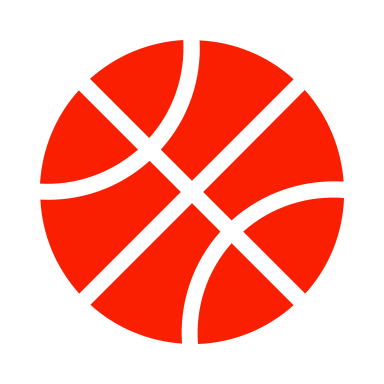 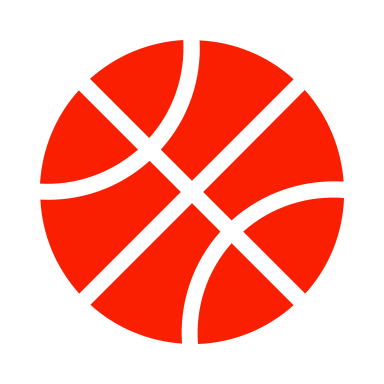 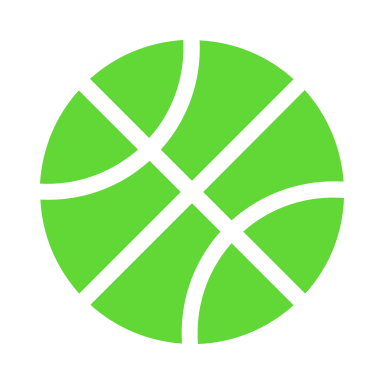 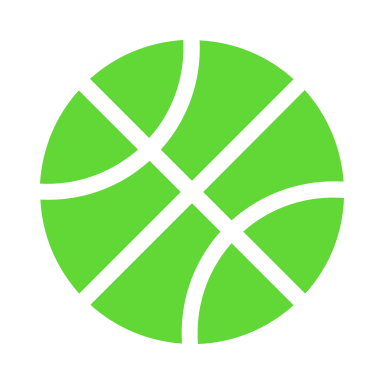 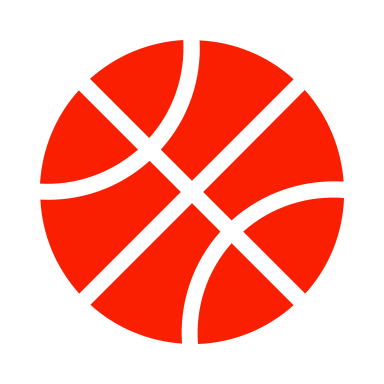 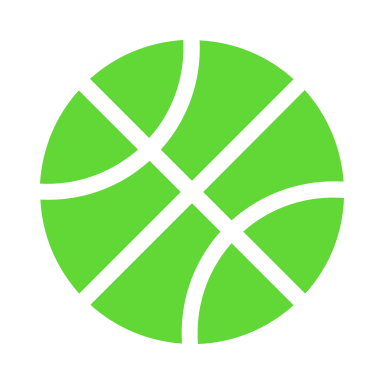 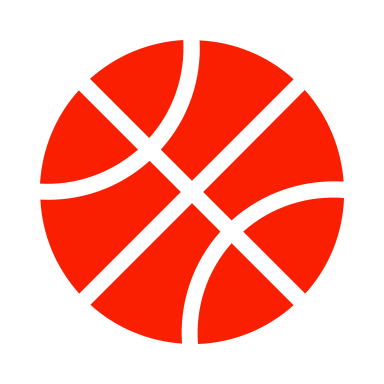 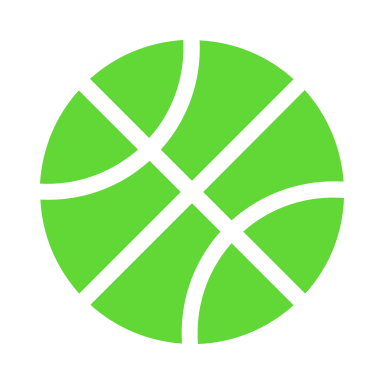 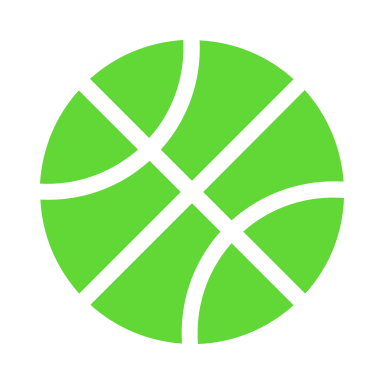 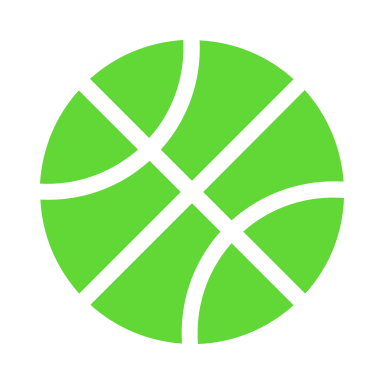 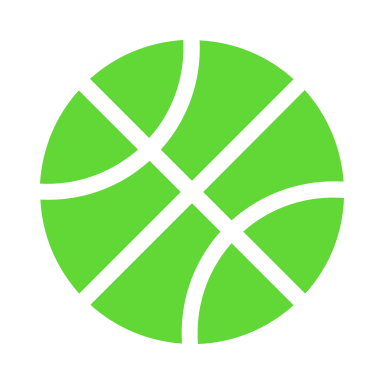 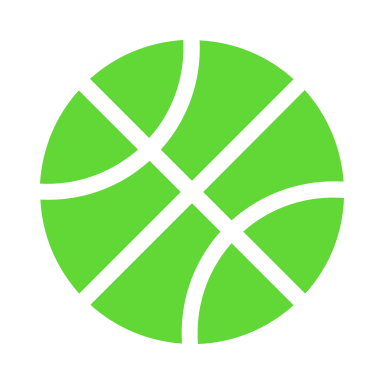 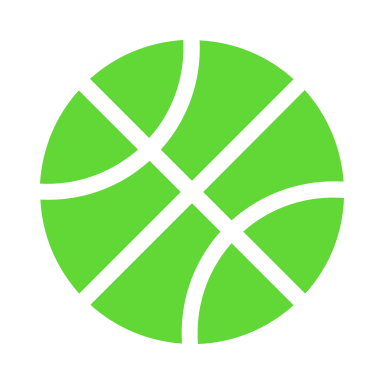 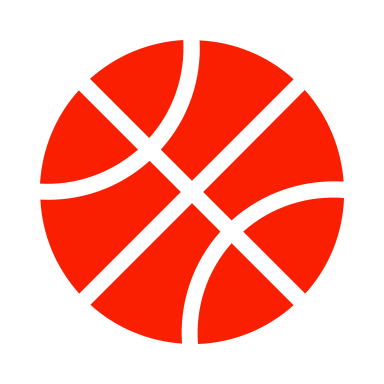 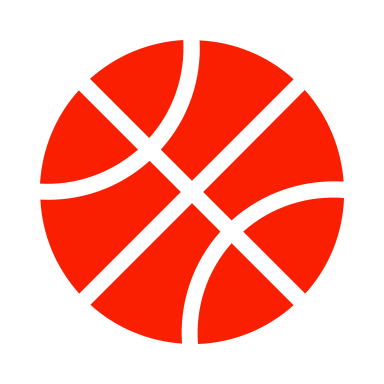 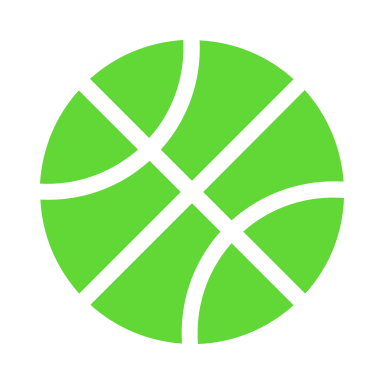 Don’t Buy
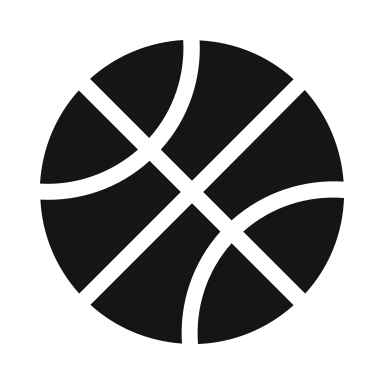 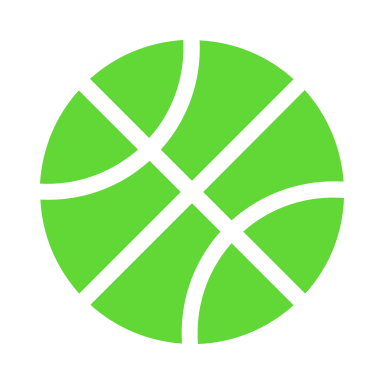 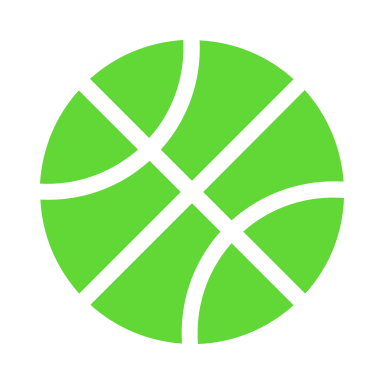 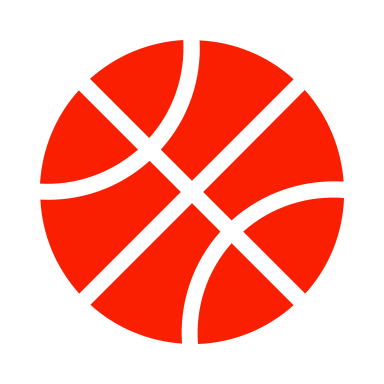 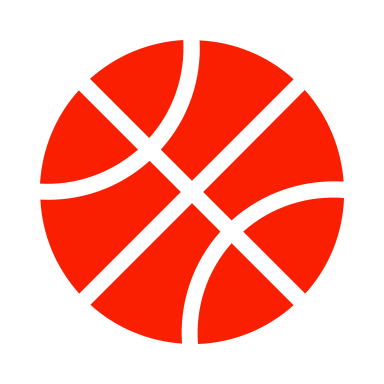 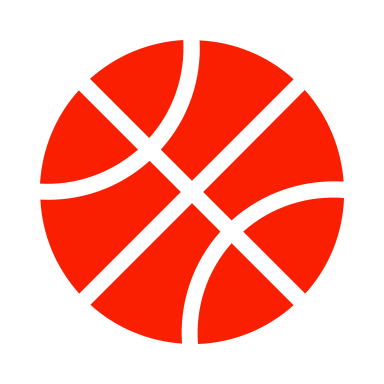 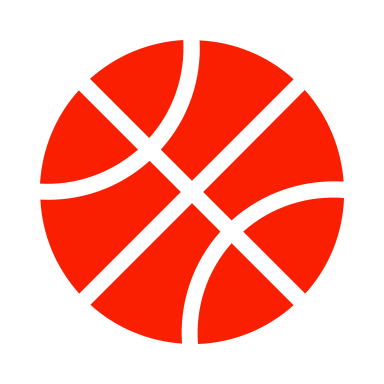 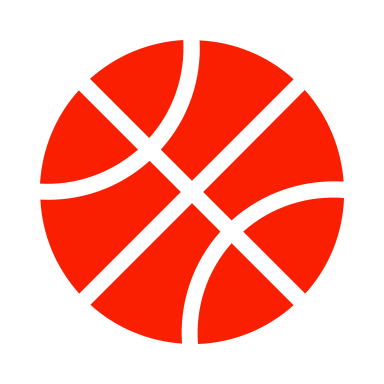 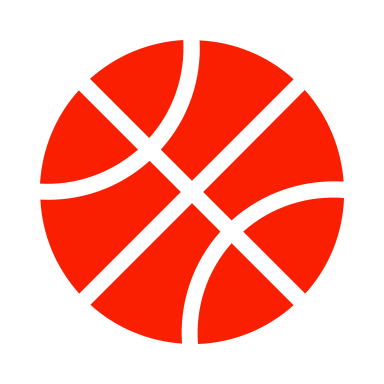 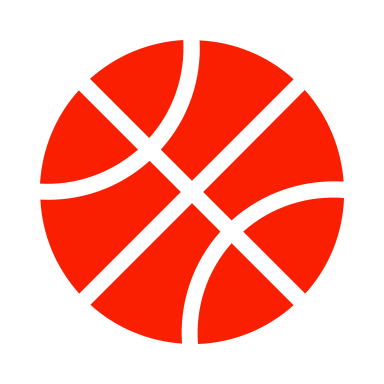 Bounciness
67
K Nearest Neighbors
another hyperparameter
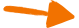 Radius
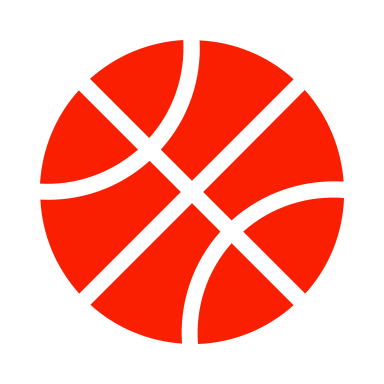 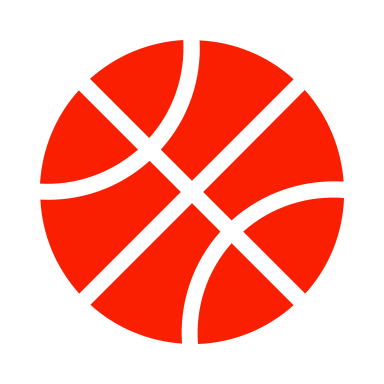 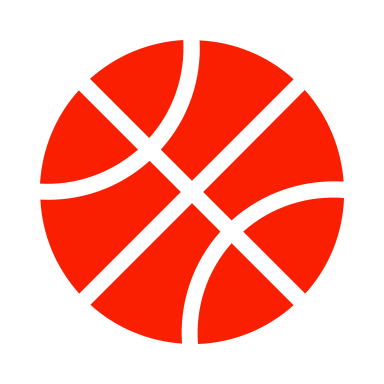 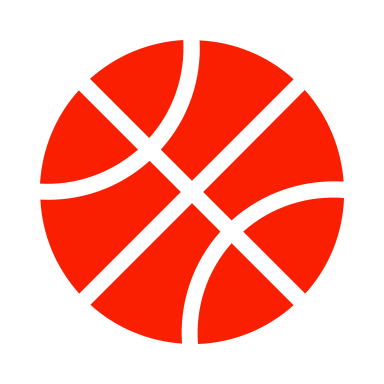 K=7
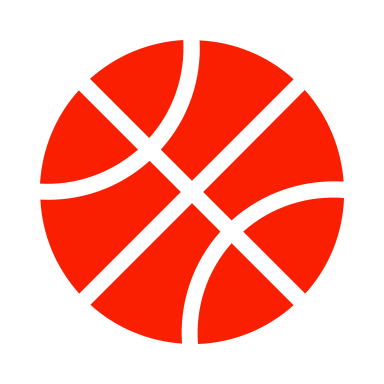 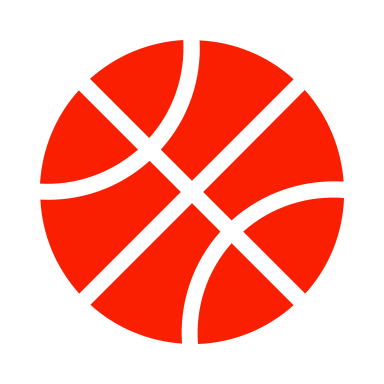 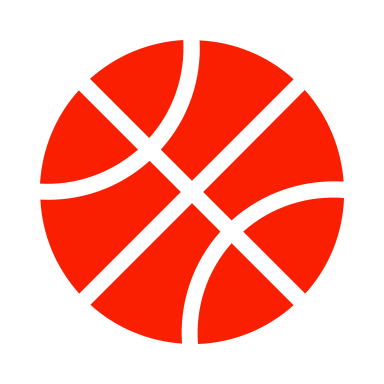 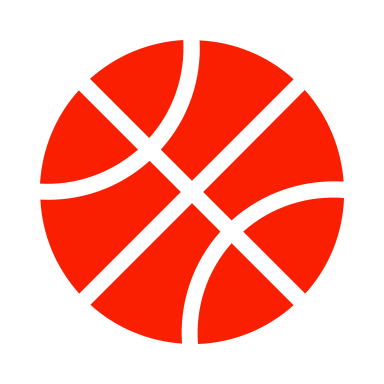 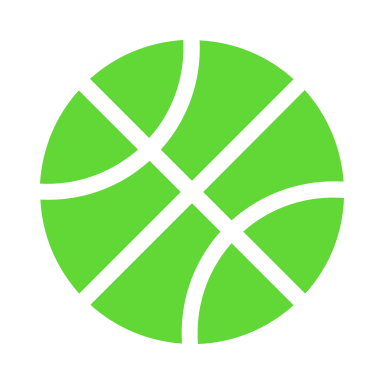 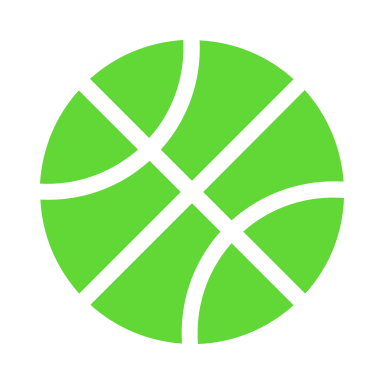 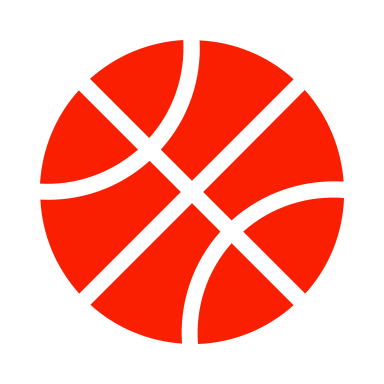 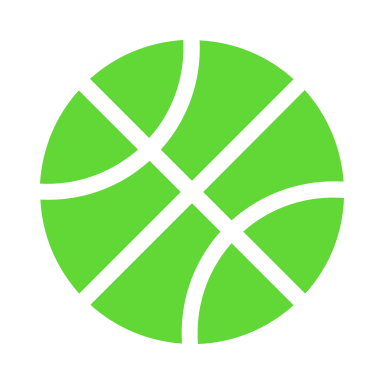 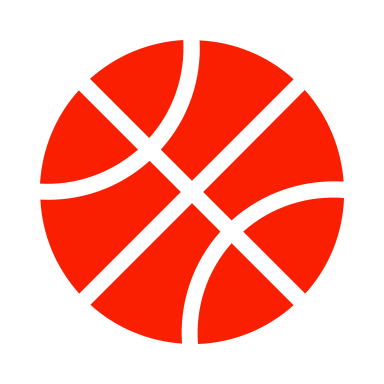 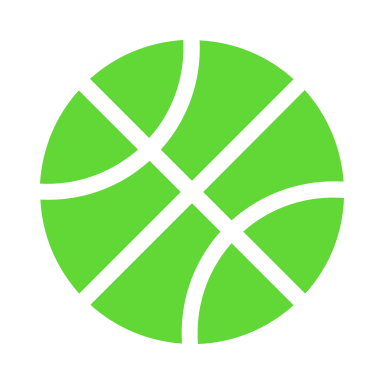 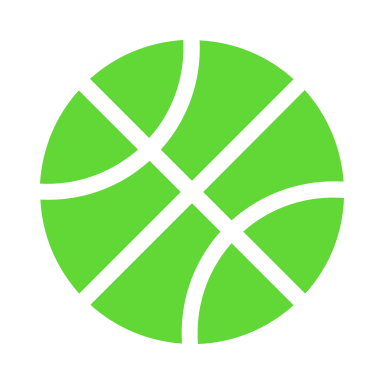 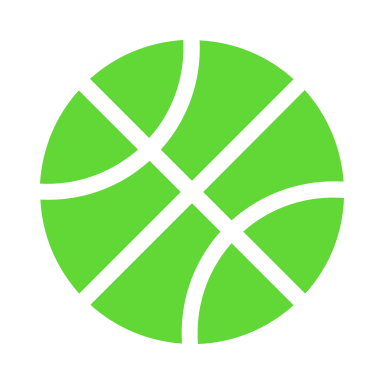 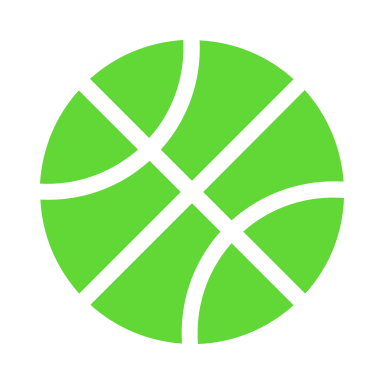 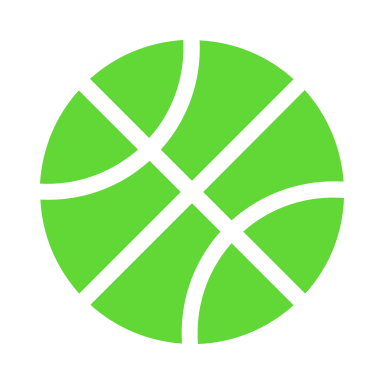 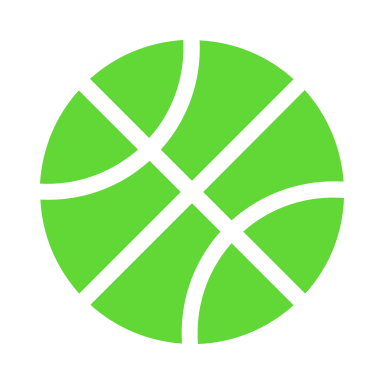 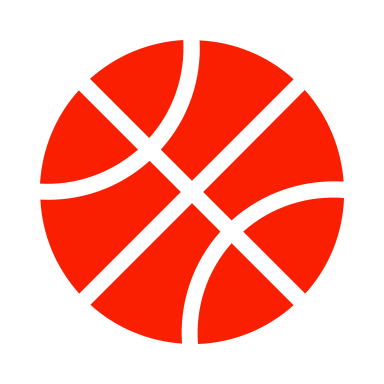 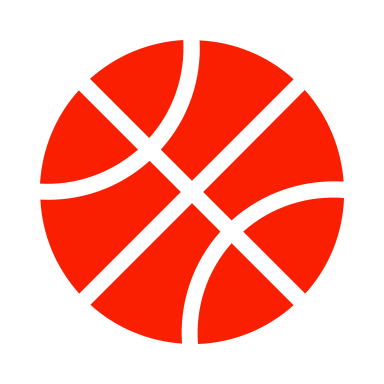 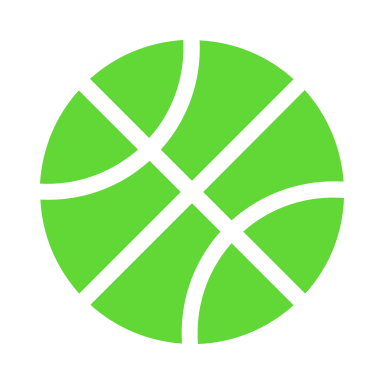 Don’t Buy
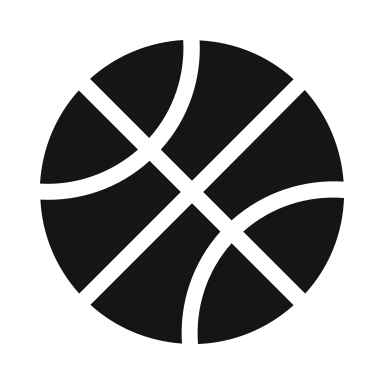 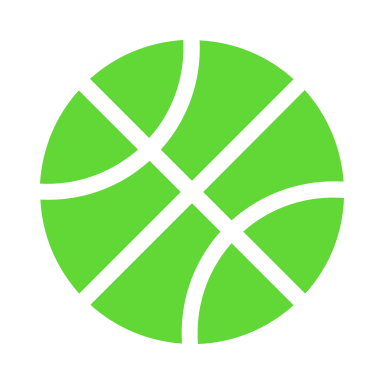 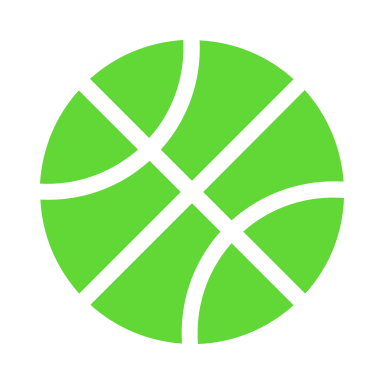 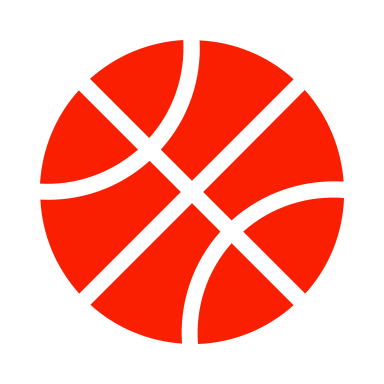 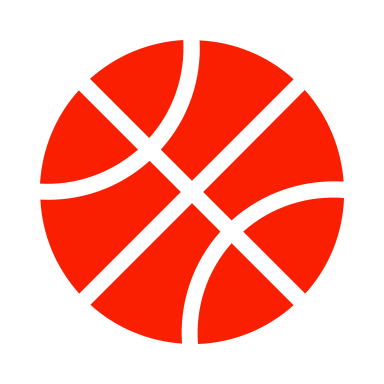 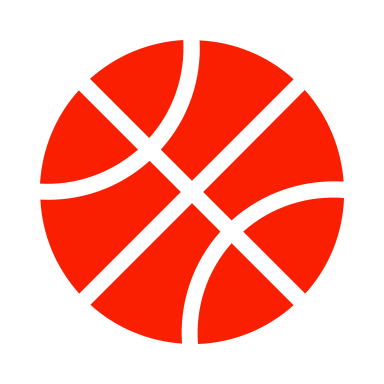 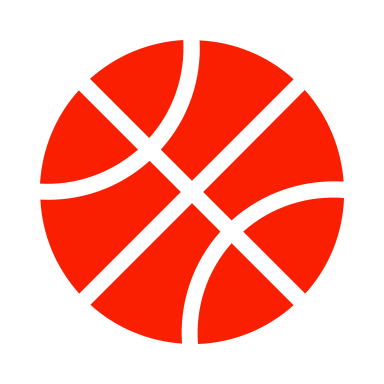 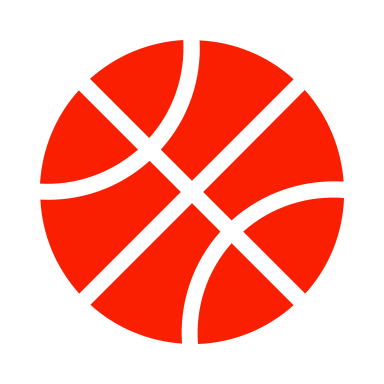 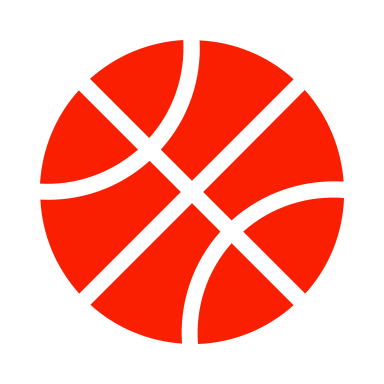 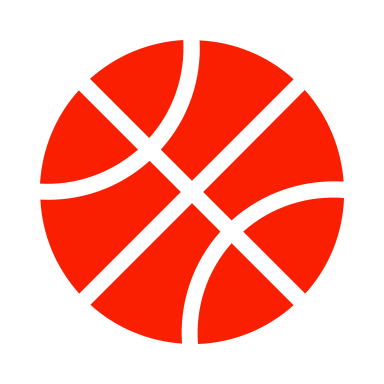 Bounciness
68
Feature Importance
69
[Speaker Notes: Let’s get to the lab]
Feature Importance
1. Coefficients in linear regression models
2. feature_importances_ in RandomForest
3. permutation feature importance
Credit: https://inria.github.io/scikit-learn-mooc/python_scripts/dev_features_importance.html#
70
Feature Importance
Linear regression models
Predicting house price using a linear regression model
Inspect correlation between features and target
Build model, inspect coefficient
Coefficient: conditional dependence, not marginal dependence.
Conditional: assuming all other features remain constant
Sign and scale of coefficient
Variability of coefficient
71
[Speaker Notes: Coefficients represent the relationship between the given feature 𝑋𝑖 and the target 𝑦, assuming that all the other features remain constant (conditional dependence). This is different from plotting 𝑋𝑖 versus 𝑦 and fitting a linear relationship: in that case all possible values of the other features are taken into account in the estimation (marginal dependence).

If you look at the sign of the coefficient, are you surprised. Why is the coefficient associated to AveRooms negative? Does the price of houses decreases with the number of rooms?]
Feature Importance
Random Forest
Built-in feature_importances_ attribute.
how much this feature is used in each tree of the forest 
Formally, the (normalized) total reduction of the criterion brought by that feature
72
[Speaker Notes: Coefficients represent the relationship between the given feature 𝑋𝑖 and the target 𝑦, assuming that all the other features remain constant (conditional dependence). This is different from plotting 𝑋𝑖 versus 𝑦 and fitting a linear relationship: in that case all possible values of the other features are taken into account in the estimation (marginal dependence).]
Feature Importance
Permutation
Can be used for any models
Shuffle a feature value and see how the prediction changes
Notes:
Unrealistic samples may happen (e.g., # of rooms < # of bedrooms)
Can run multiple times for stability
Train or test data?
Can you drop a feature, train a new model, and compare the results as importance?
73
[Speaker Notes: Coefficients represent the relationship between the given feature 𝑋𝑖 and the target 𝑦, assuming that all the other features remain constant (conditional dependence). This is different from plotting 𝑋𝑖 versus 𝑦 and fitting a linear relationship: in that case all possible values of the other features are taken into account in the estimation (marginal dependence).]
Feature Importance
Self quiz
With a same dataset, feature importance might differ if:
a) we use two different models
b) we use two different train/test split with a same model
c) we use a same model with a different set of hyper-parameters
d) we use a same model with the same set of hyper-parameters but a different random_state
74
[Speaker Notes: Multiple choice questions. Can choose as many as correct. I think all of them are right.]
Feature Importance
Self quiz
In linear model, the feature importance:
a) might be inferred from the coefficients
b) might be infer by importance_permutation
c) should have the same importance from coefficients and importance_permutation
75
[Speaker Notes: Multiple choice questions. Can choose as many as correct. The first two are correct.]
Feature Importance
Self quiz
If two feature are the same (thus perfectly correlated)
a) their feature importance will be the same
b) their feature importance will be divided by 2
c) only one will receive all the feature importance, the second one will be 0
d) it depends
76
[Speaker Notes: Multiple choice questions. Can choose as many as correct. The answer is d]
Feature Importance
Self quiz
To evaluate the feature importance for a specific model, one could:
a) drop a column and compare the score
b) shuffle a column and compare the score
c) put all column to 0 and compare the score
d) change a column value to random number and compare the score
77
[Speaker Notes: Multiple choice questions. Can choose as many as correct. The answer is b. d) might generate a lot of out of range unrealistic samples. So it is not desirable.]
Feature Importance
Notes
Feature importance is for a given fitted model (including hyperparameters, data split), it is related to the data, but not necessarily reflect all information in the data
Different models can give you different feature importance.
Every model has its assumptions and limitations. Understand them and use with care.
Check with domain knowledge and/or common sense
78
[Speaker Notes: Multiple choice questions. Can choose as many as correct. The answer is b. d) might generate a lot of out of range unrealistic samples. So it is not desirable.]
Five classifiers and feature importance!
Let’s get to the lab!
79
[Speaker Notes: Let’s get to the lab]